CC7220-1La Web de DatosPrimavera 2023Lecture  1: Introduction
Aidan Hogan
aidhog@gmail.com
The Web
The Web is now 3 decades old
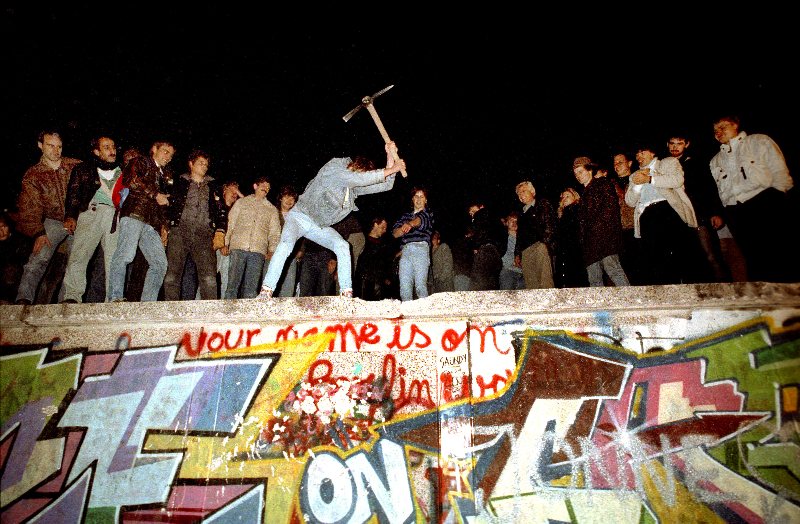 The future of the Web?
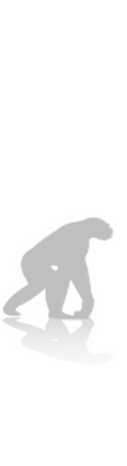 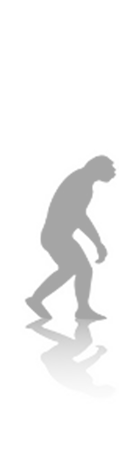 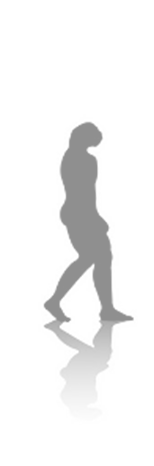 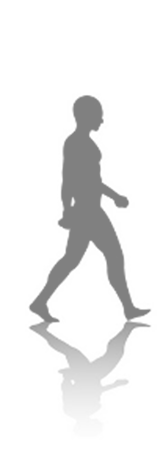 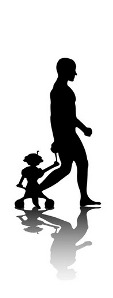 What will the Web be like in 3 decades time?
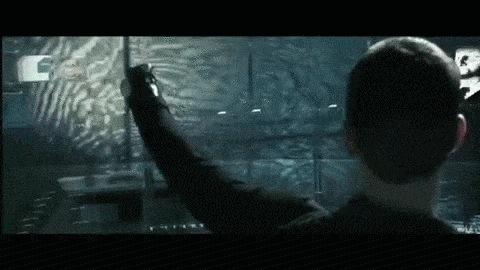 The future of the Web?
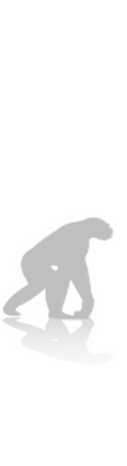 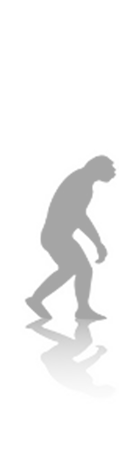 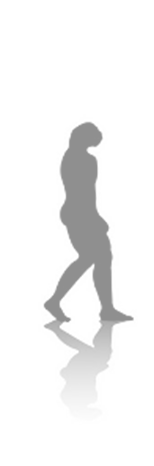 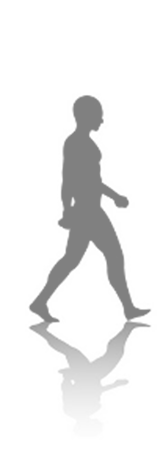 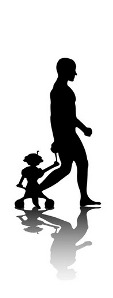 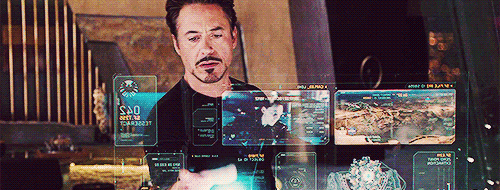 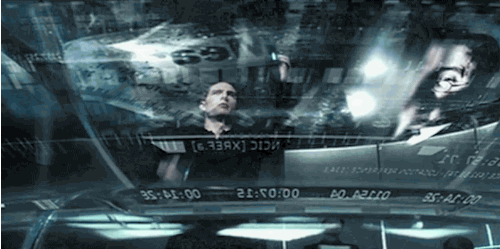 What will the Web be like in 3 decades time?
The Semantic Web?
Semantic Web?
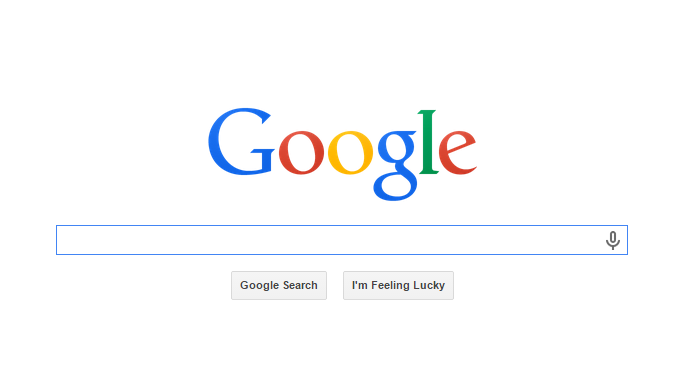 semantic web
Semantic Web?
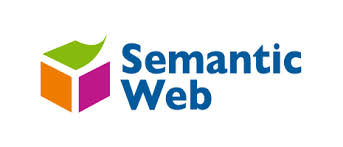 “The Semantic Web will bring structure to the meaningful content of Web pages, creating an environment where software agents roaming from page to page can readily carry out sophisticated tasks for users.”

 ─ Berners-Lee et al. (2001) “The Semantic Web” 
Sci. American. 284(5):34–43.
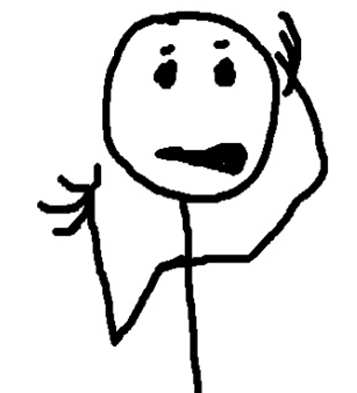 Consider answering: “What is the Web?”
What’s wrong with the 	current Web?
The current Web is great!
The current Web is great!
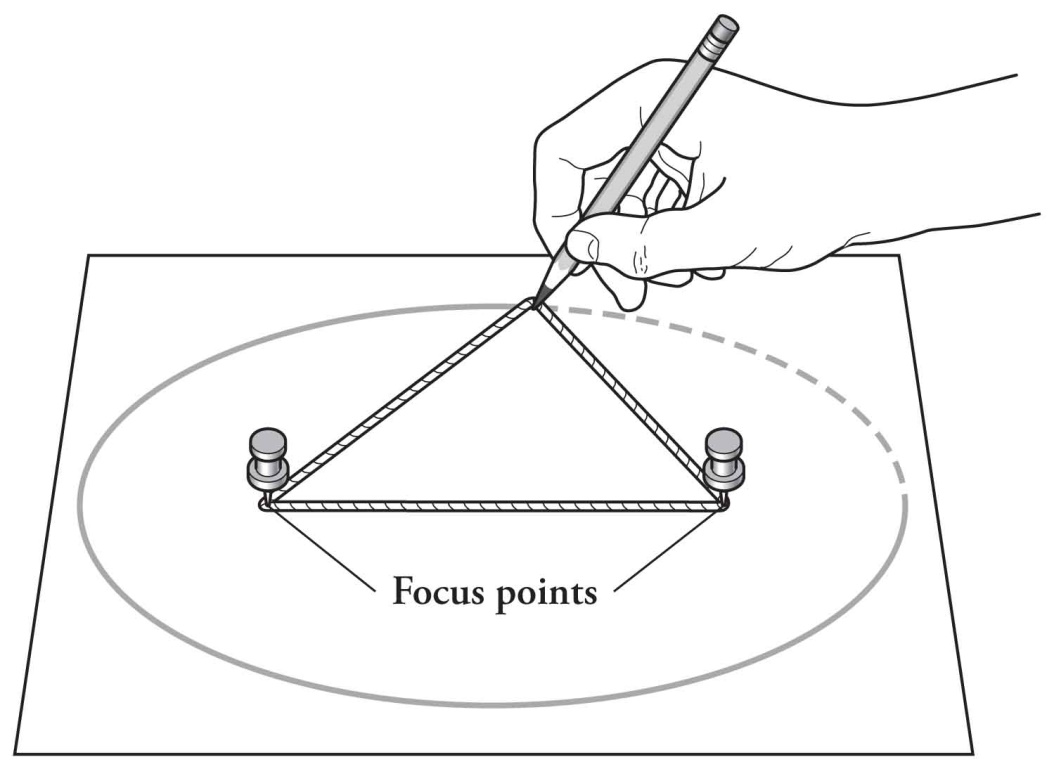 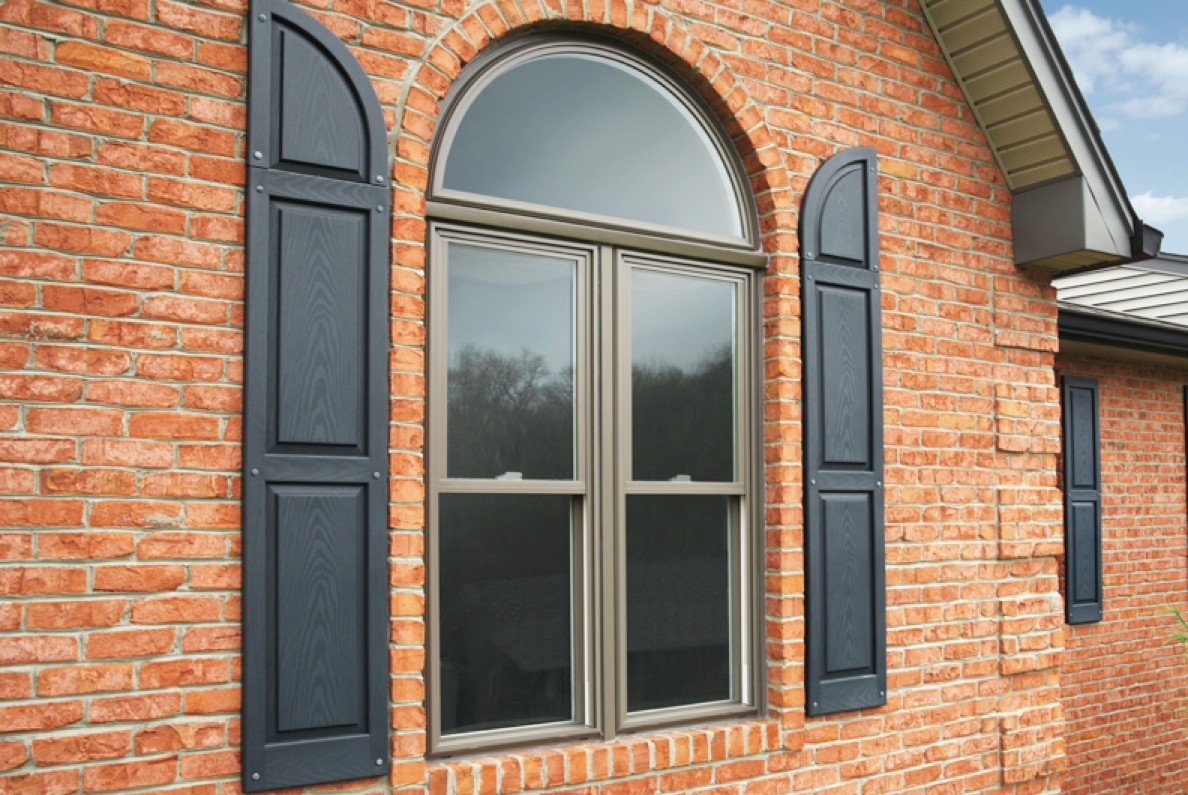 Google is also pretty great
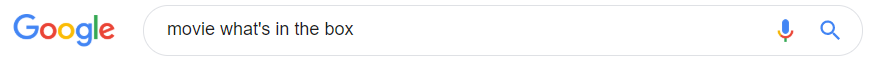 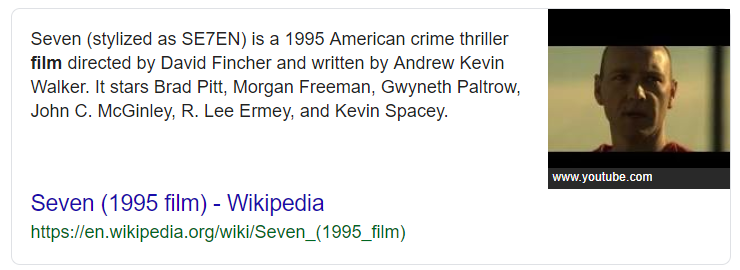 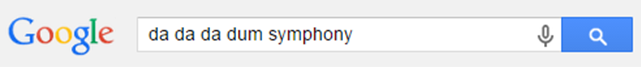 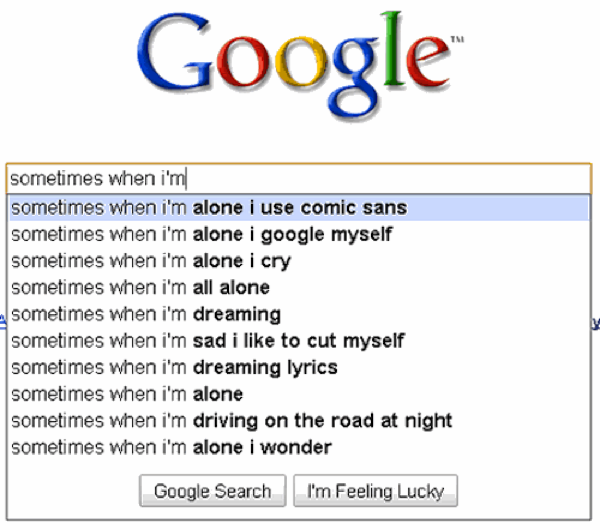 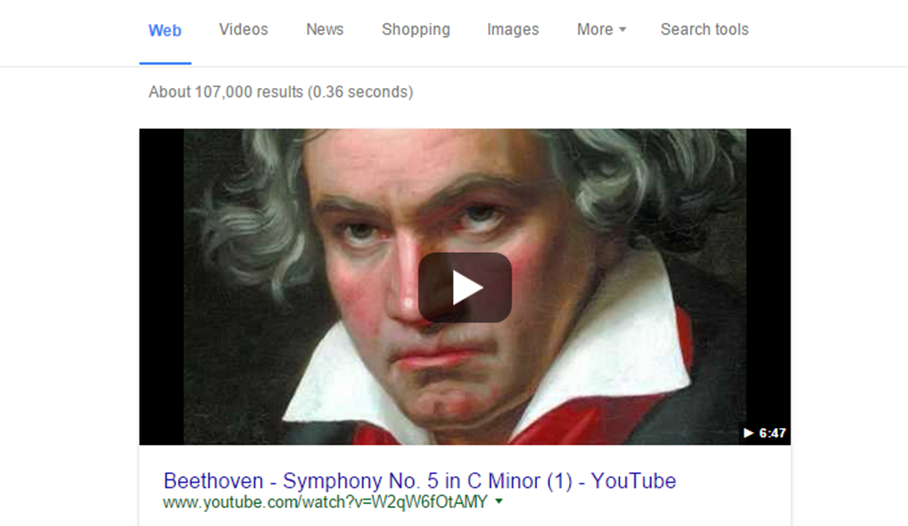 Problem with the current Web:	Literature veterans
Doing a report for university …
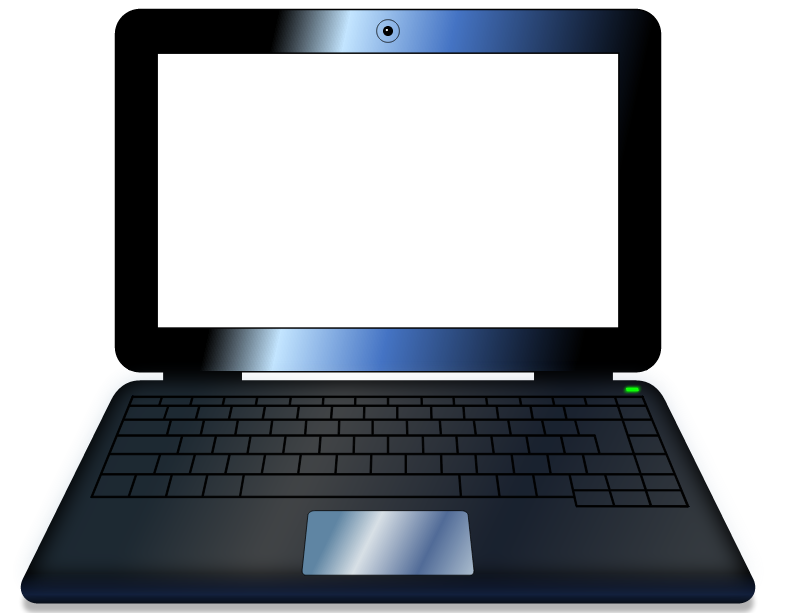 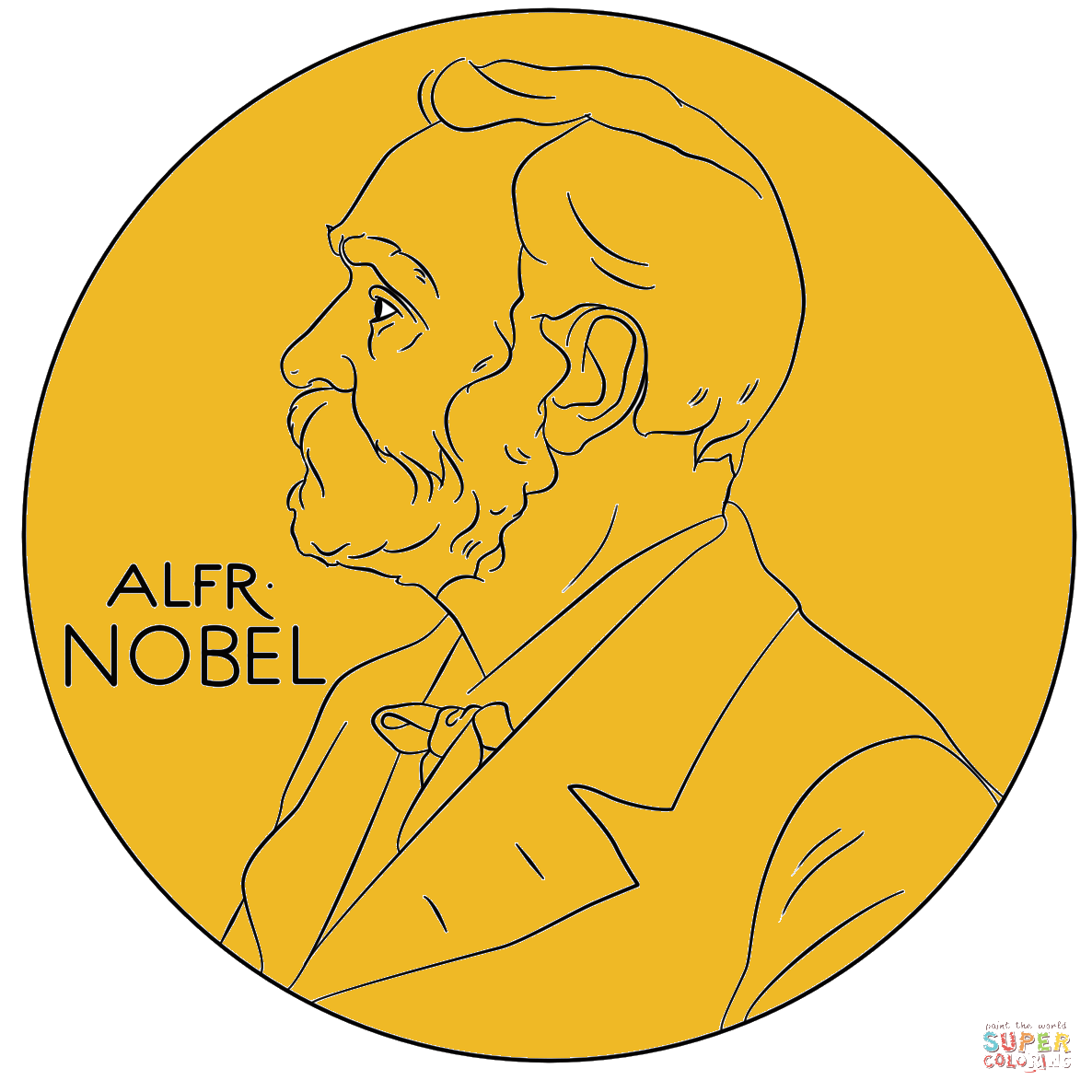 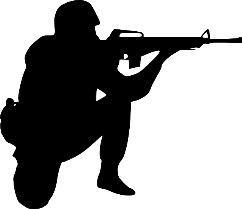 Wants to find all:
Nobel Prize winners in Literature
Who fought in at least one war
The year they won the prize
And the year the war(s) started
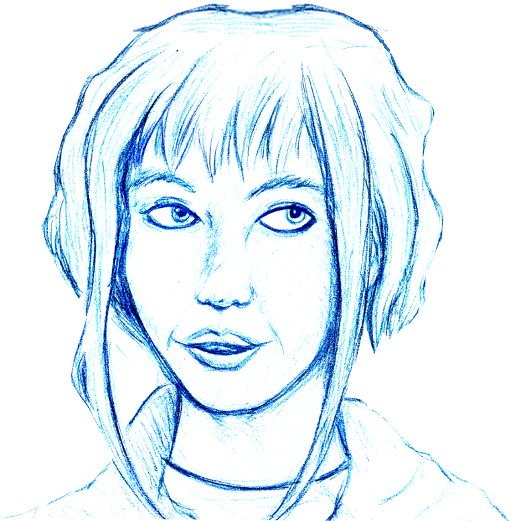 … how would you solve this?
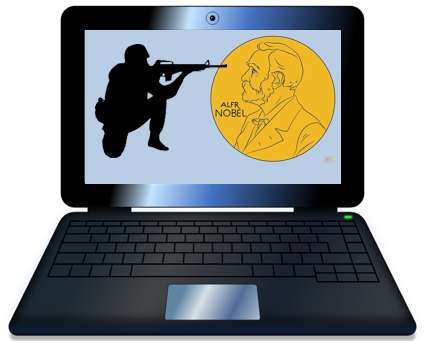 Lots of Wikipedia Tabs …
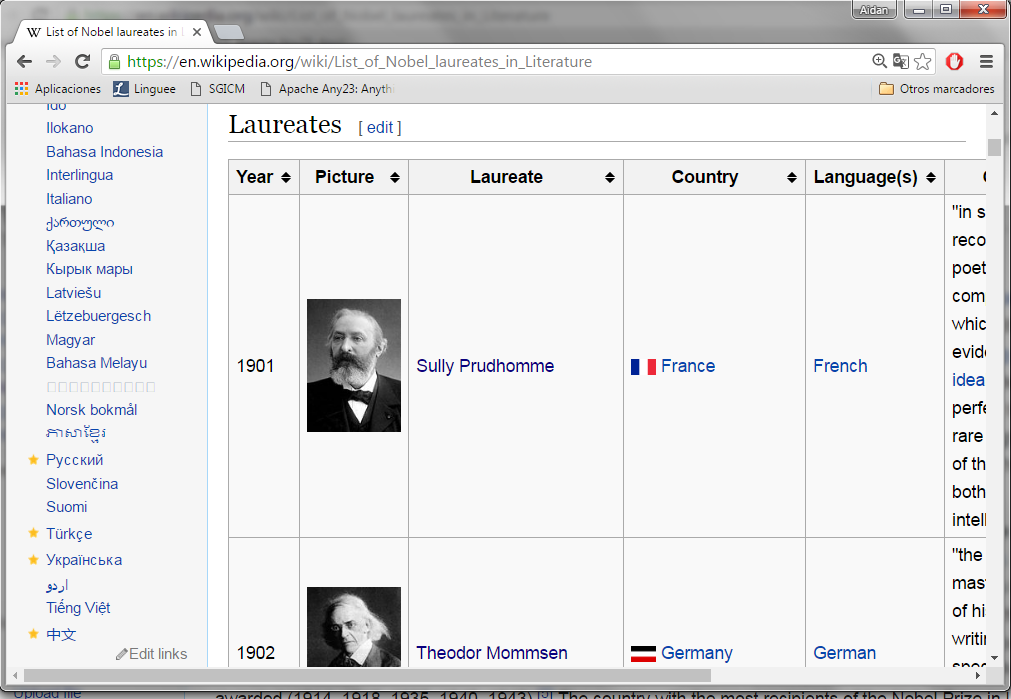 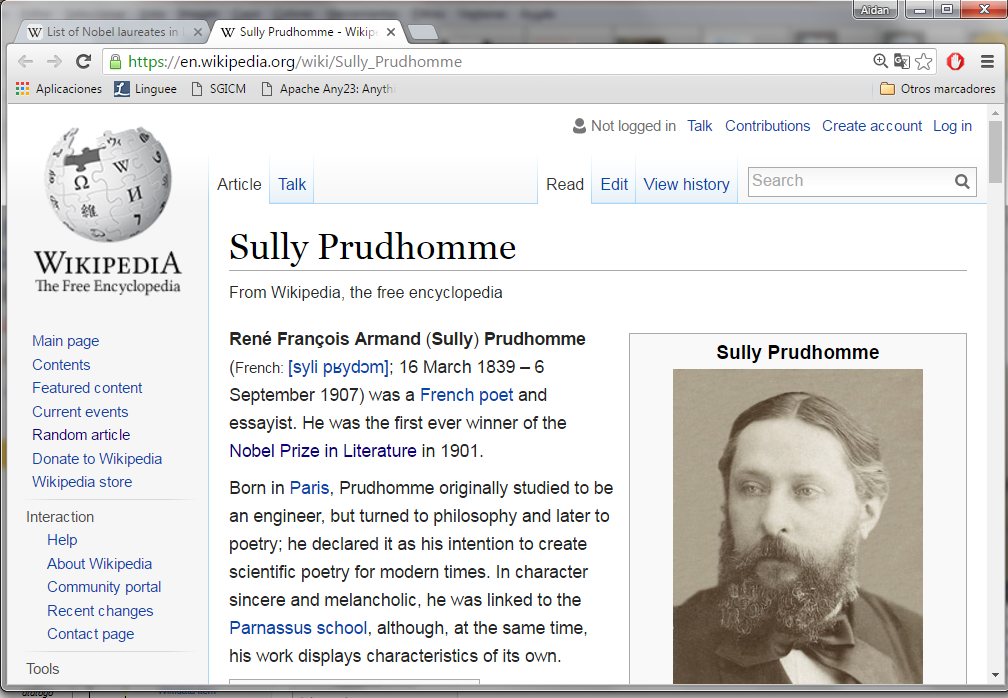 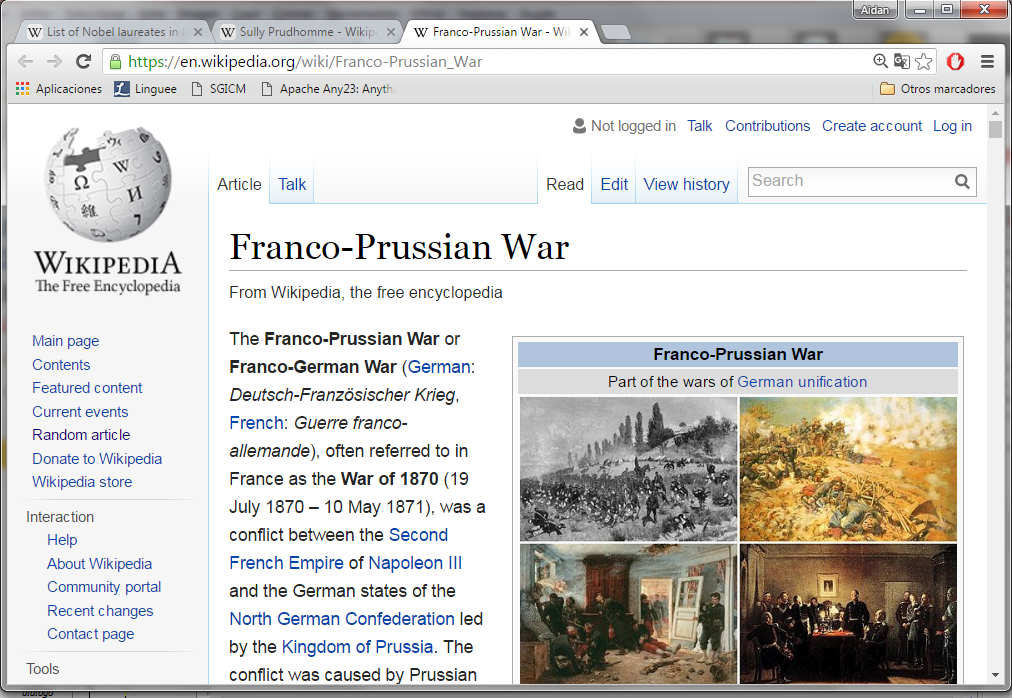 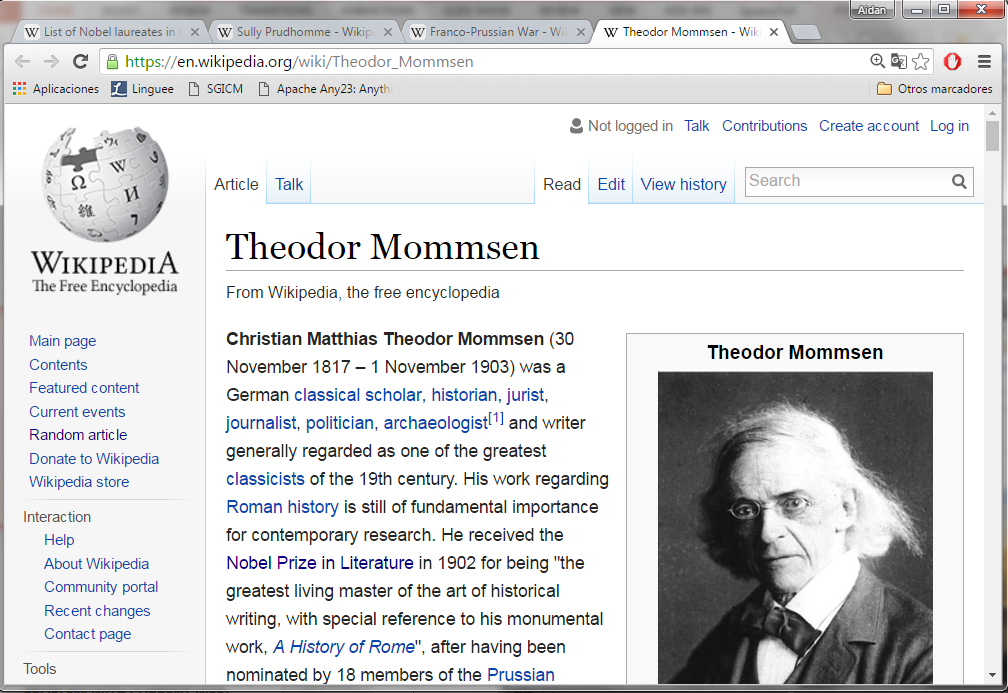 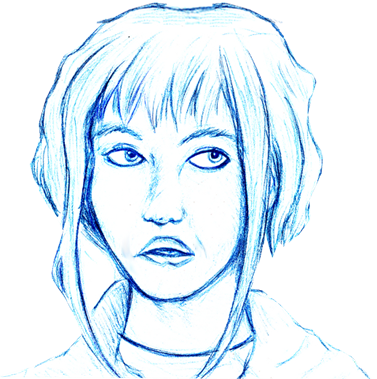 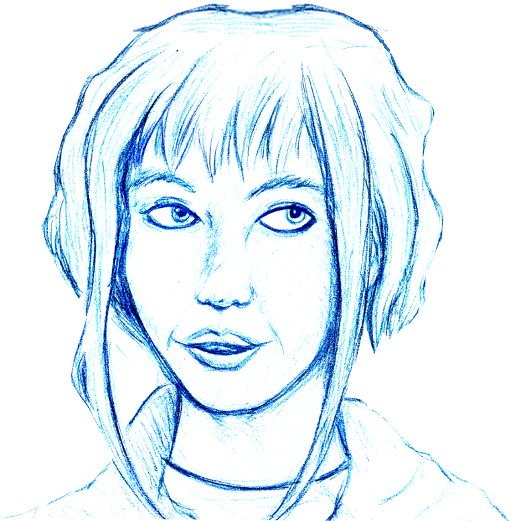 …
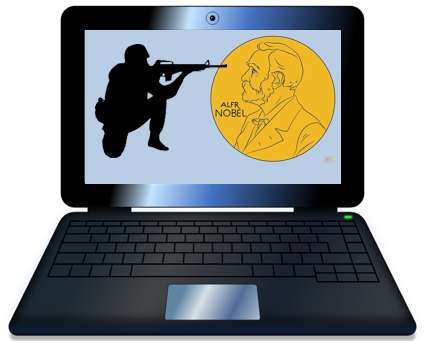 The Laureate Algorithm (3 decades on)
results := ∅
for all  nobel-lit-winner  in  wiki-list
     year-prize := year of nobel-lit-winner
     wars := search  “war”, “conflict”, “battle”  in  nobel-lit-winner
     for all  war  in  wars
               year-war := starting year of war
               add nobel-lit-winner, year-prize, war, year-war to results
     end
end
return  results
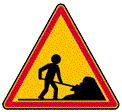 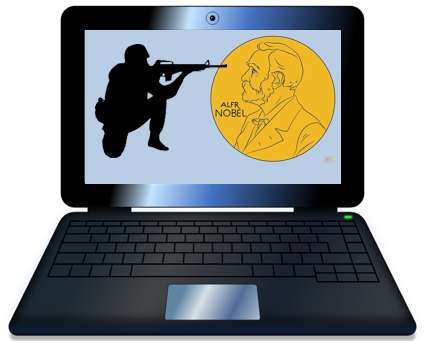 The Laureate Algorithm (6 decades on?)
nobel-lit-winner-and-wars :=  magical-sem-web-results()
return nobel-lit-winner-and-wars
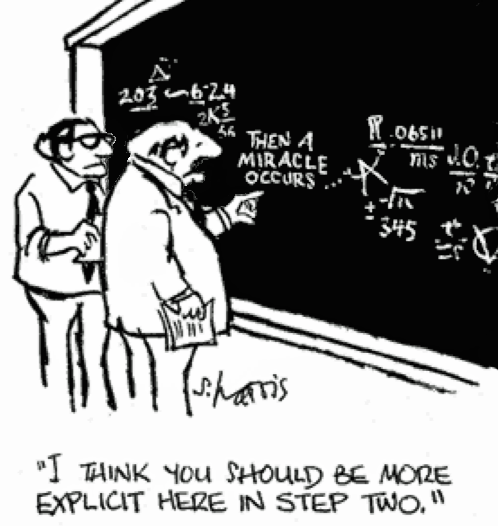 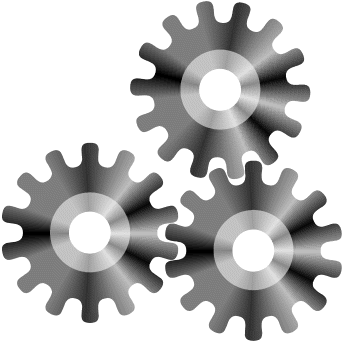 Doing a report for university …
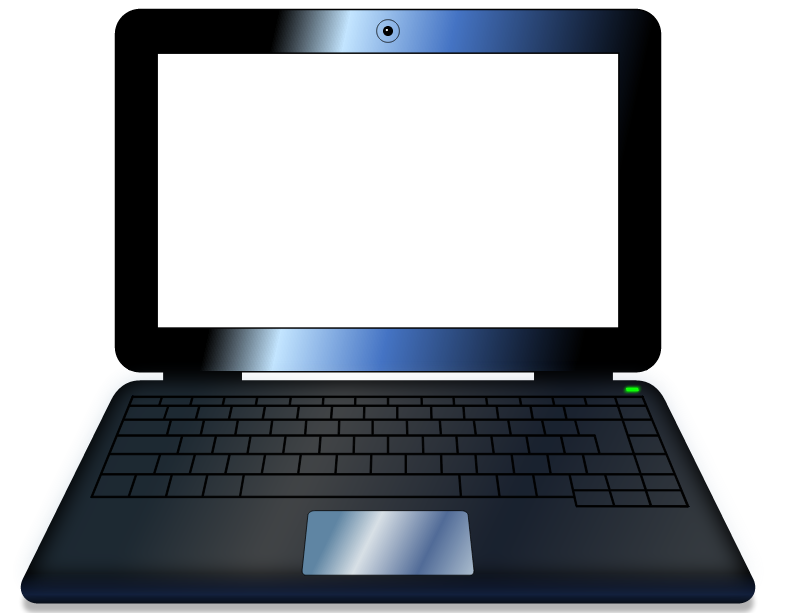 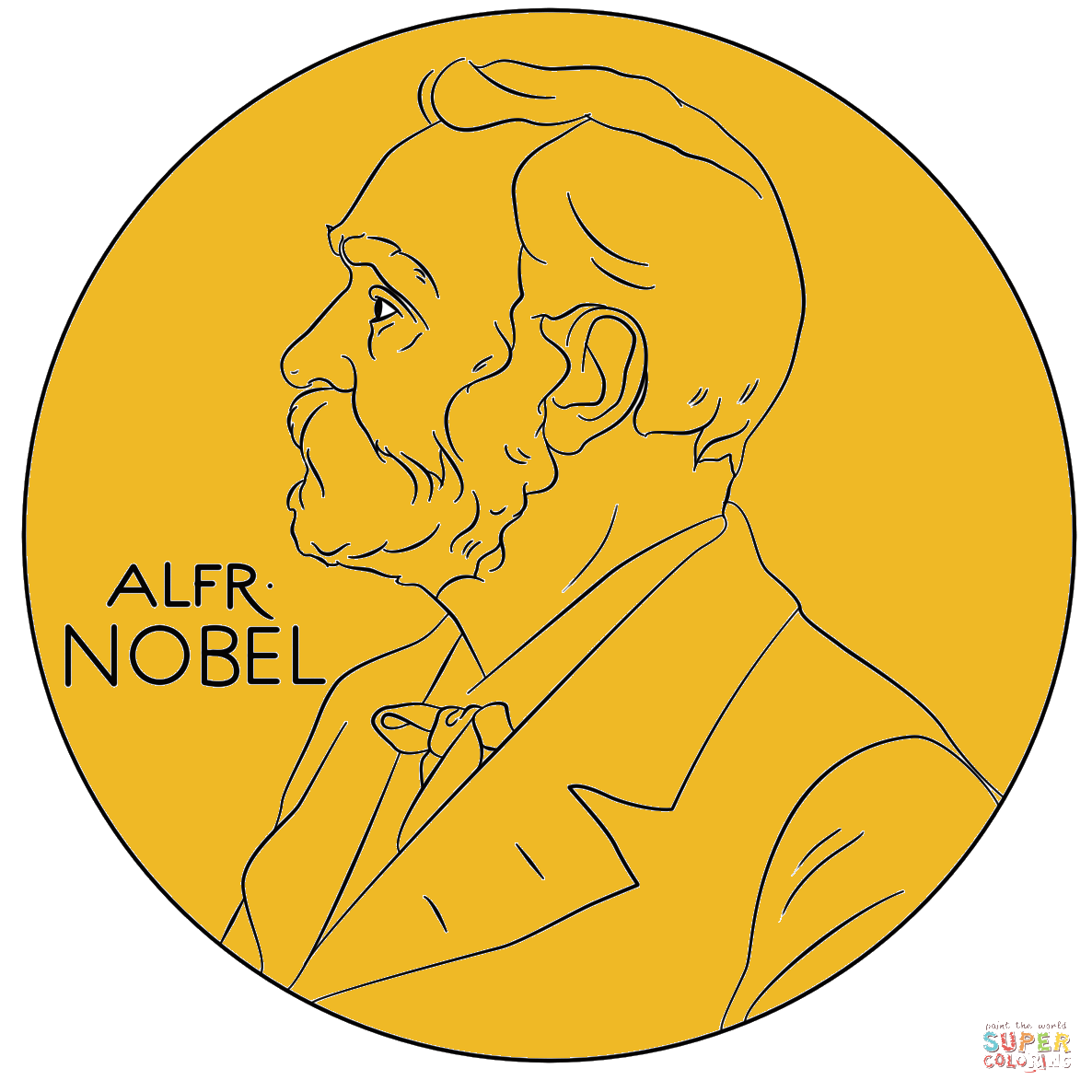 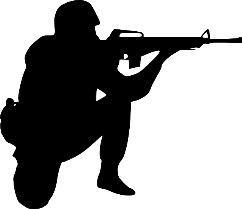 Wants to find all:
Nobel Prize winners in Literature
Who fought in at least one war
The year they won the prize
And the year the war(s) started
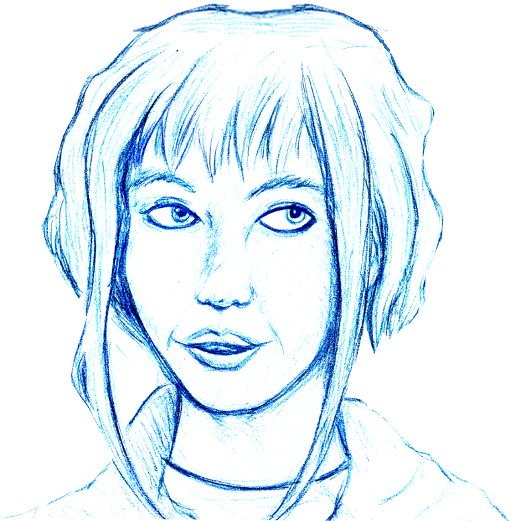 … why is this query hard on the current Web?
Aside: ChatGPT?
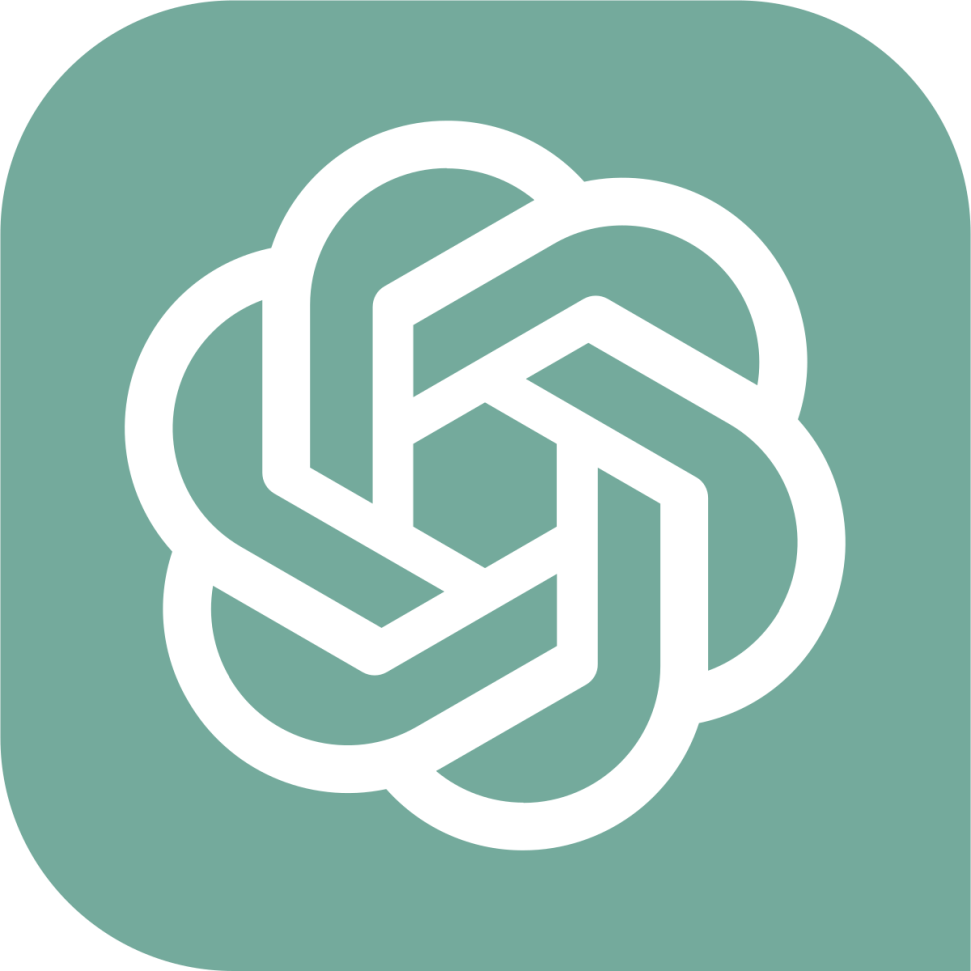 Problem with the current Web:	Desserts
Going to dinner party …
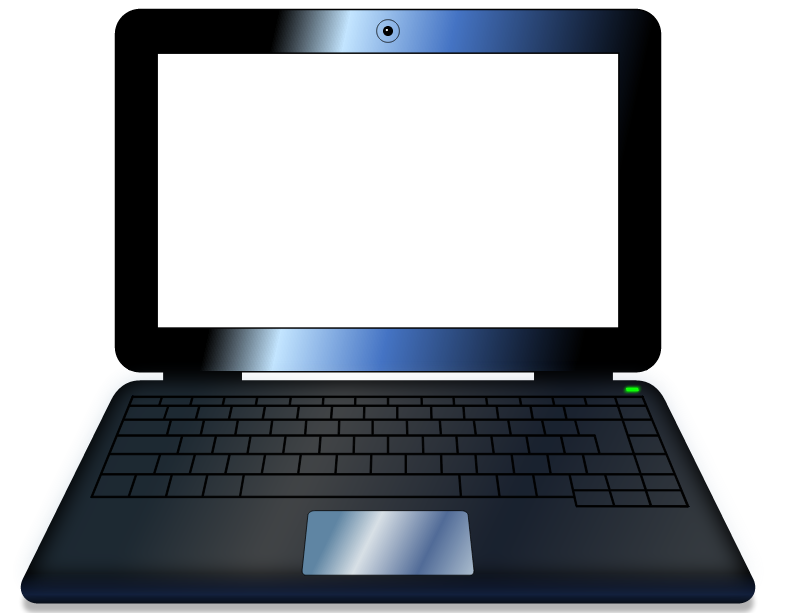 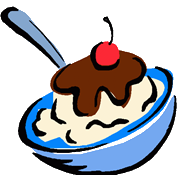 Looking for a recipe:
Must be a dessert
Must be citrus-free
Ingredients available in local supermarket(s)
Cheap (student)
Must be delicious
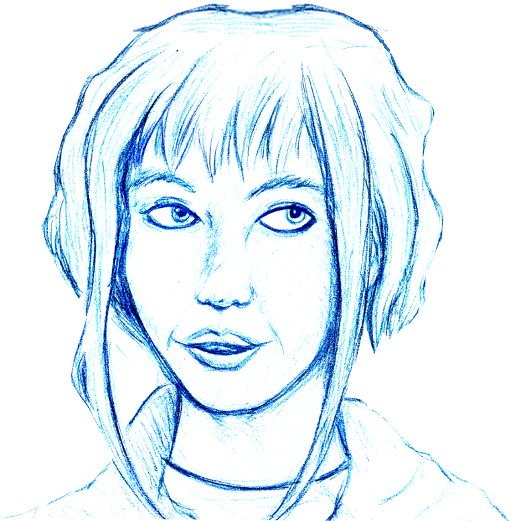 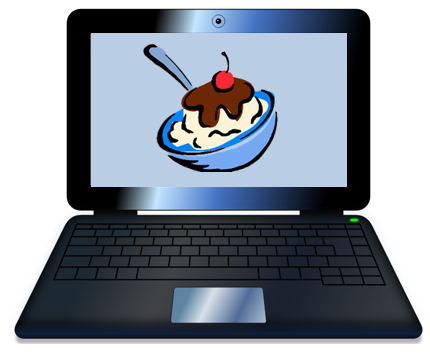 Using the Current Web …
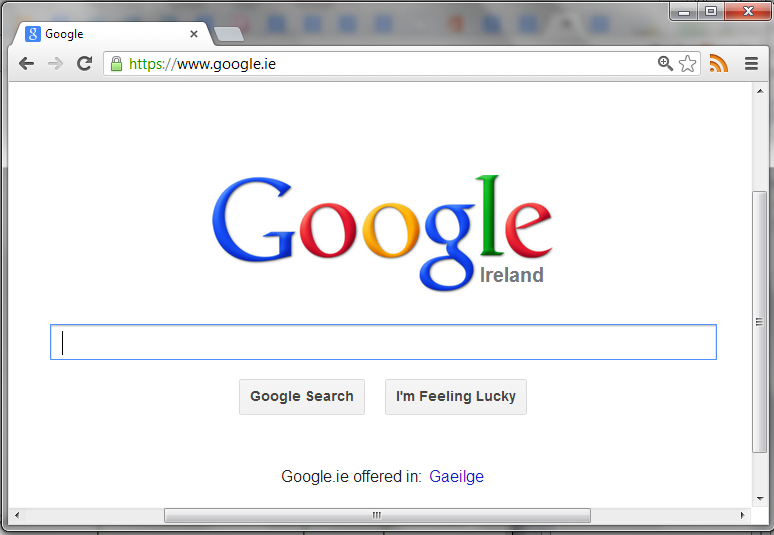 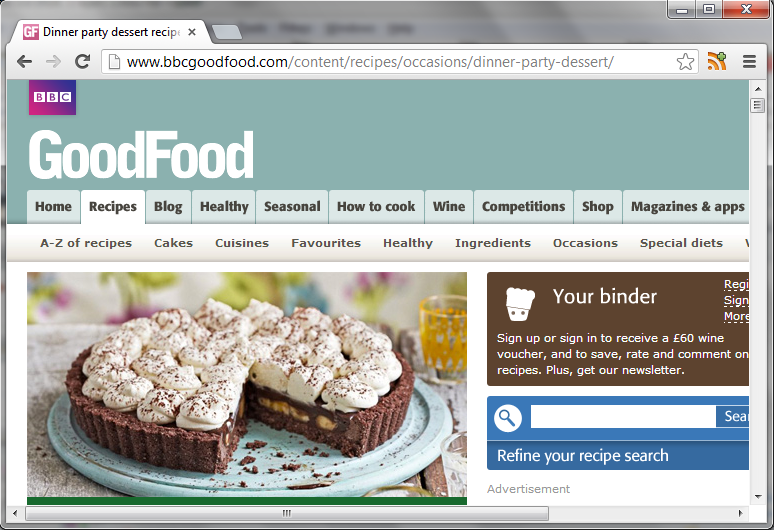 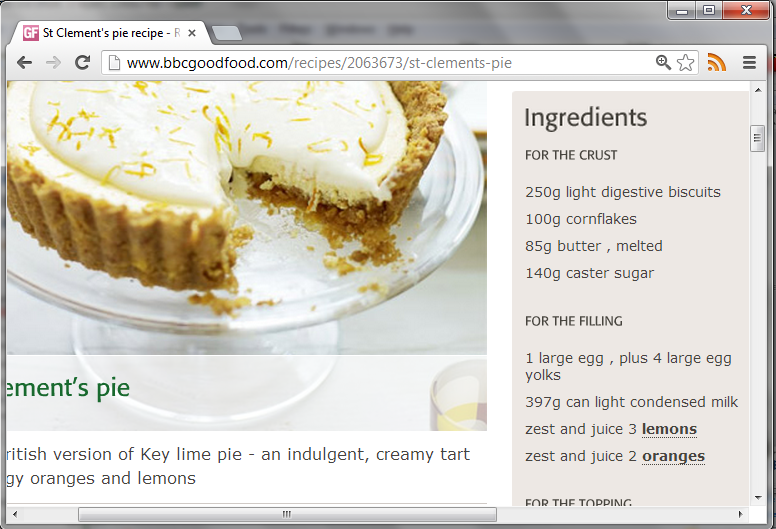 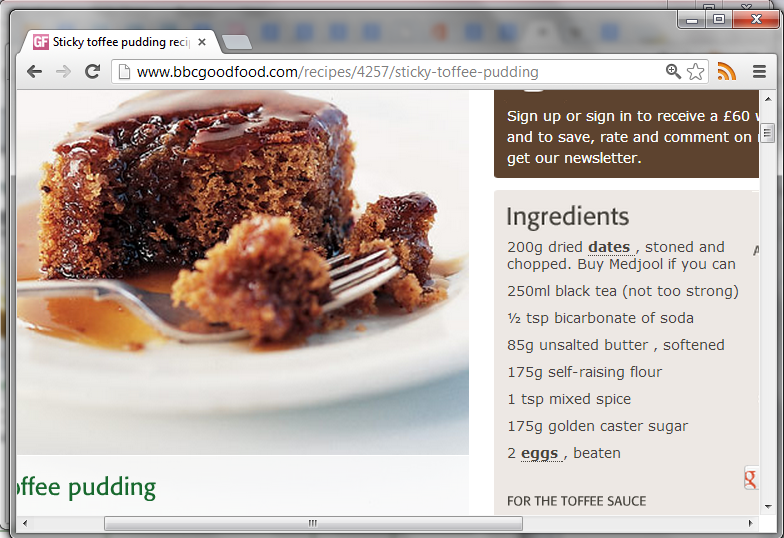 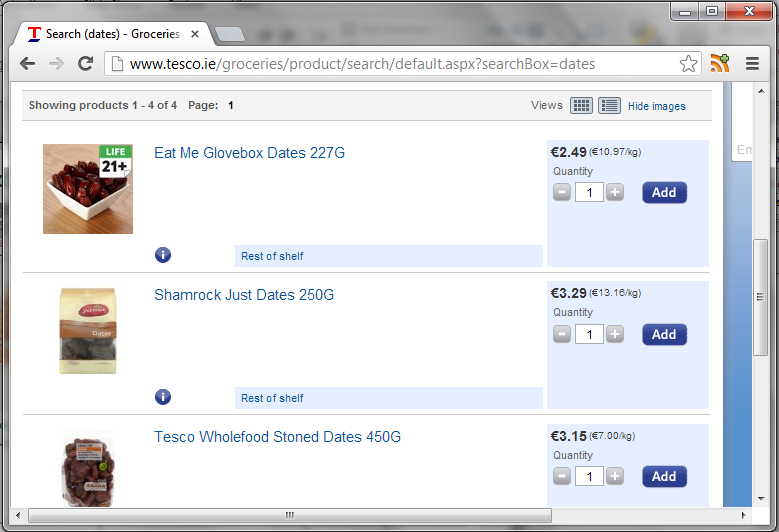 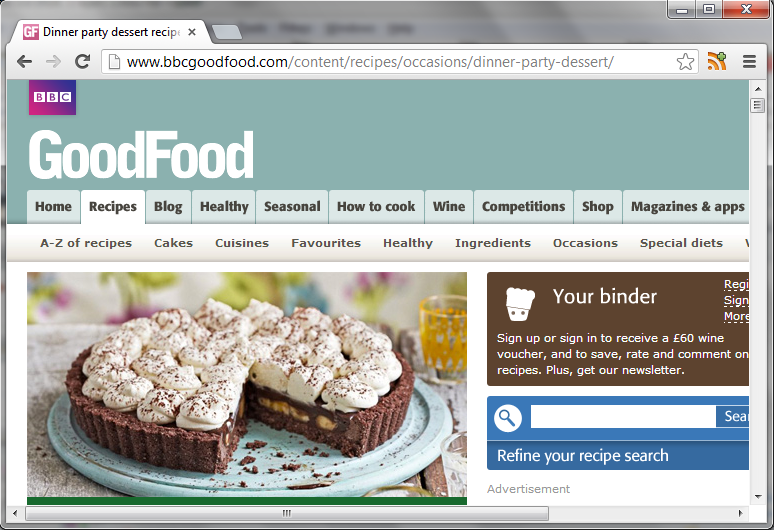 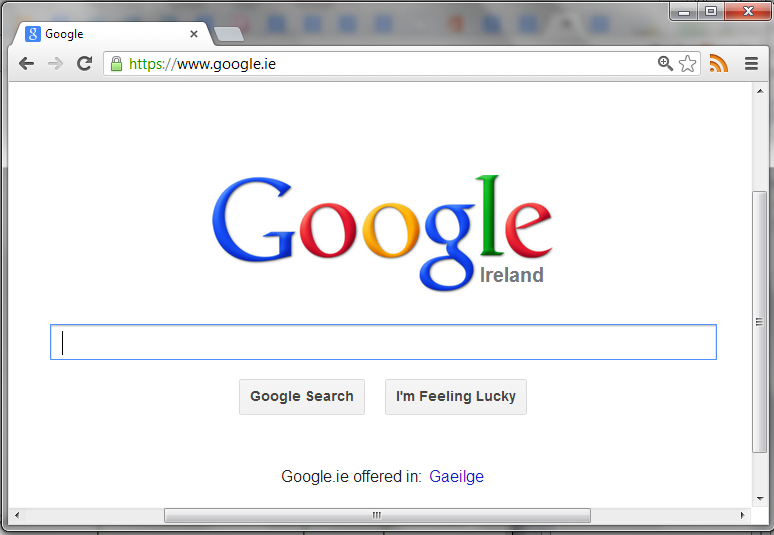 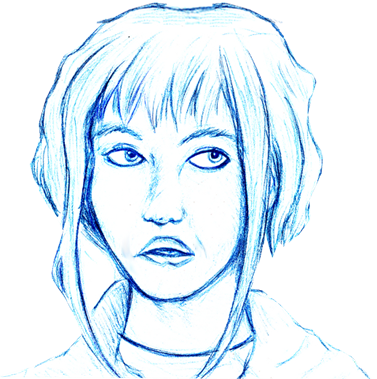 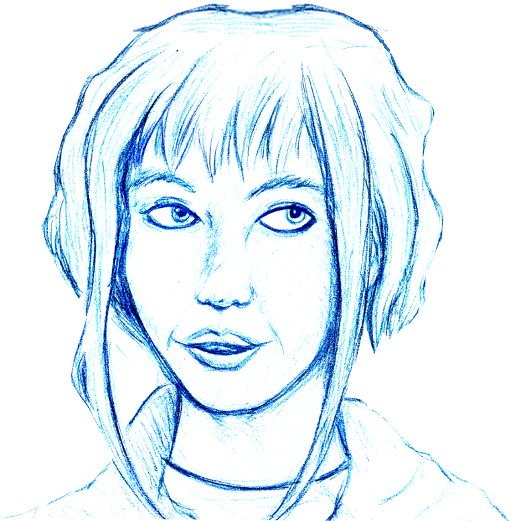 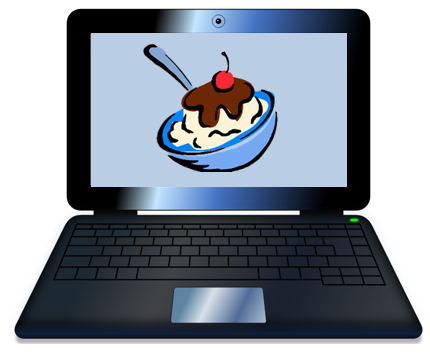 The Dessert Algorithm (30 years on)
candidates := ∅
for all  recipe-site  in   google-results
     for all  dessert-recipe  in   recipe-site
          if  dessert-recipe  type  looks-delicious
               suitable := true
               for all  ingredient  in  dessert-recipe
                    if  searchNutrition(ingredient)  type   lemon  or  lime  …
                         suitable := false
                    else if  searchShops(ingredient) type  null  or  expensive
                         suitable := false
                    end
               end
               if  suitable  add  dessert-recipe  to  candidates end
          end
     end
end
return  candidates
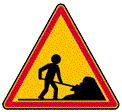 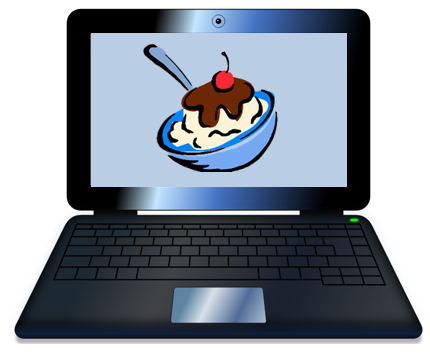 The Dessert Algorithm (60 years on?)
candidates := ∅
for all  safe-cheap-local-dessert-recipe  in  magical-sem-web-results()
     if  safe-cheap-local-dessert-recipe  type  looks-delicious
          add  safe-cheap-local-dessert-recipe  to  candidates  end
    end
end
return  candidates
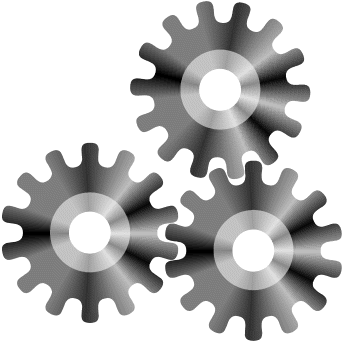 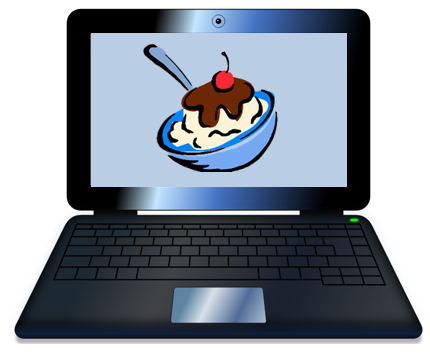 The Dessert Algorithm (60 years on?)
for all  safe-cheap-local-dessert-recipe  in  magical-sem-web-results()
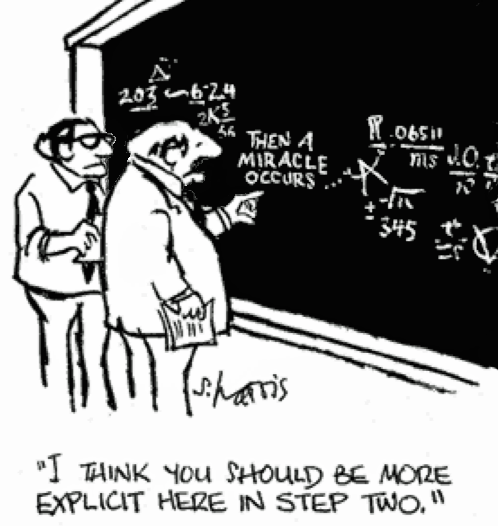 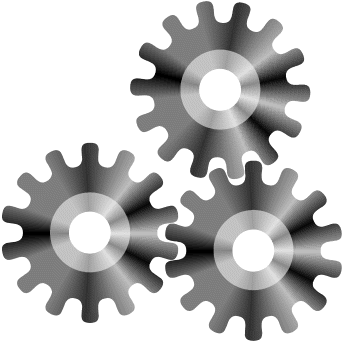 So what’s the problem …
The current Web is document-centric
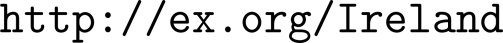 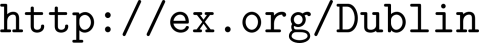 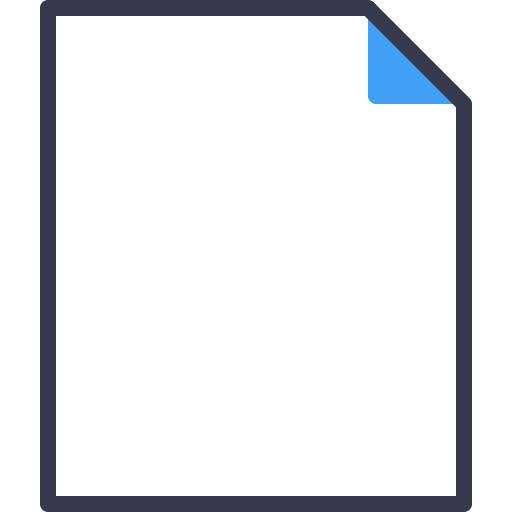 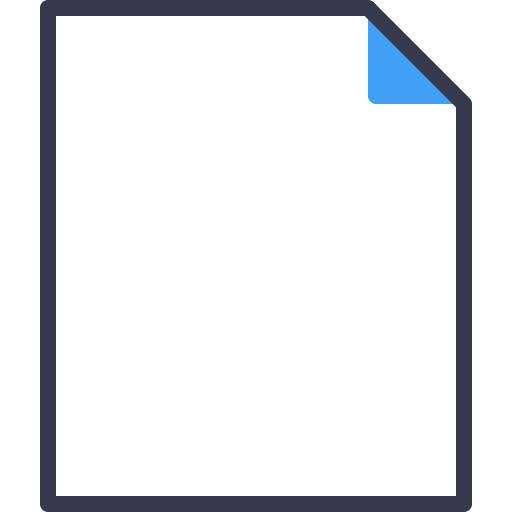 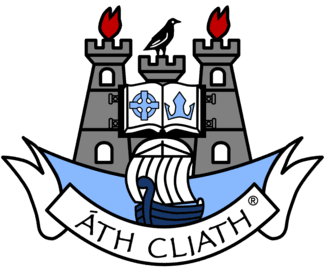 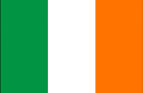 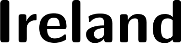 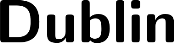 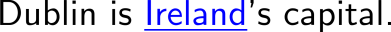 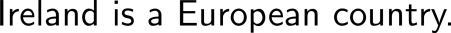 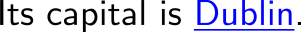 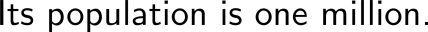 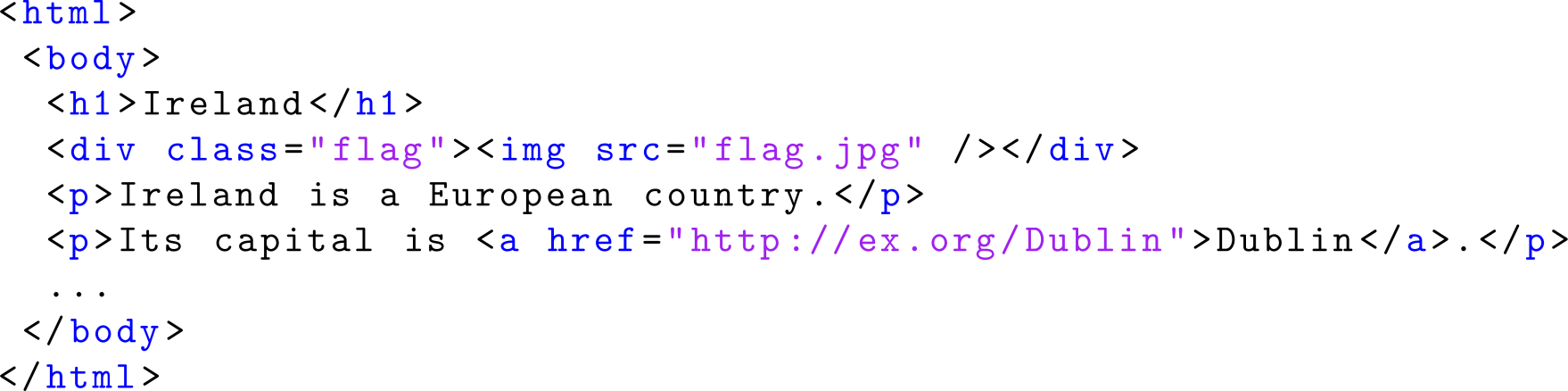 The current Web is document-centric
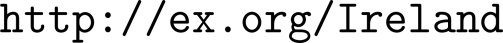 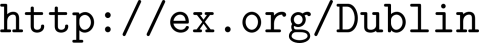 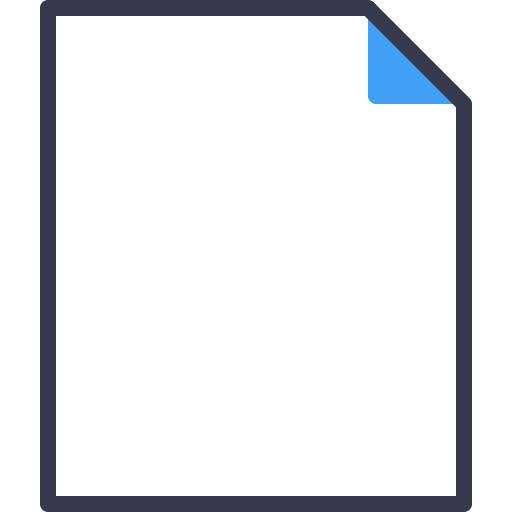 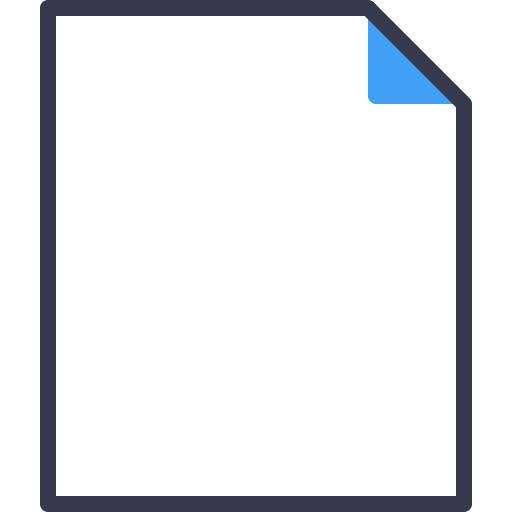 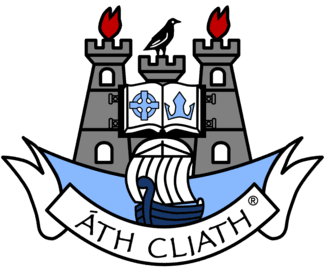 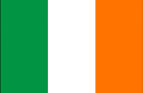 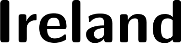 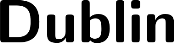 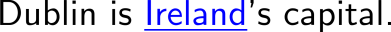 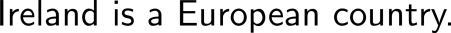 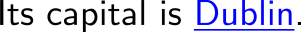 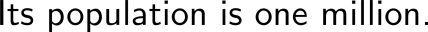 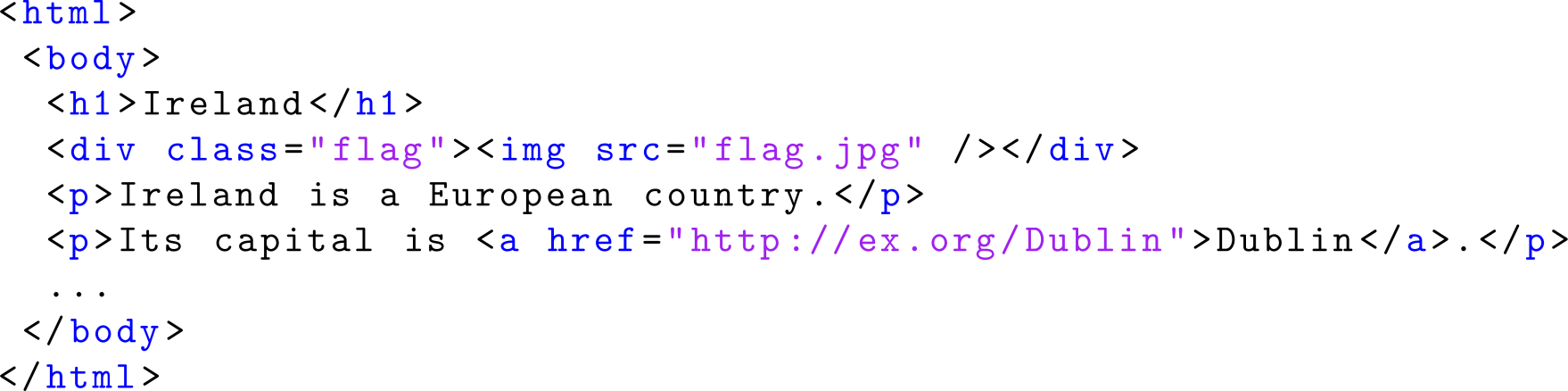 (Most of it) Makes sense to humans
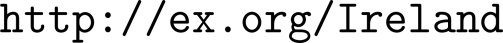 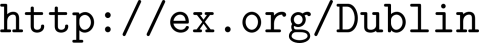 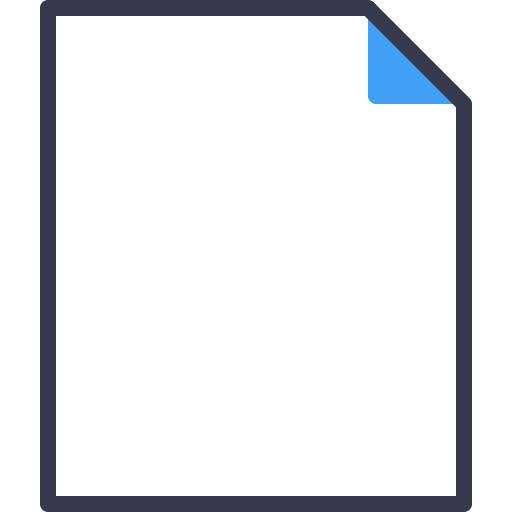 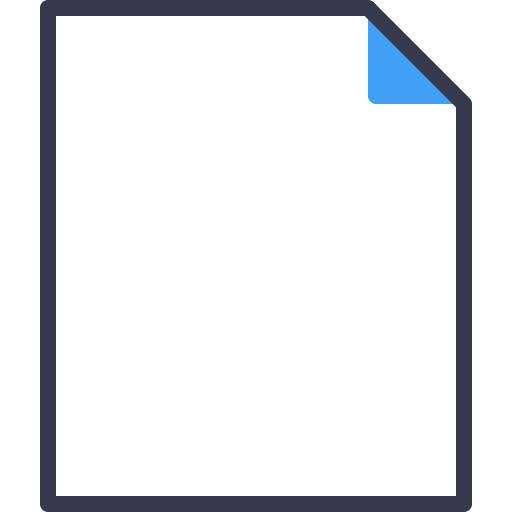 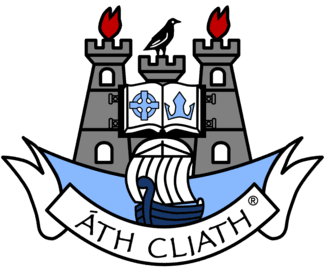 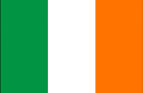 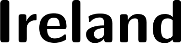 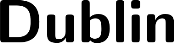 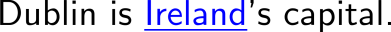 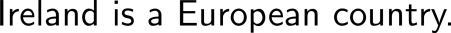 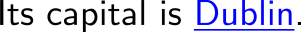 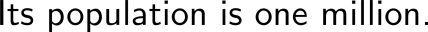 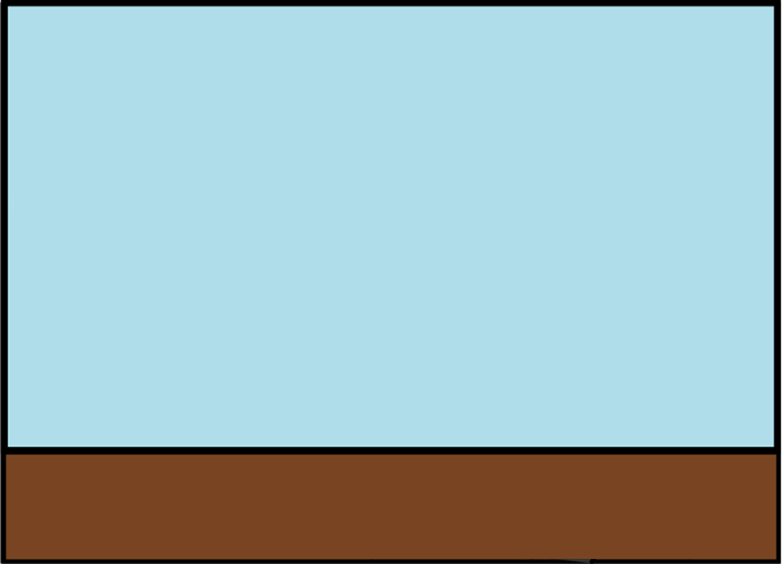 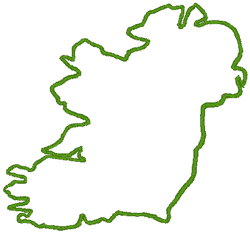 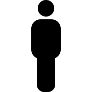 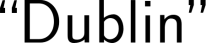 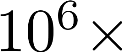 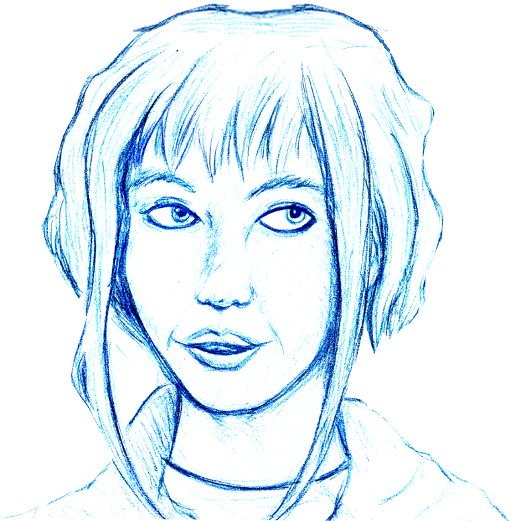 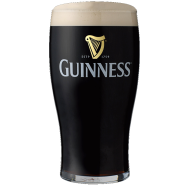 ... assuming they speak the language
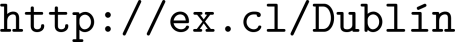 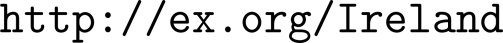 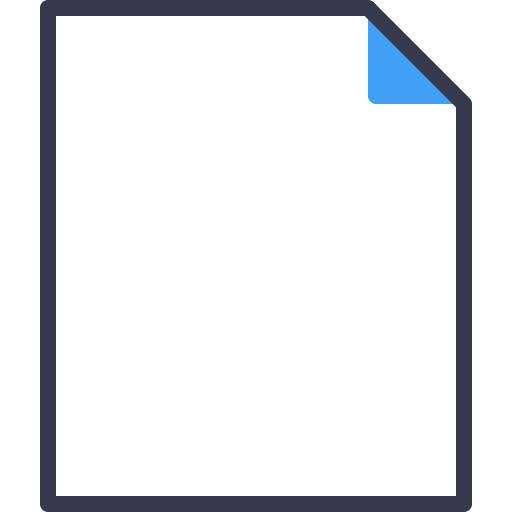 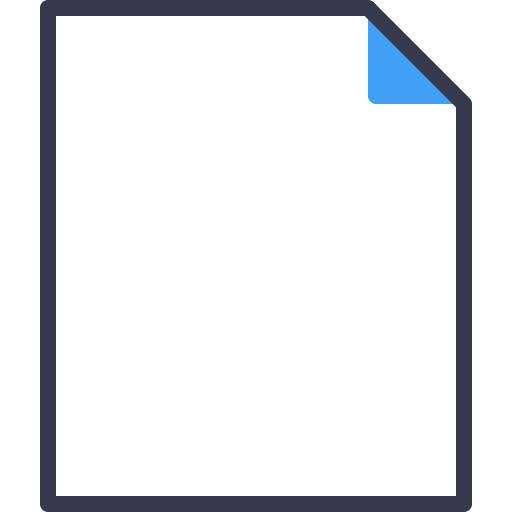 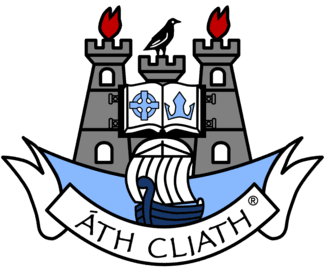 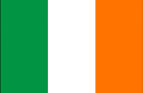 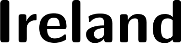 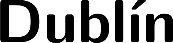 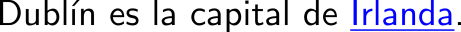 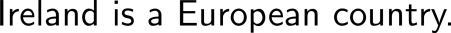 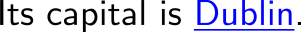 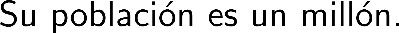 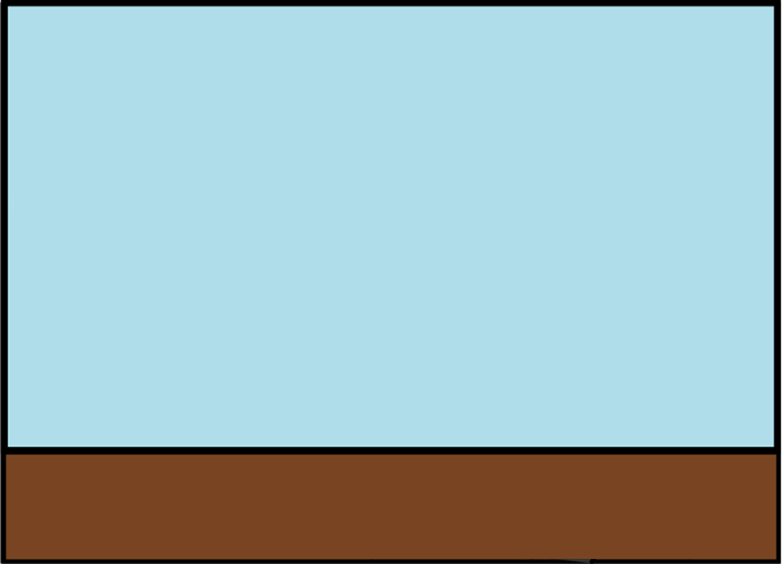 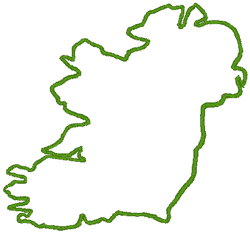 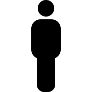 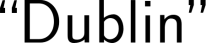 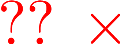 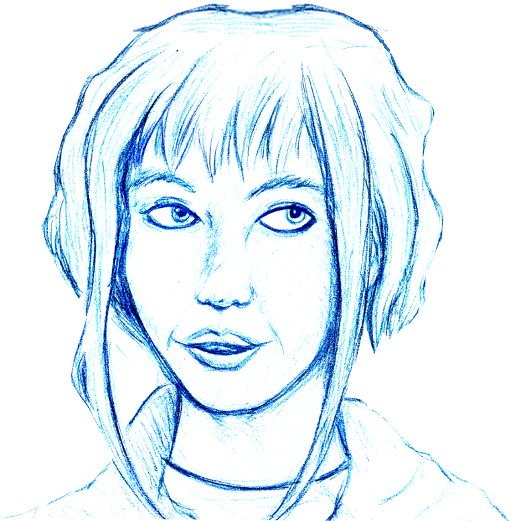 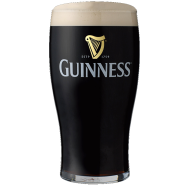 Even worse for machines
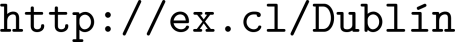 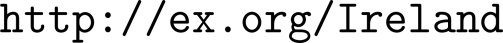 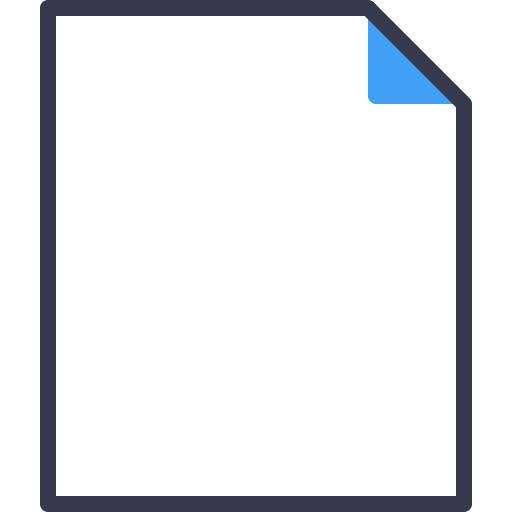 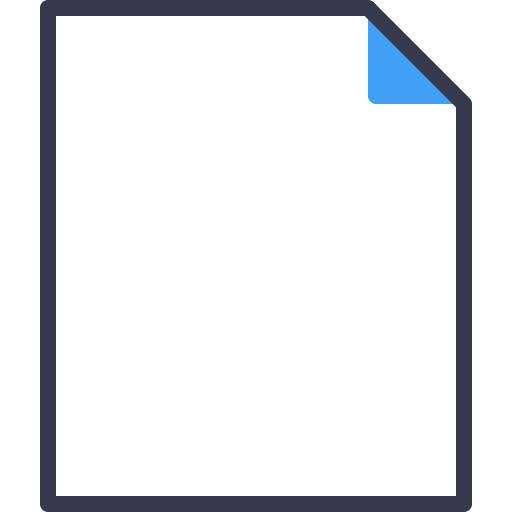 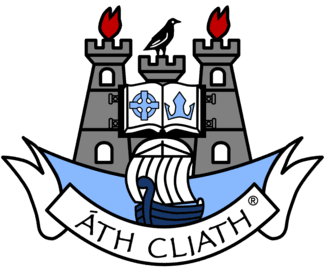 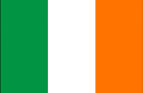 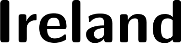 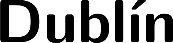 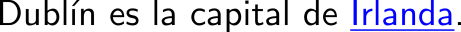 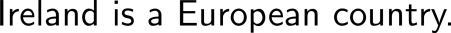 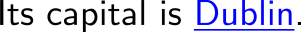 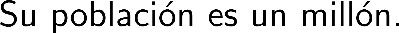 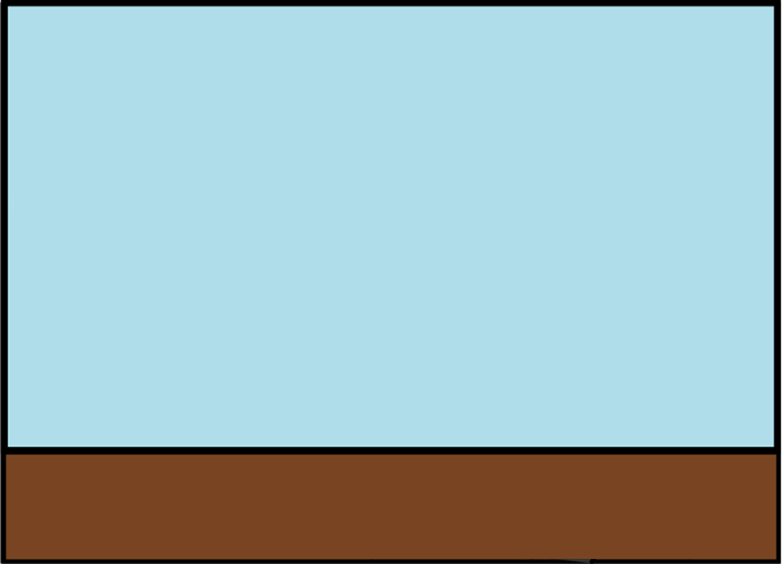 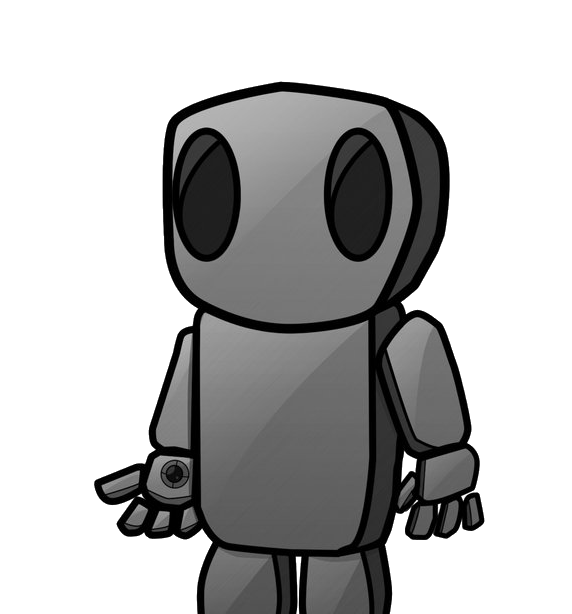 Ytyl nugzy pug mebholyz
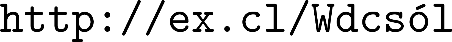 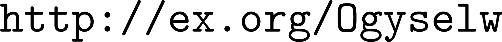 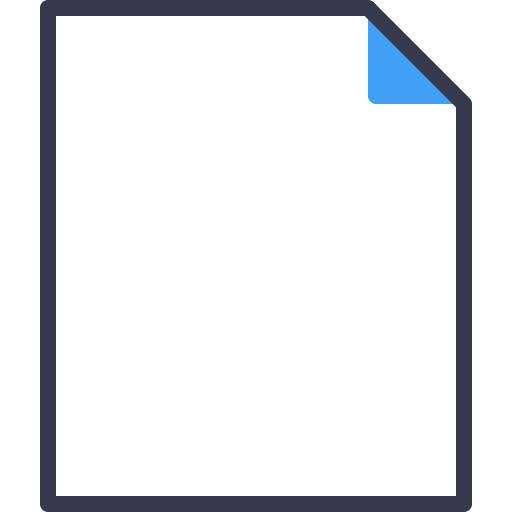 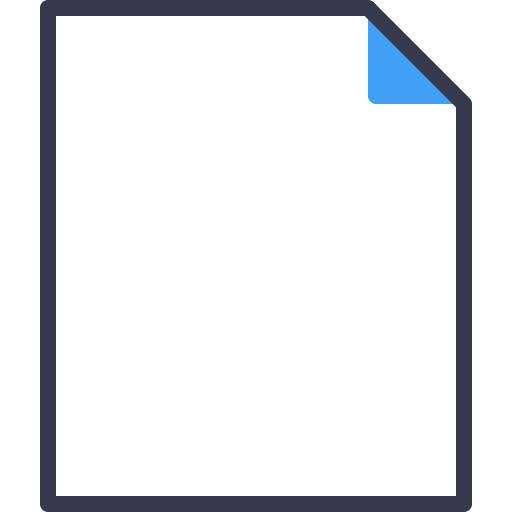 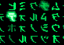 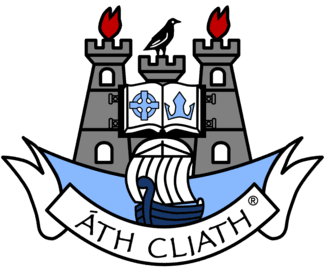 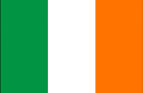 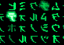 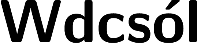 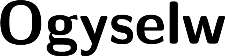 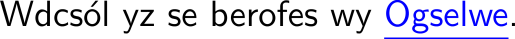 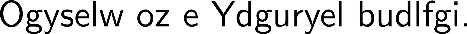 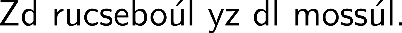 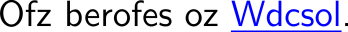 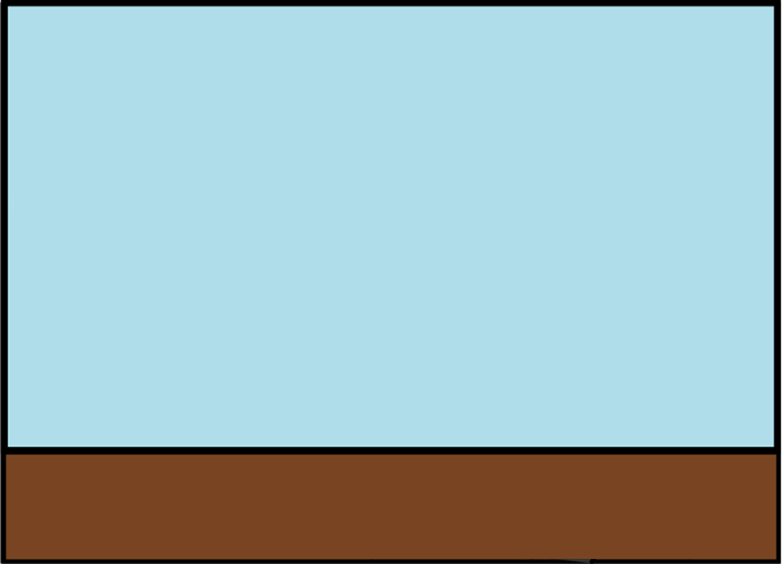 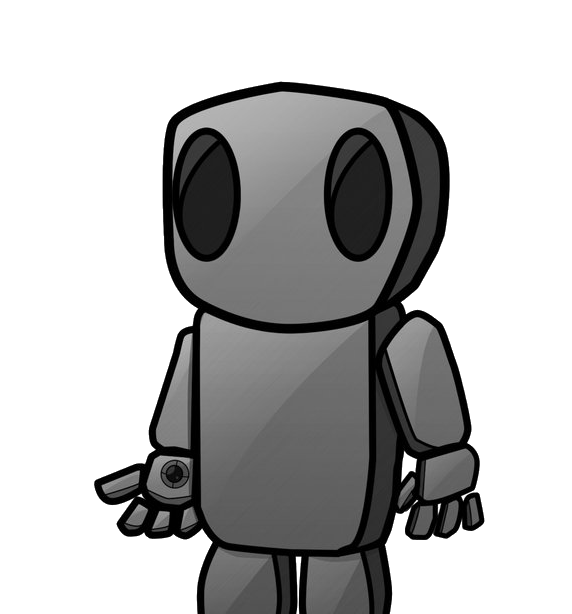 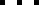 So what’s the problem …
What machines can do: Fetch documents
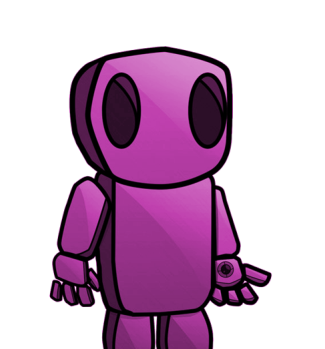 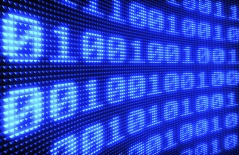 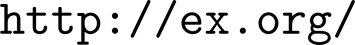 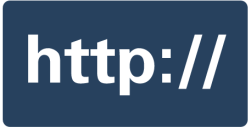 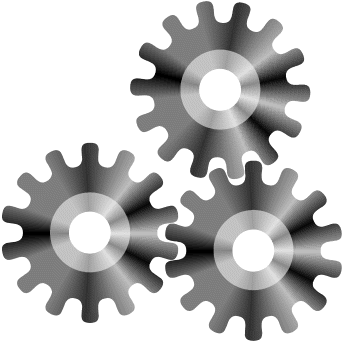 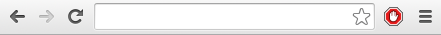 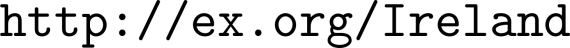 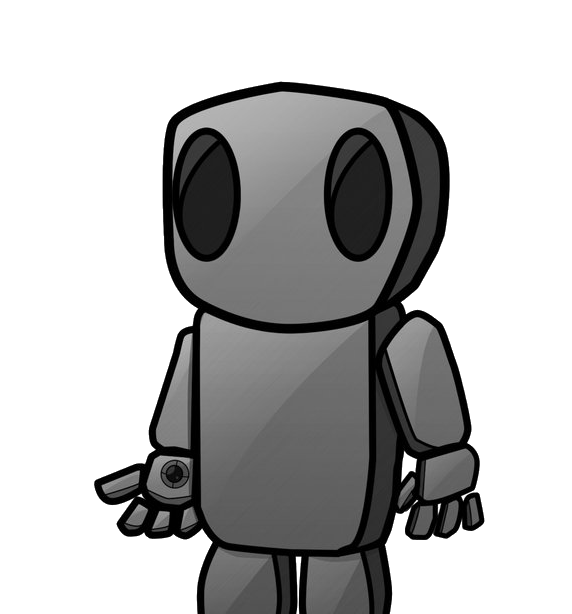 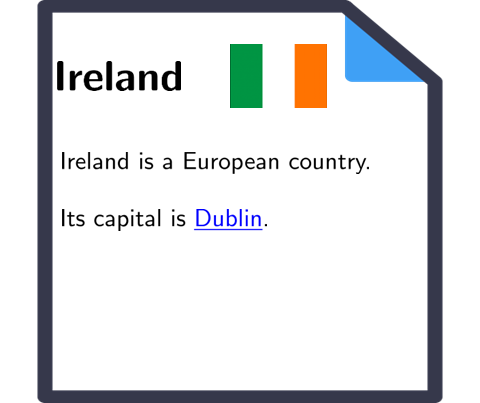 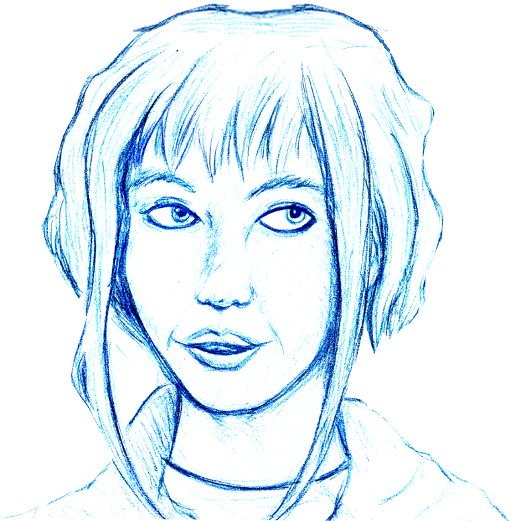 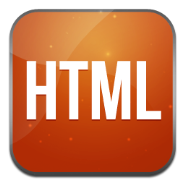 What machines can do: Find documents
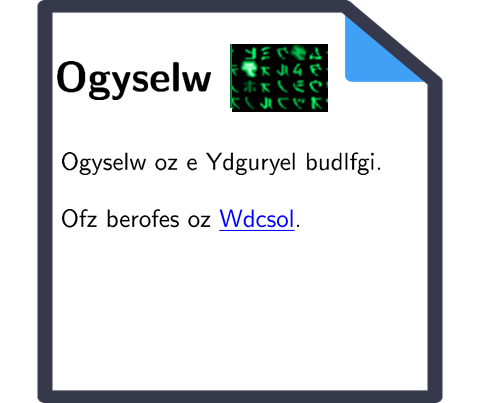 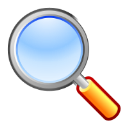 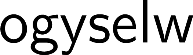 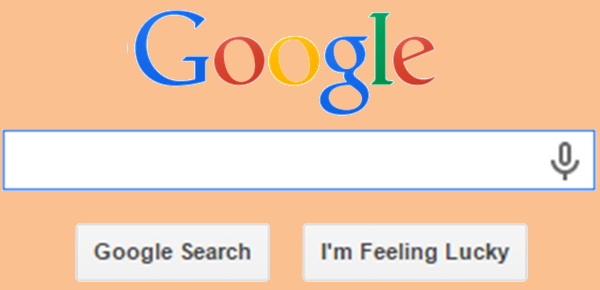 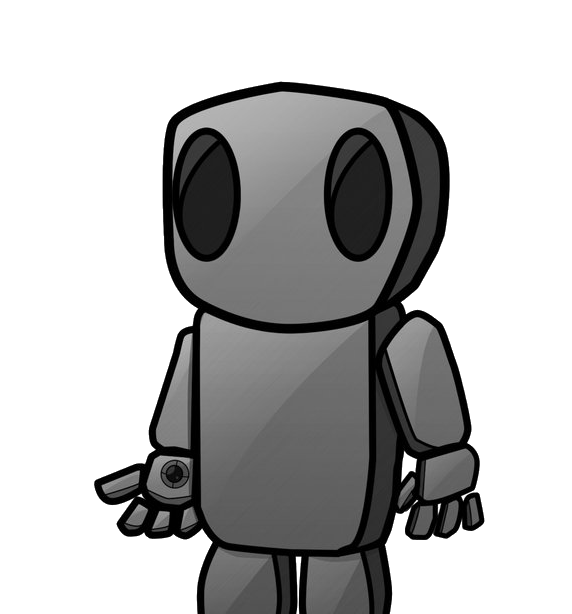 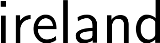 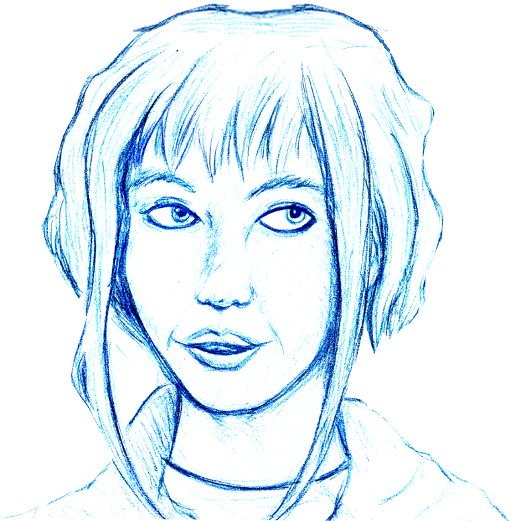 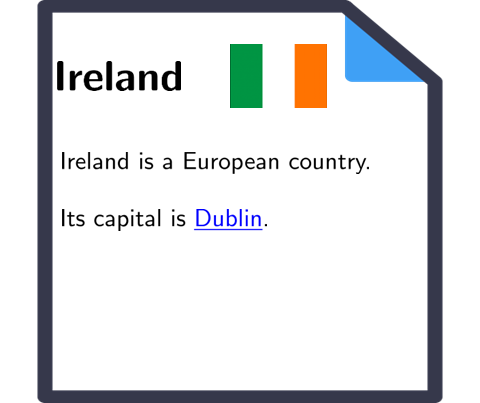 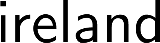 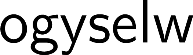 What machines cannot do: Combine sources
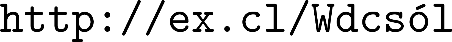 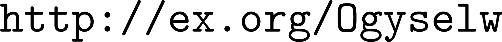 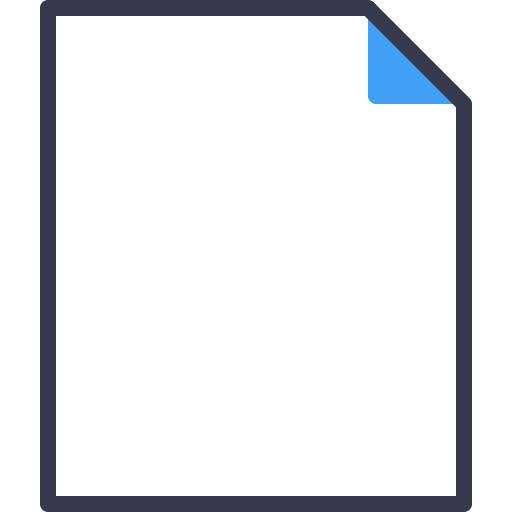 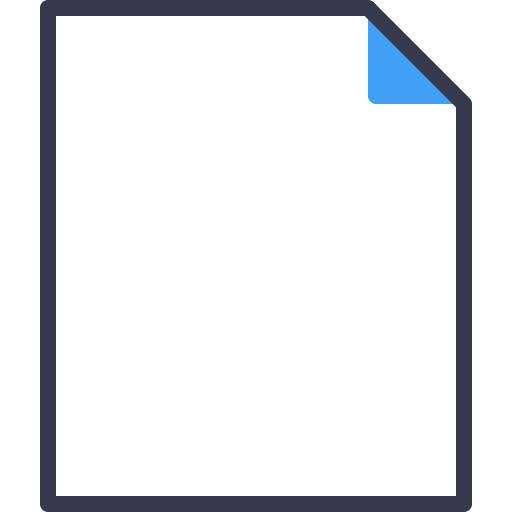 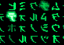 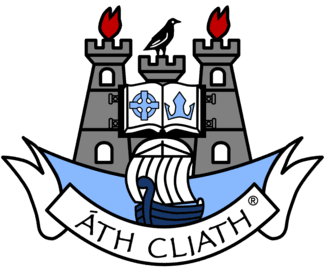 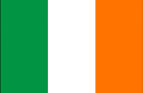 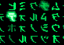 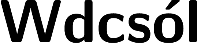 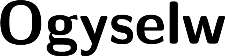 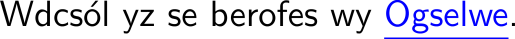 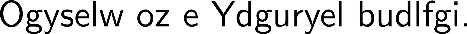 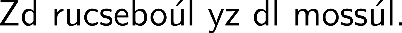 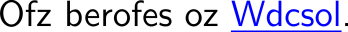 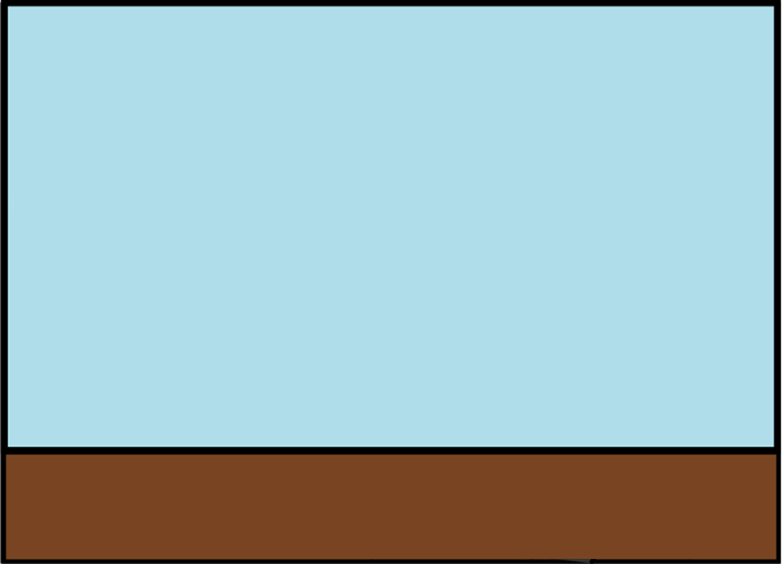 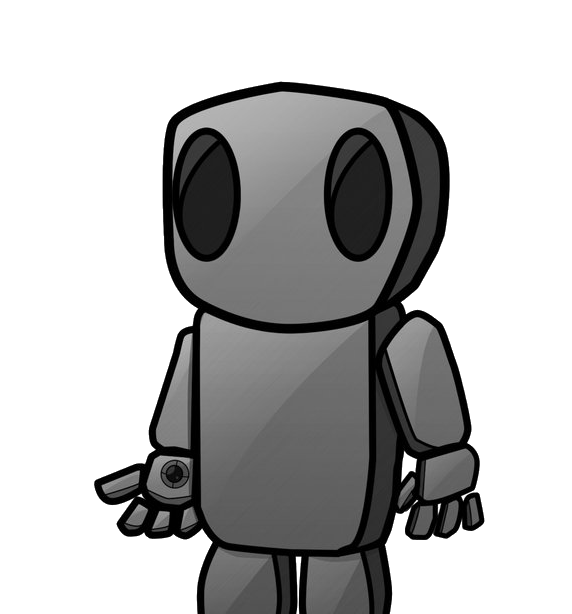 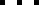 Towards a semantic web
Machines that “understand” the Web?
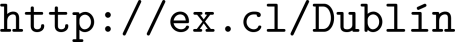 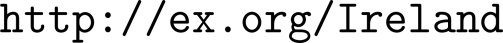 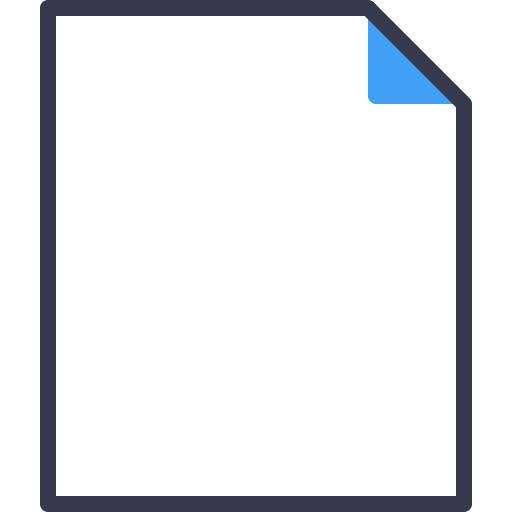 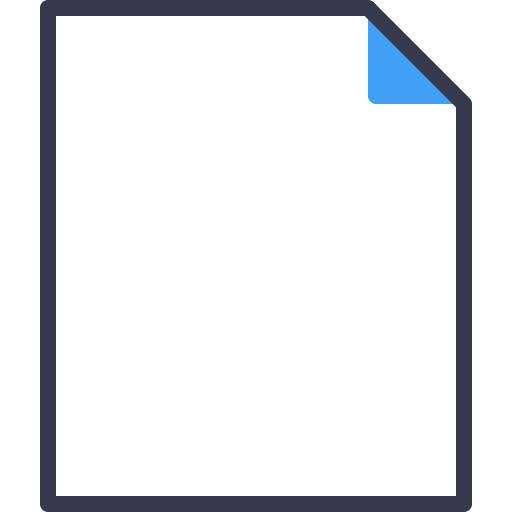 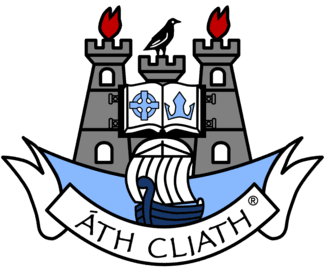 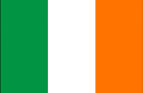 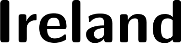 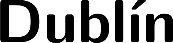 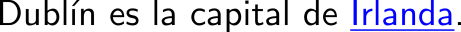 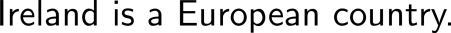 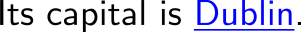 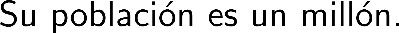 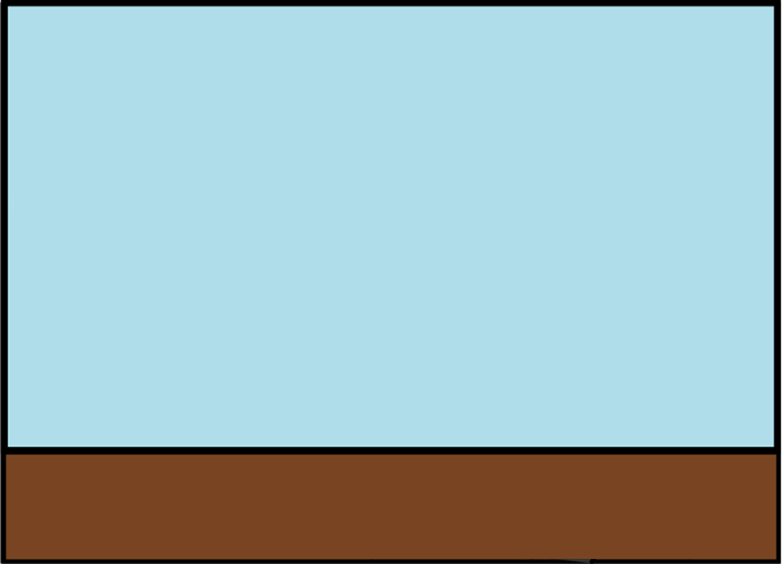 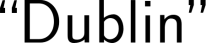 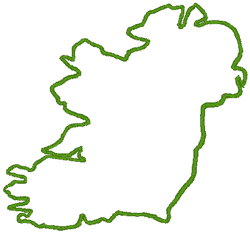 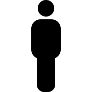 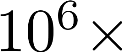 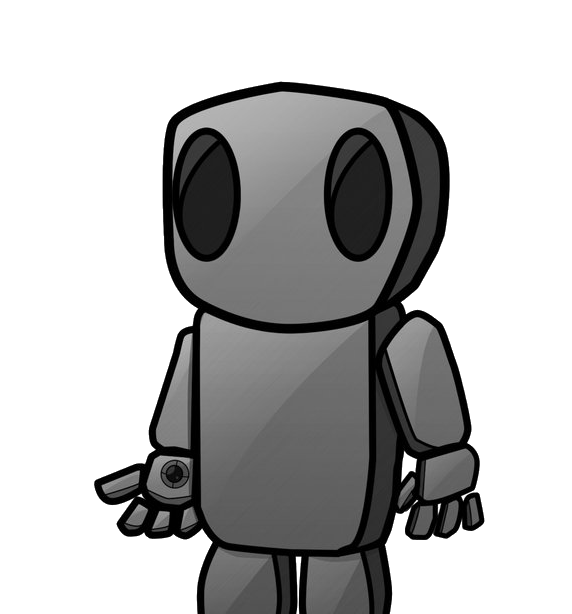 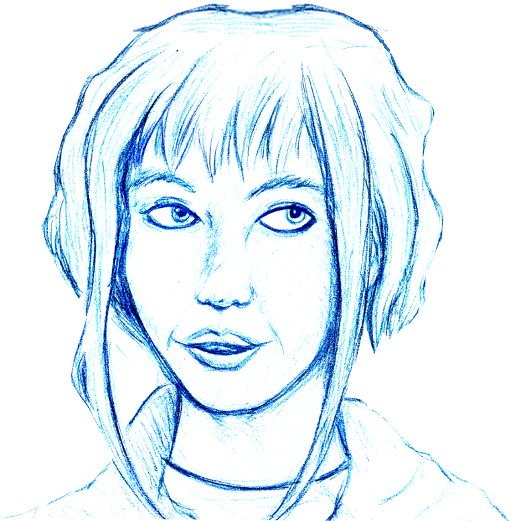 Let’s look at this recipe …
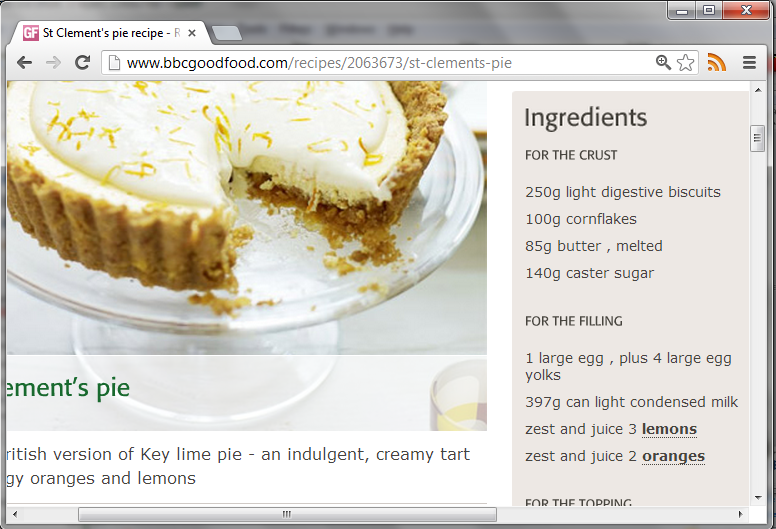 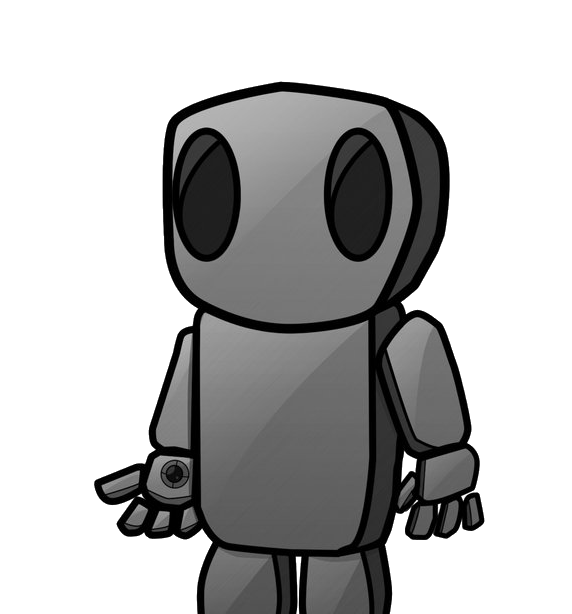 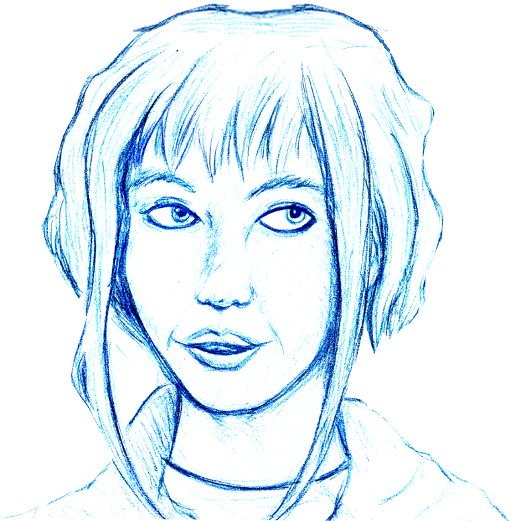 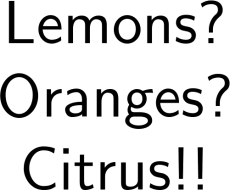 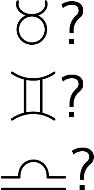 Can machines be taught to "understand"?
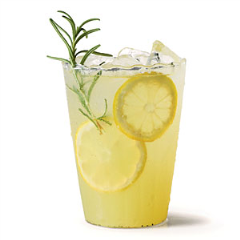 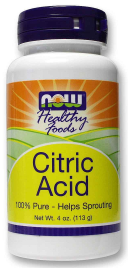 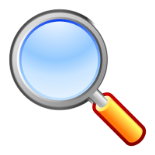 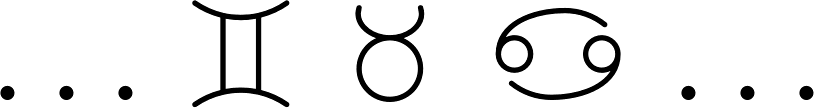 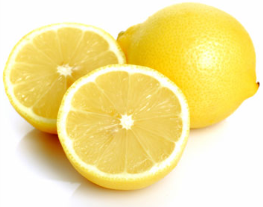 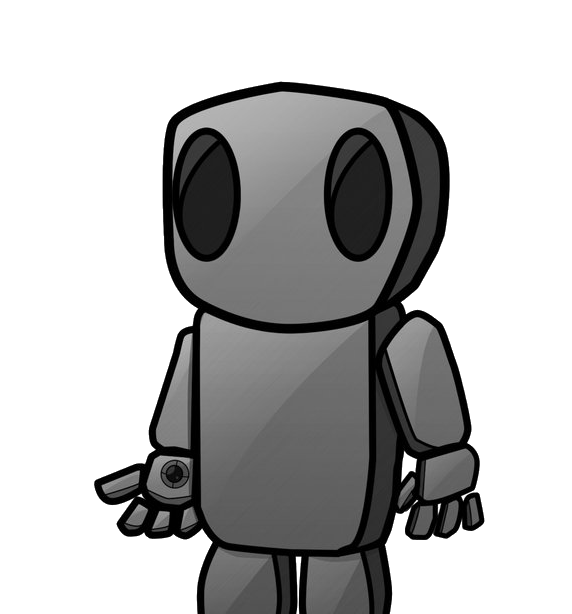 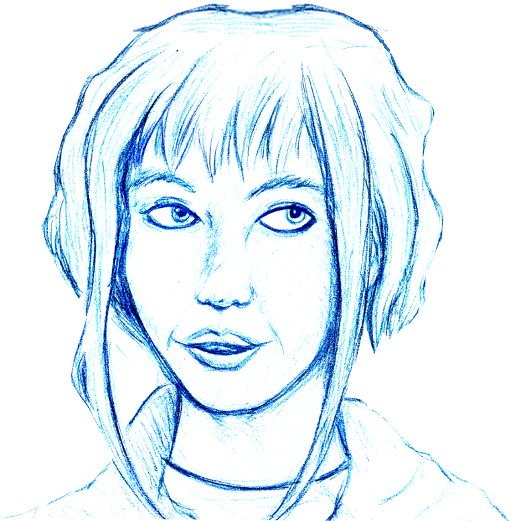 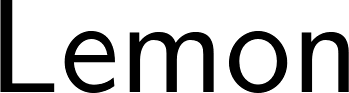 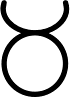 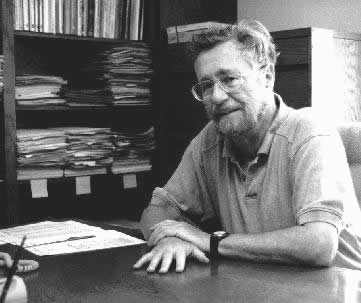 Edsger W. Dijkstra
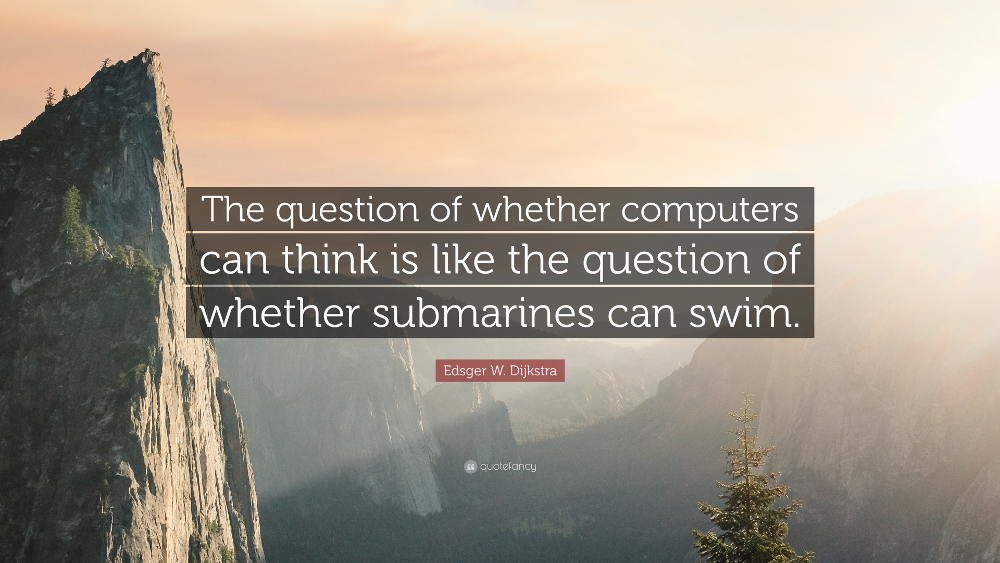 Searle's Chinese Room
Searle’s Chinese Room …
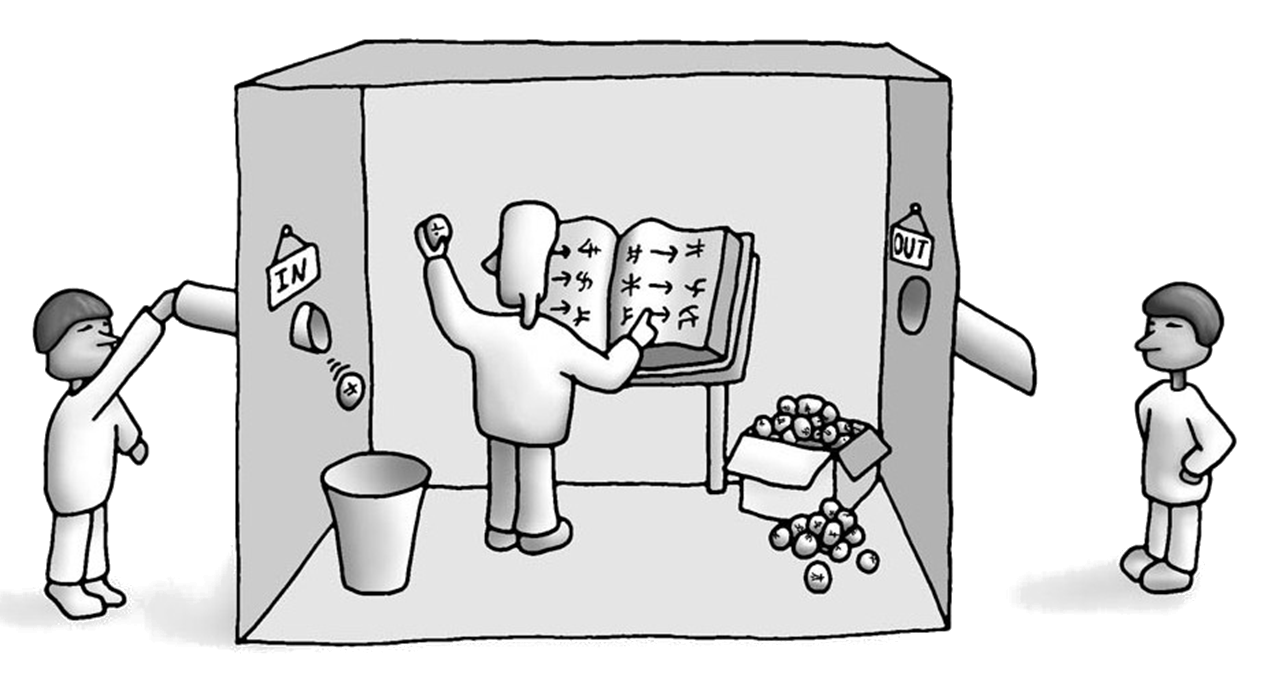 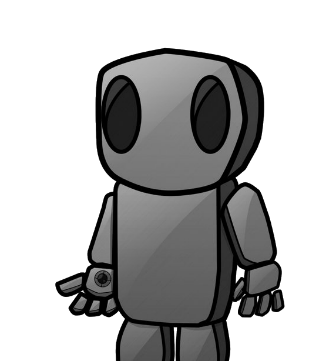 Searle’s Chinese Room (Natural Language)
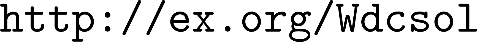 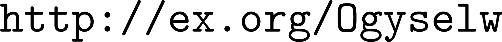 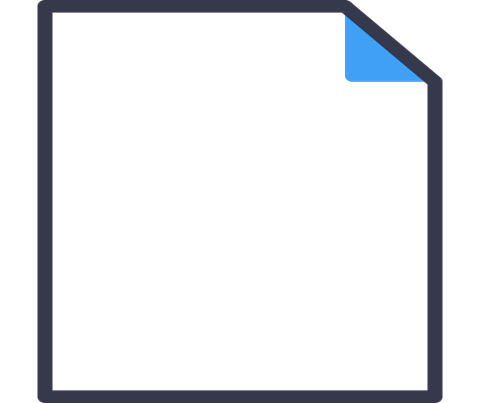 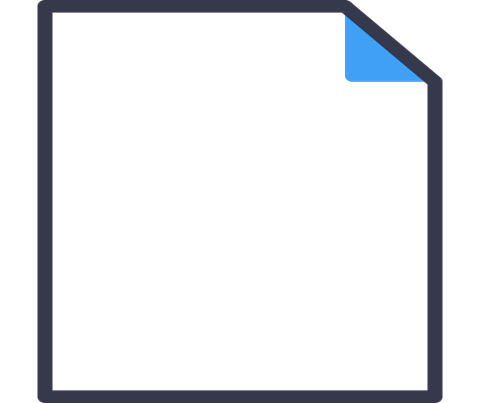 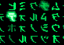 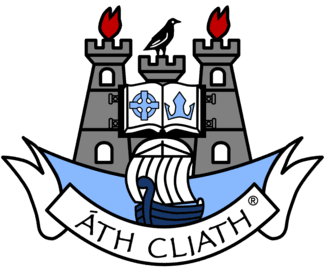 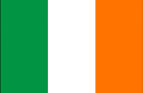 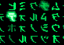 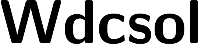 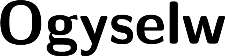 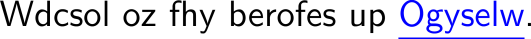 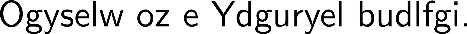 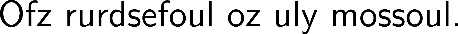 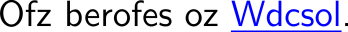 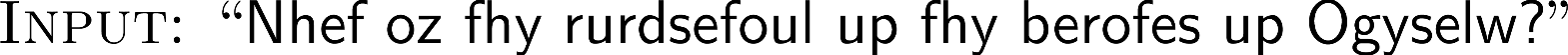 … what should the output be?
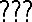 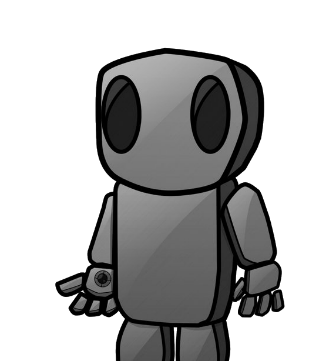 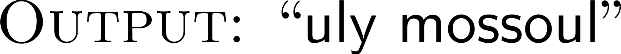 Multiple names, one thing …
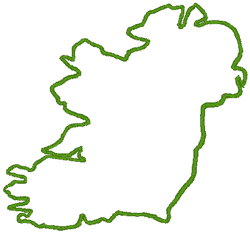 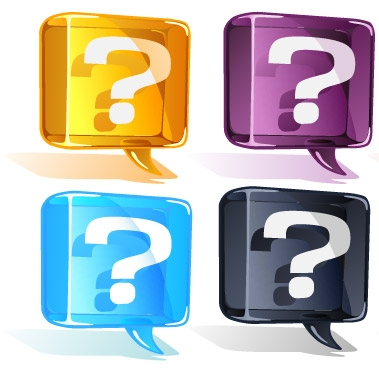 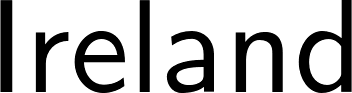 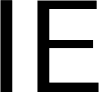 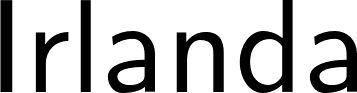 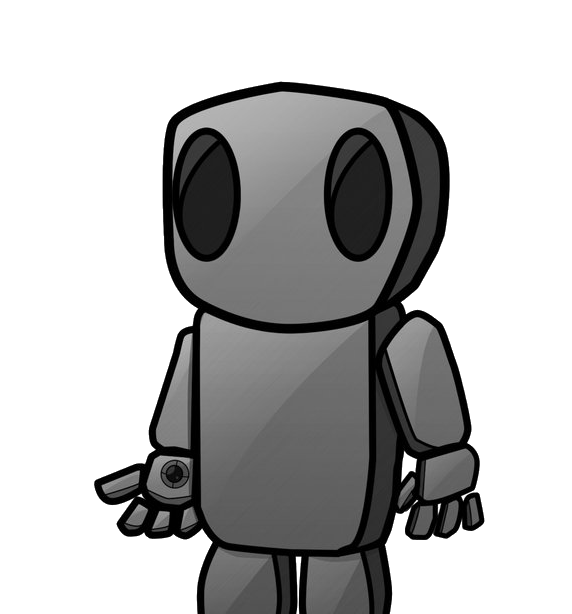 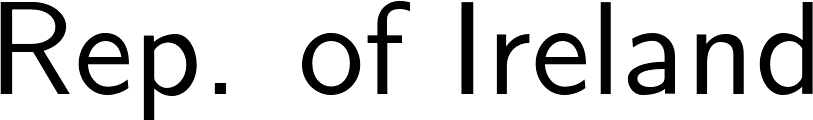 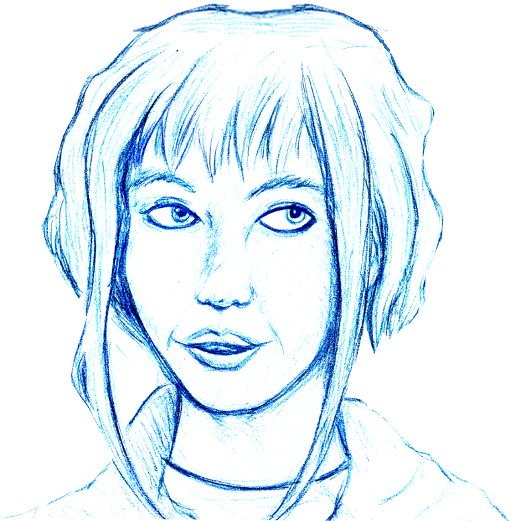 One name, multiple things …
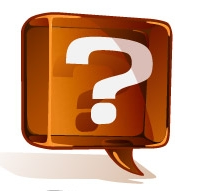 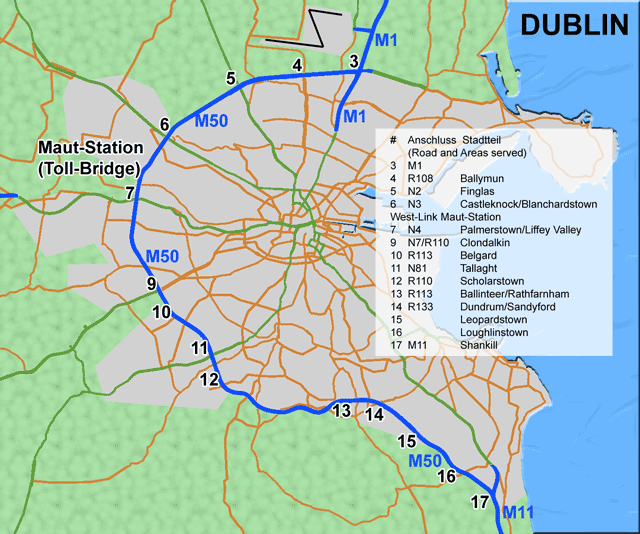 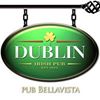 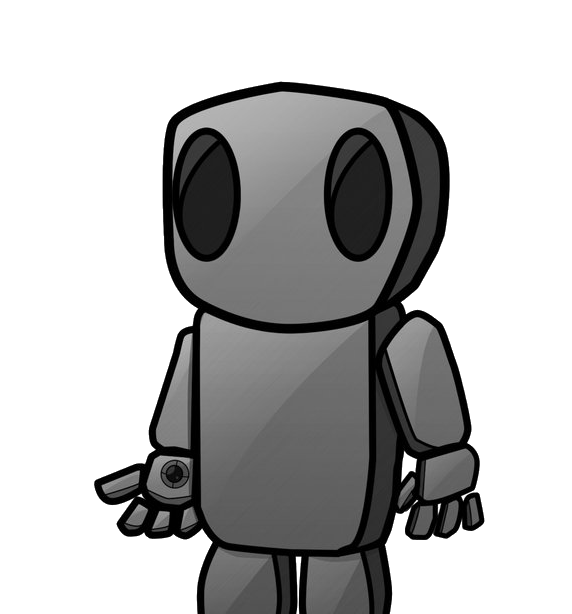 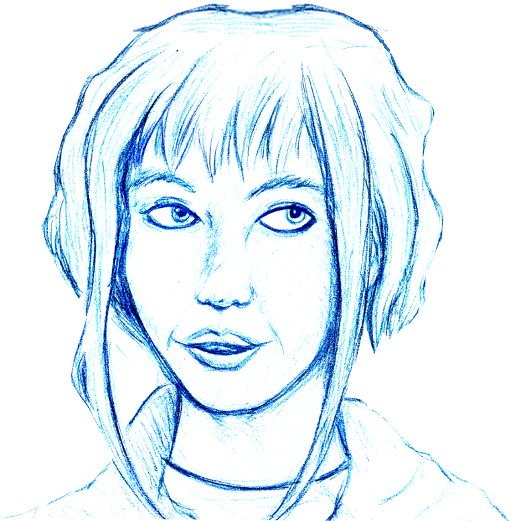 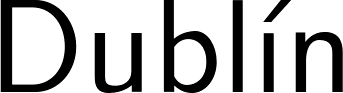 Multiple ways to say the same thing …
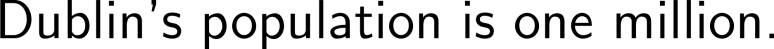 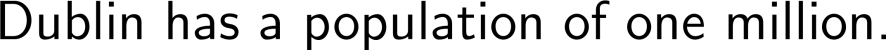 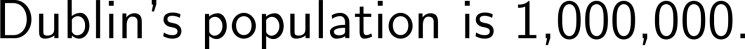 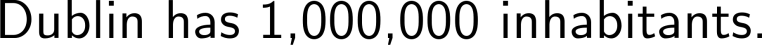 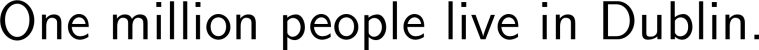 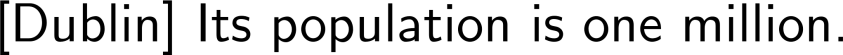 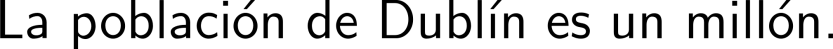 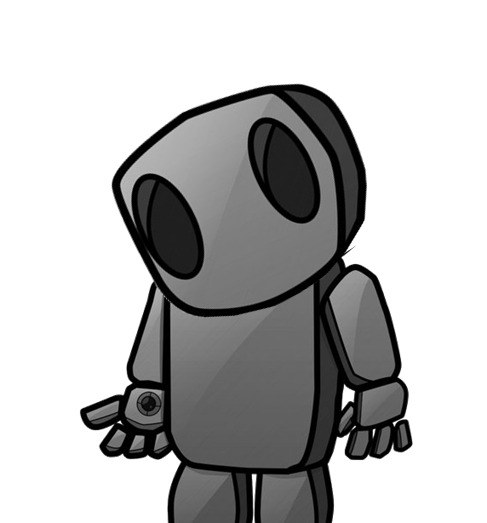 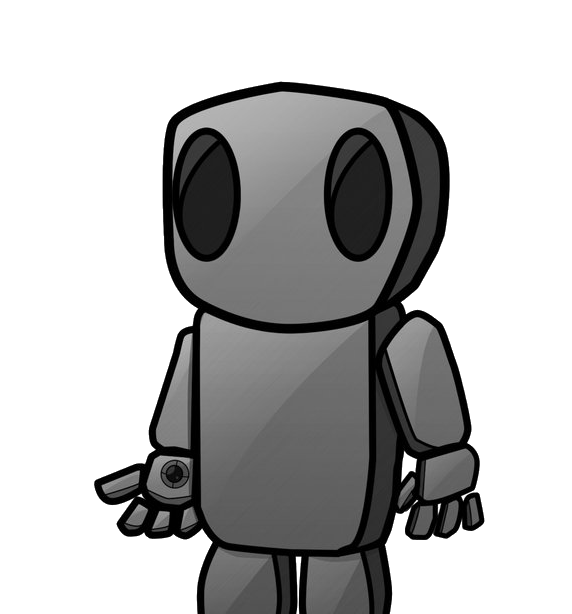 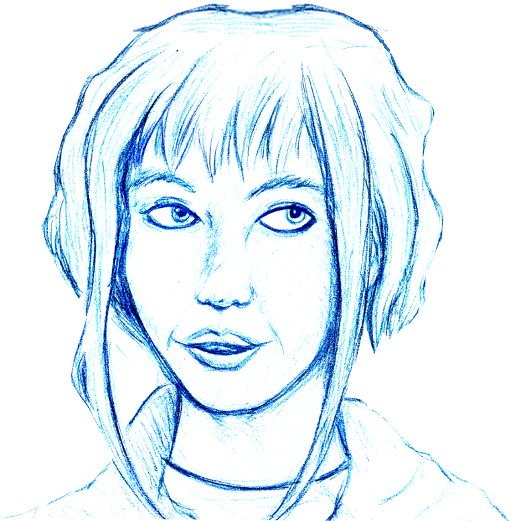 Multiple meanings for the same saying …
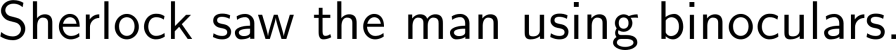 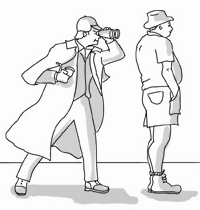 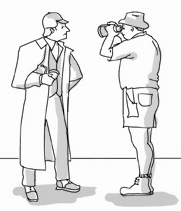 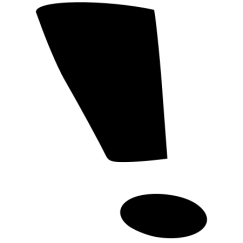 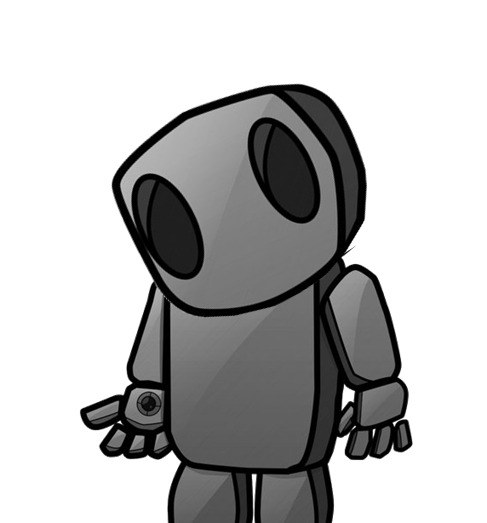 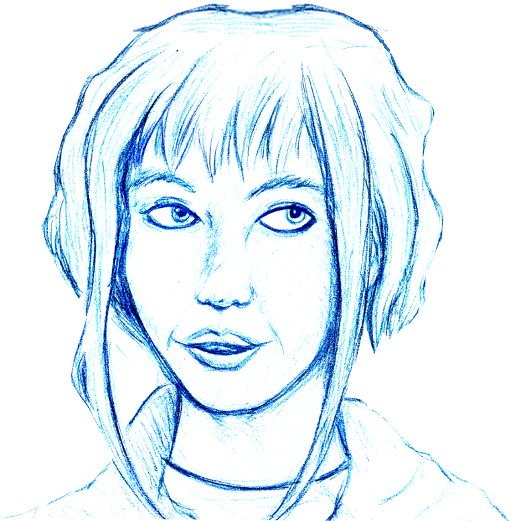 Not saying what is meant …
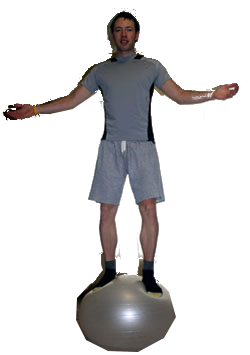 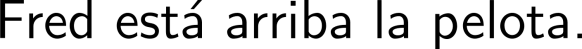 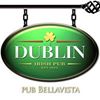 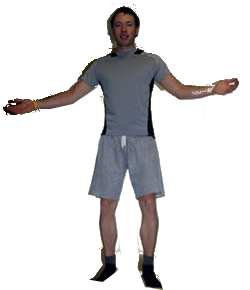 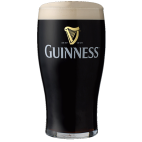 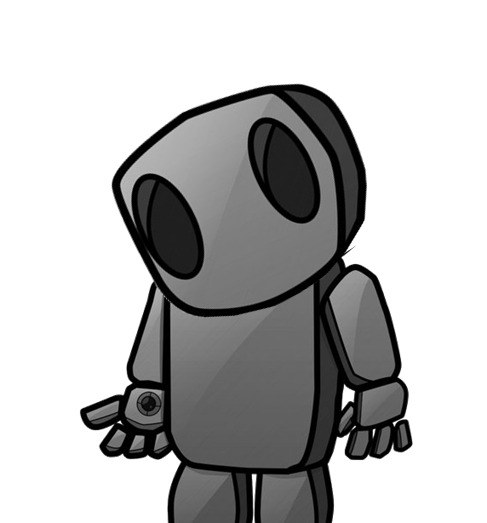 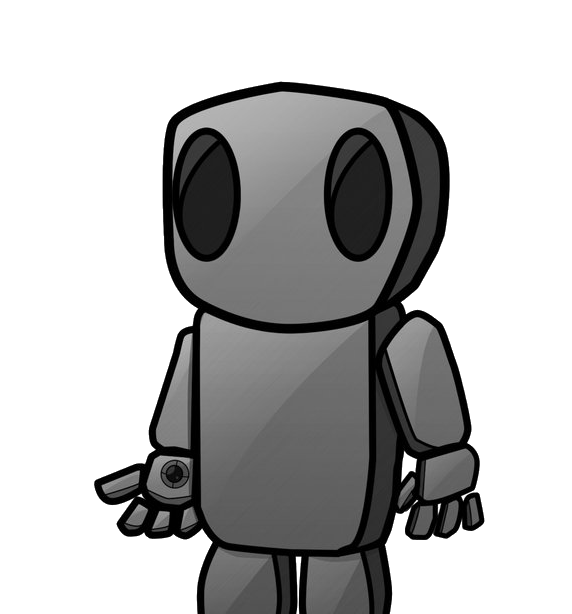 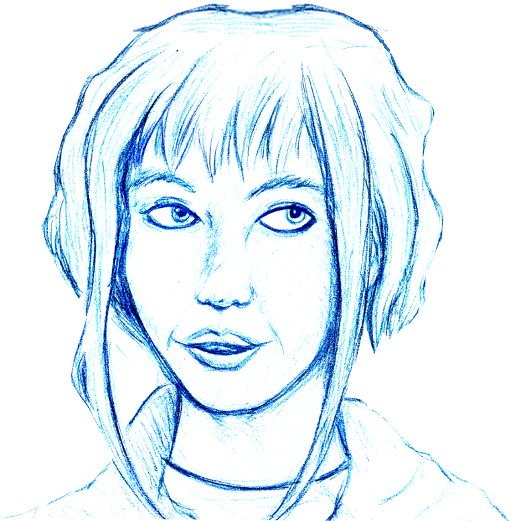 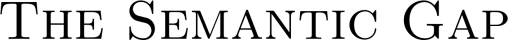 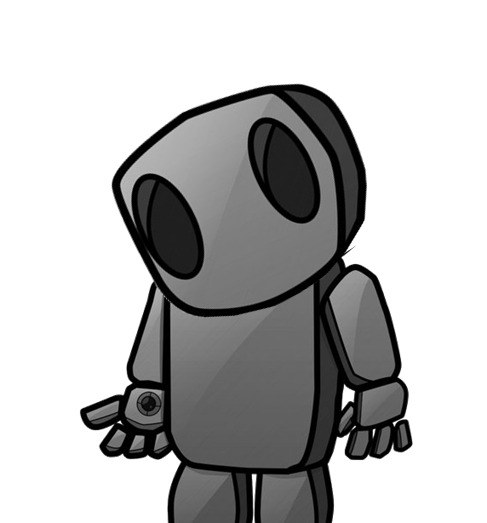 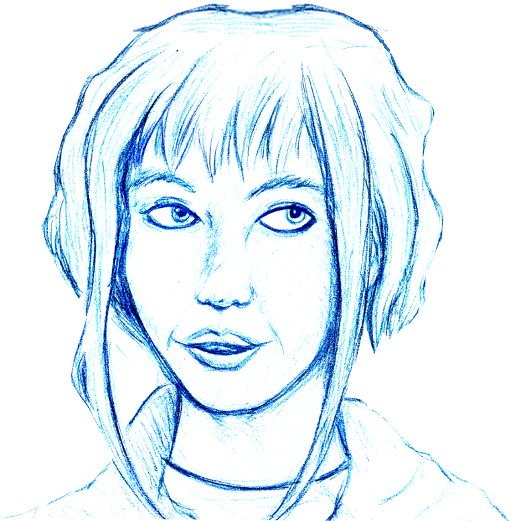 What if we could “structure” everything …
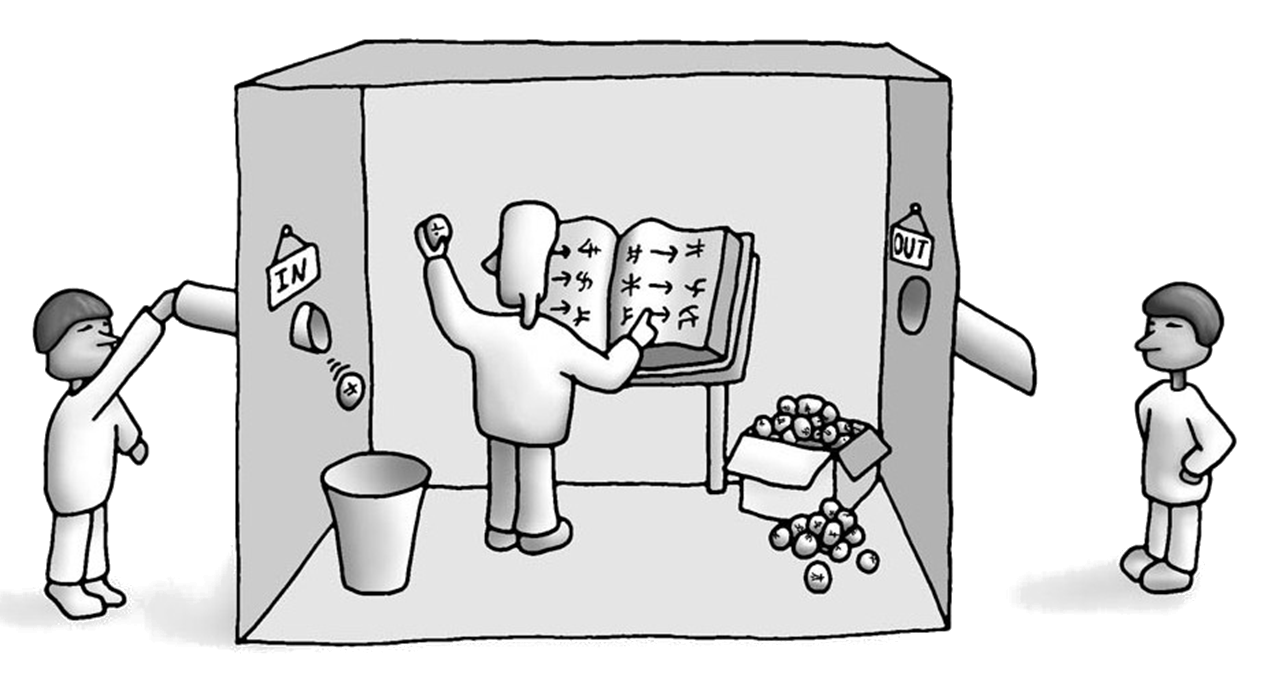 One symbol, one meaning …
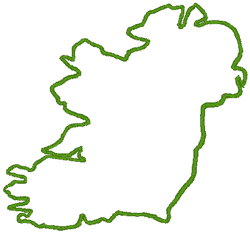 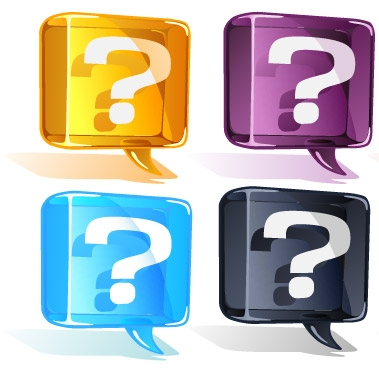 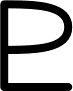 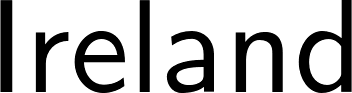 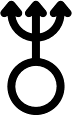 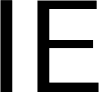 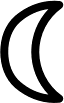 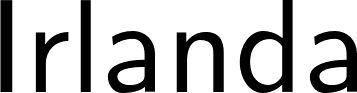 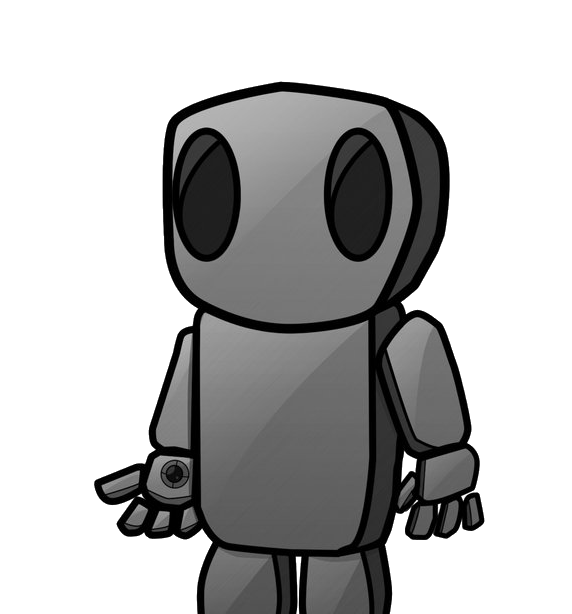 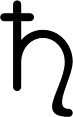 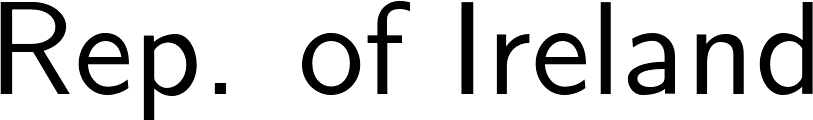 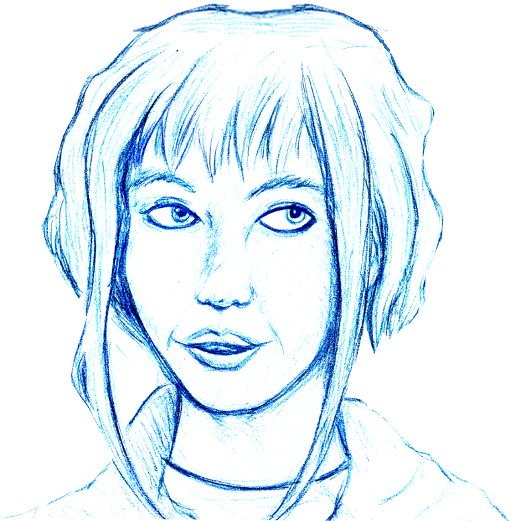 One symbol, one meaning …
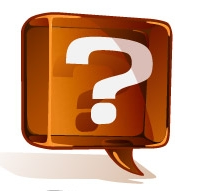 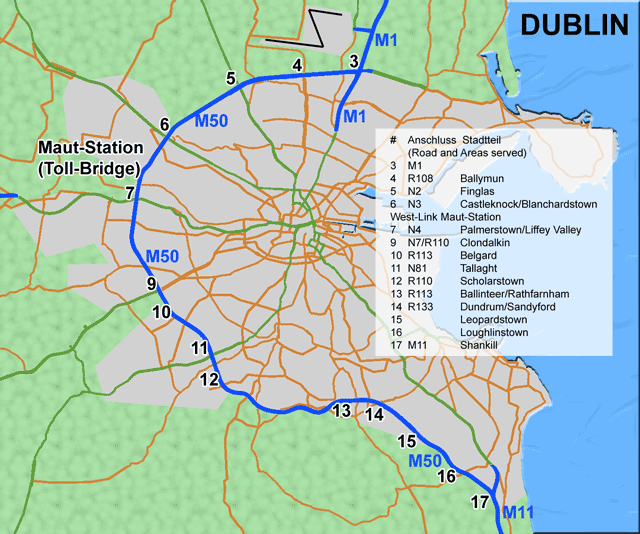 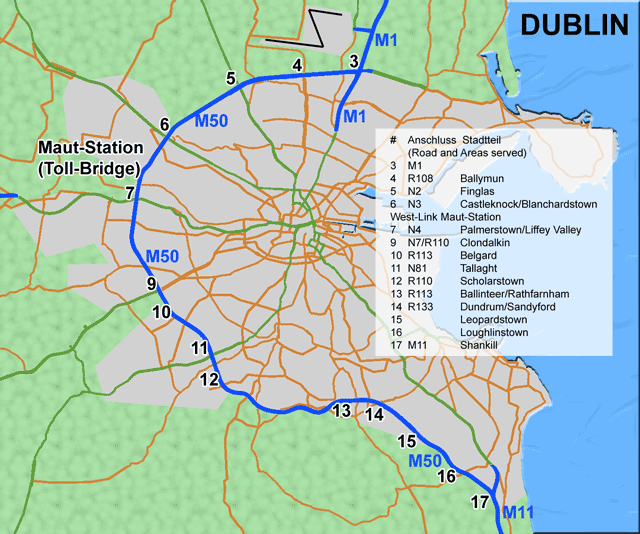 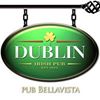 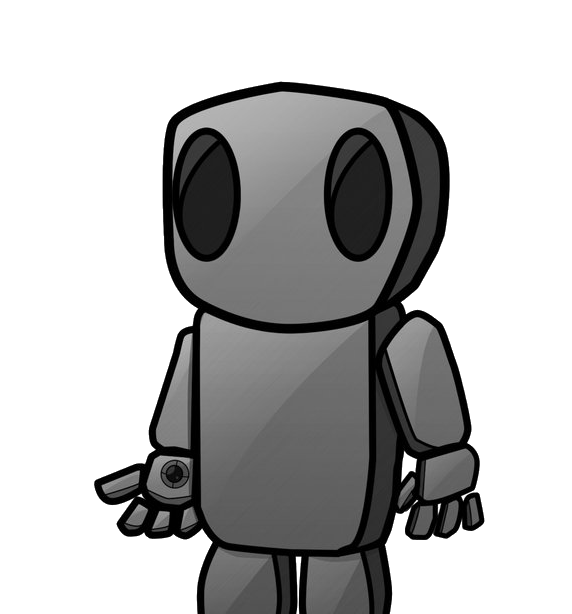 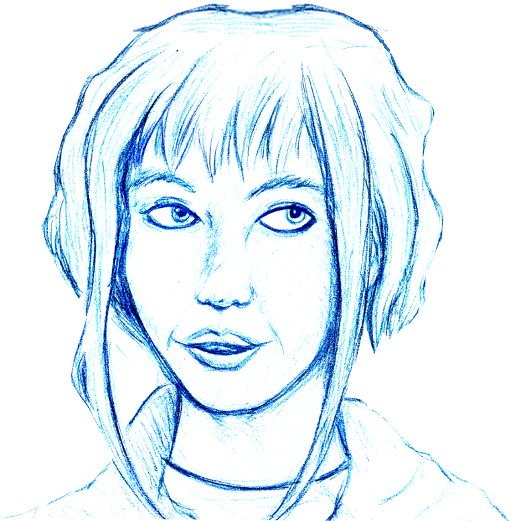 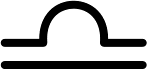 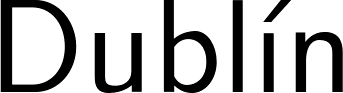 One (simple) way to say one thing …
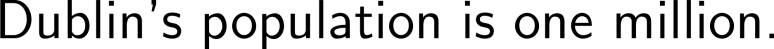 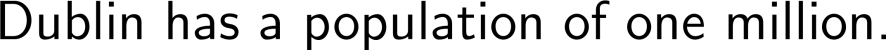 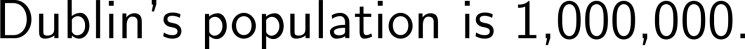 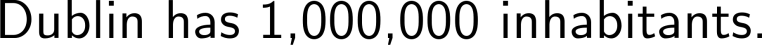 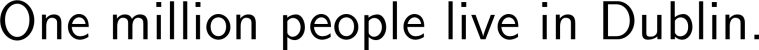 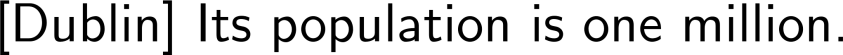 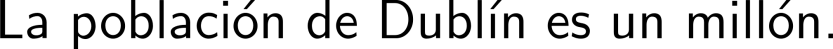 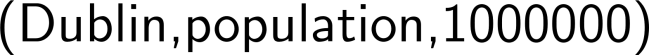 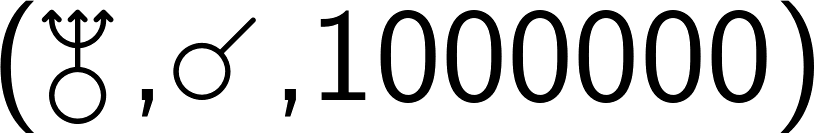 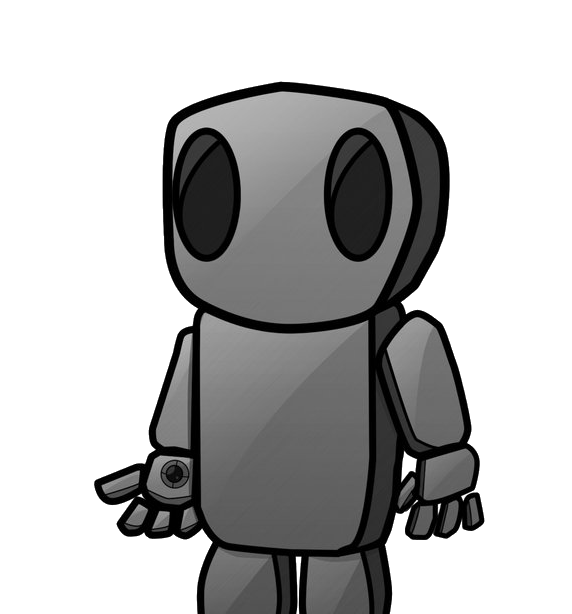 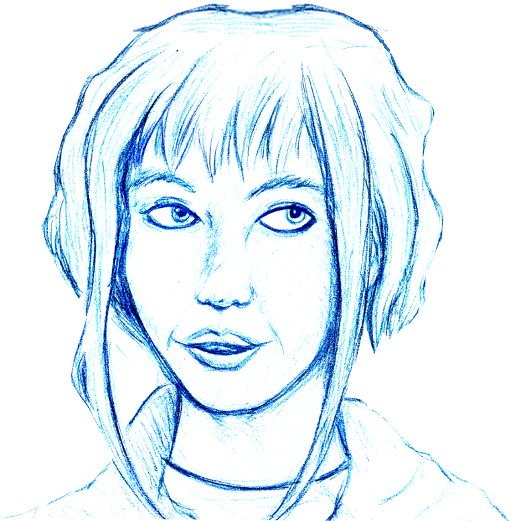 Searle’s Chinese Room (Natural Language)
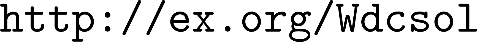 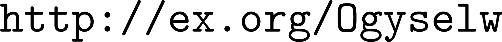 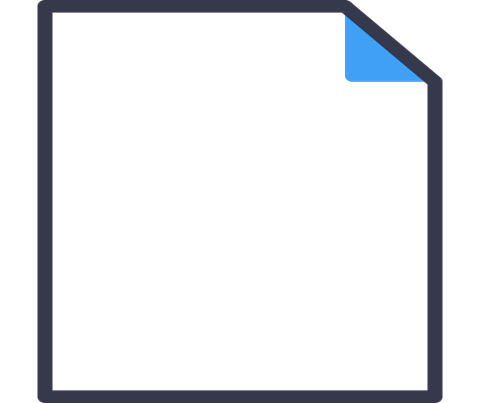 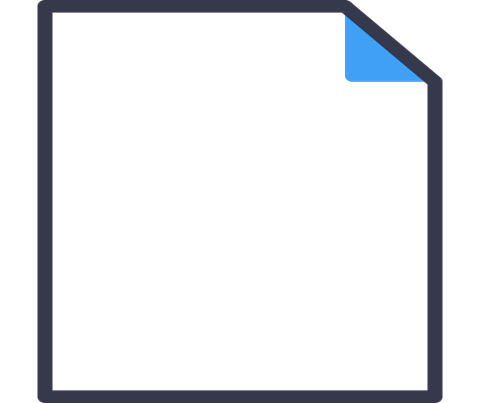 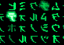 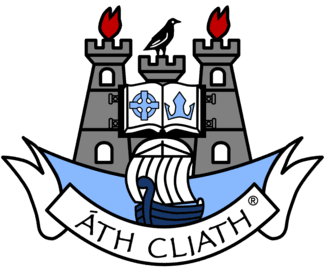 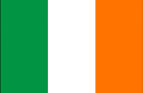 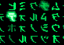 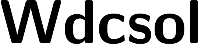 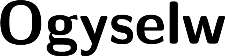 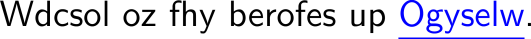 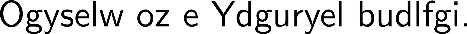 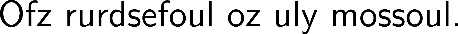 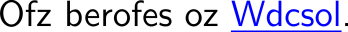 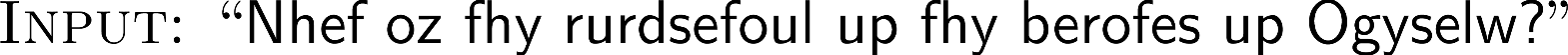 … what should the output be?
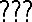 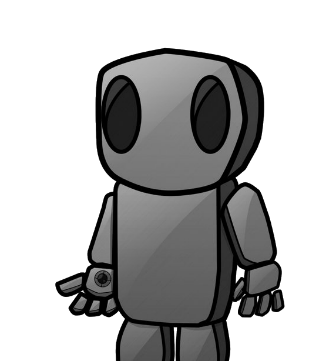 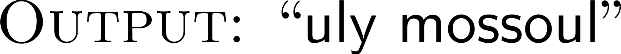 Searle’s Chinese Room (Symbolic)
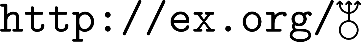 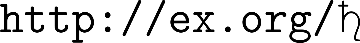 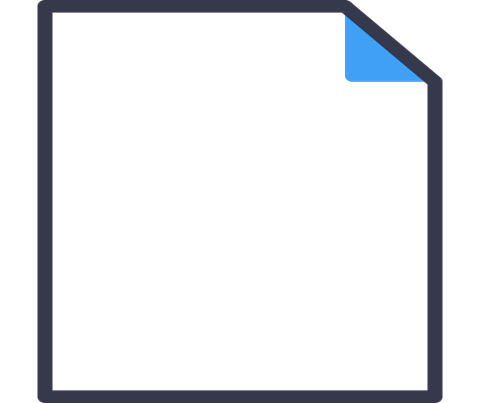 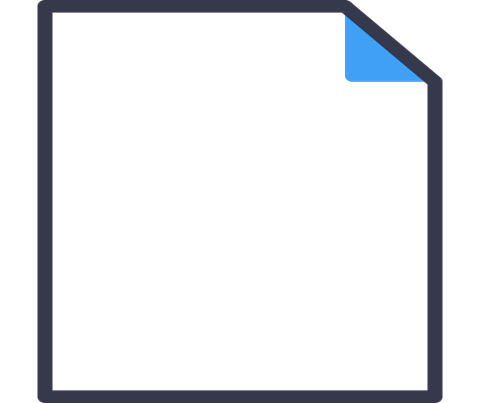 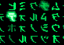 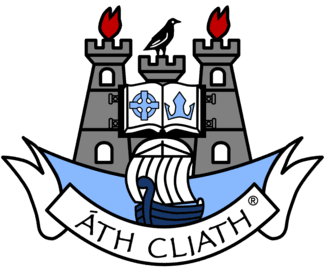 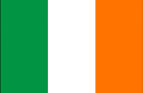 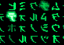 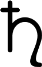 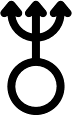 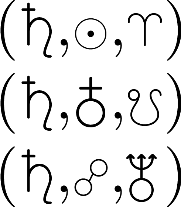 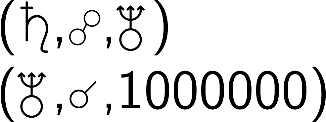 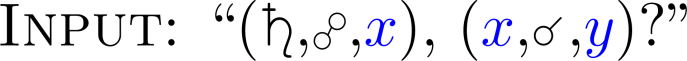 … what should the output be?
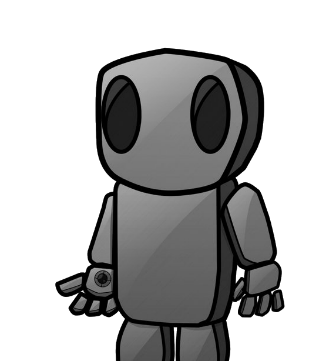 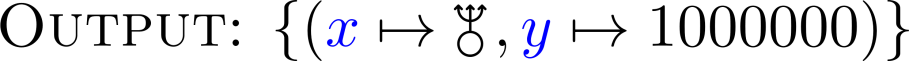 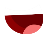 Searle’s Chinese Room (Symbolic)
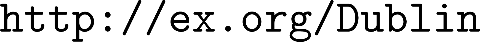 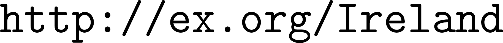 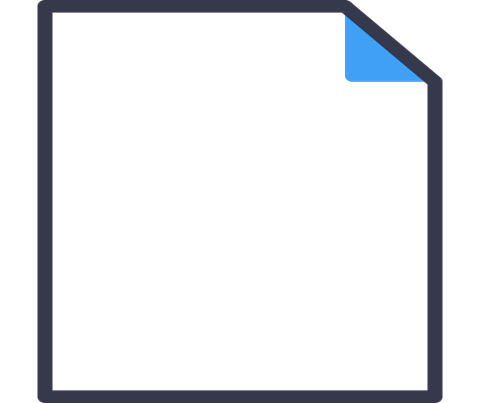 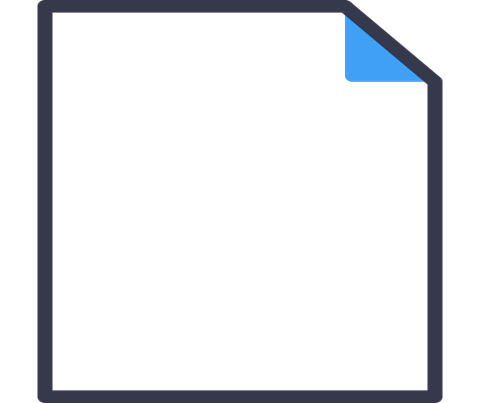 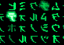 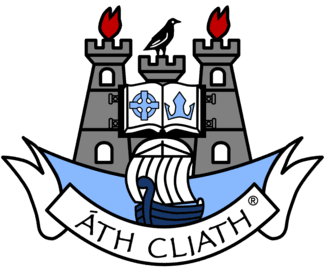 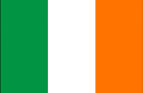 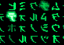 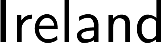 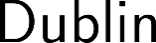 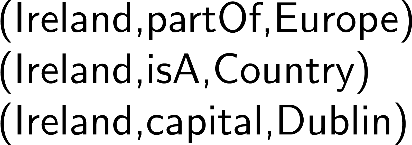 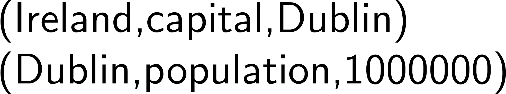 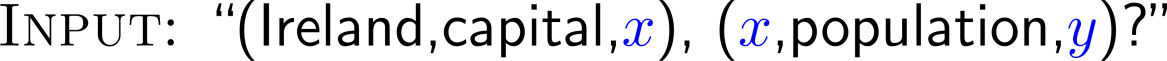 … what should the output be?
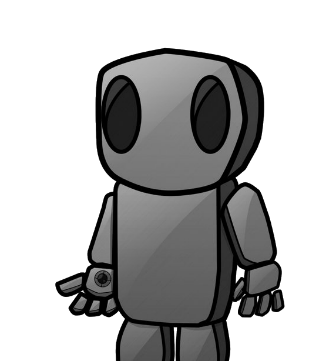 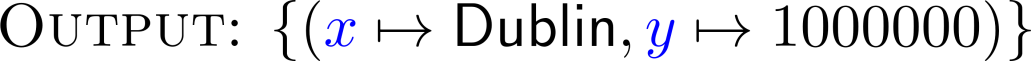 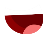 Searle’s Chinese Room II
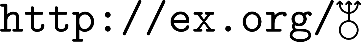 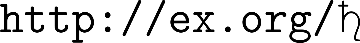 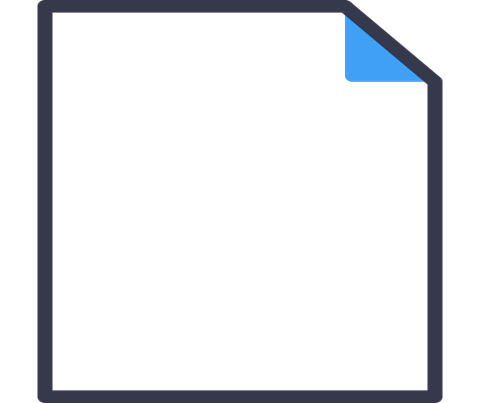 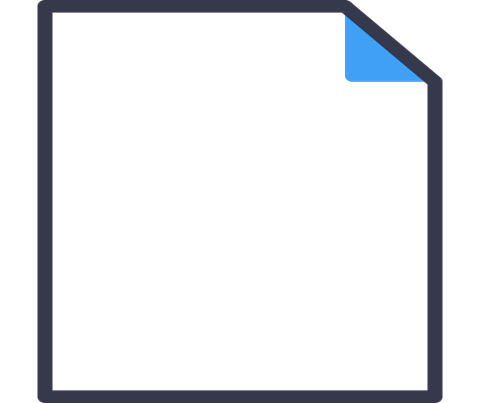 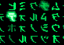 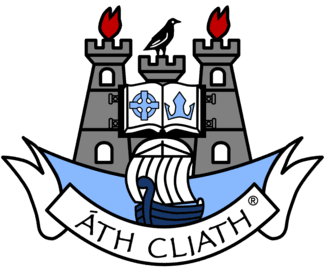 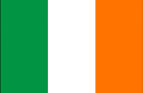 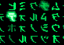 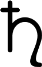 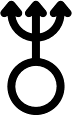 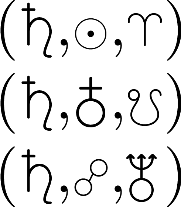 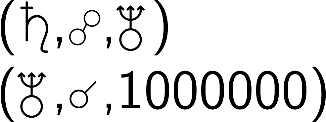 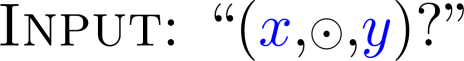 … what should the output be?
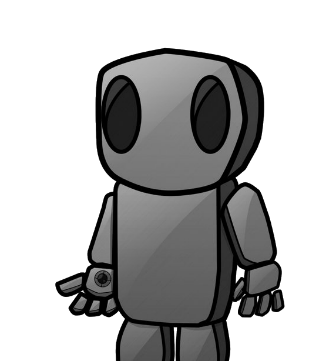 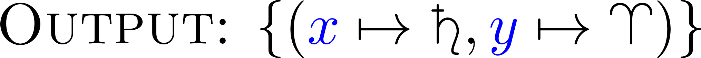 Searle’s Chinese Room II
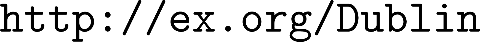 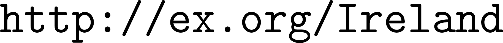 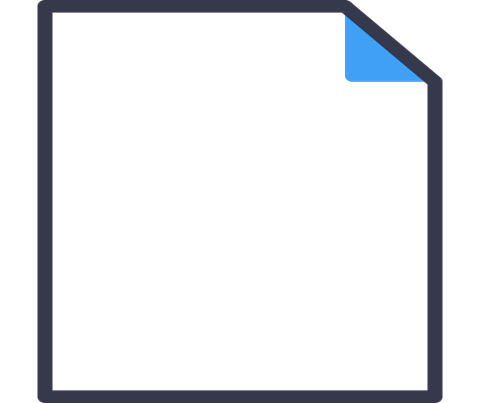 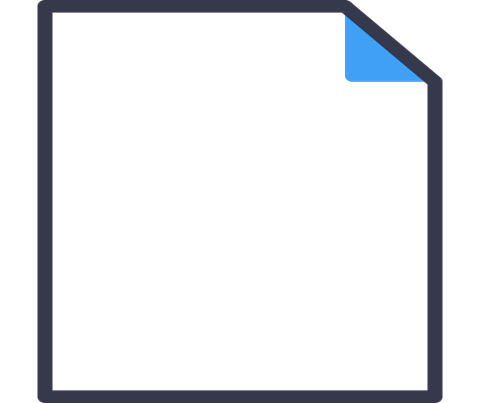 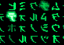 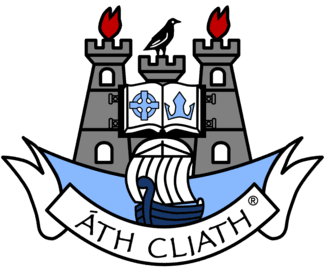 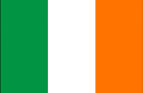 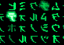 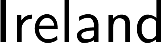 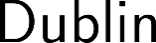 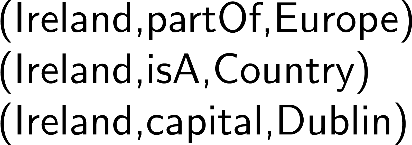 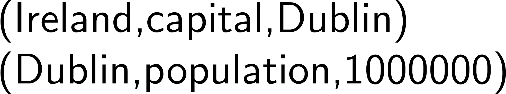 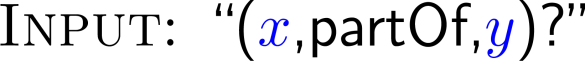 … what should the output be?
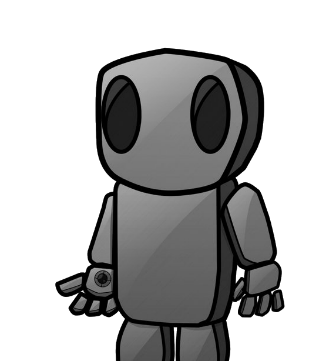 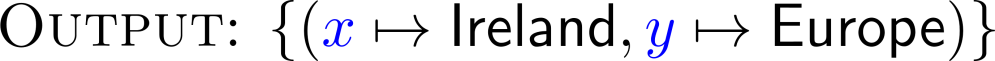 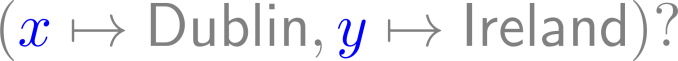 Searle’s Chinese Room II
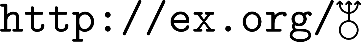 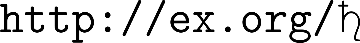 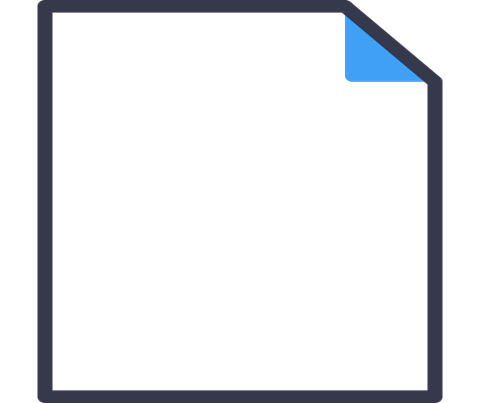 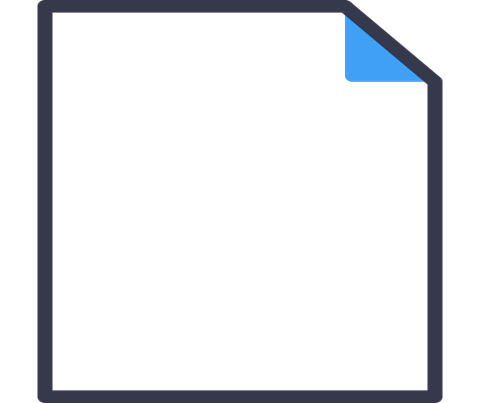 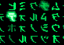 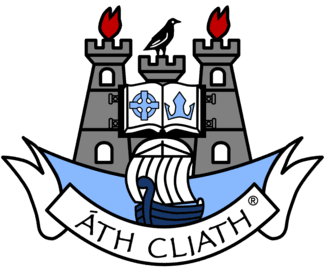 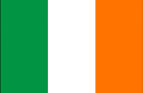 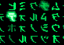 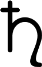 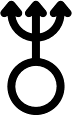 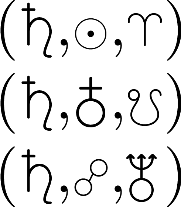 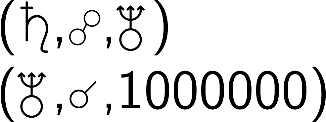 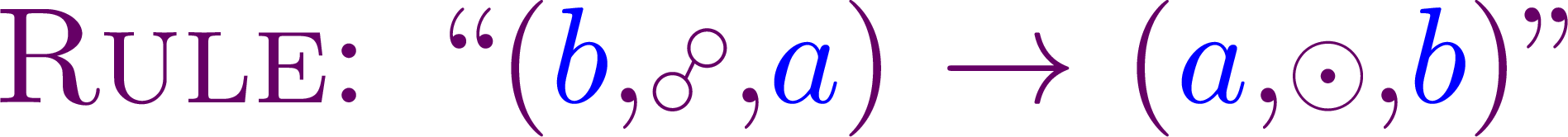 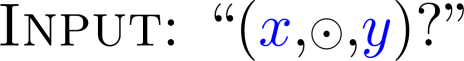 … what should the output be?
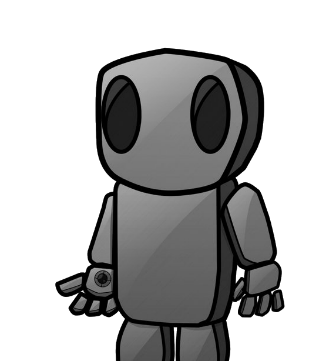 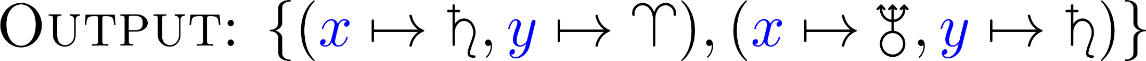 Searle’s Chinese Room II
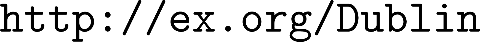 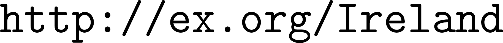 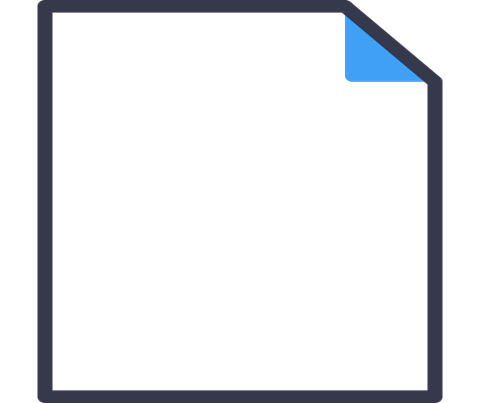 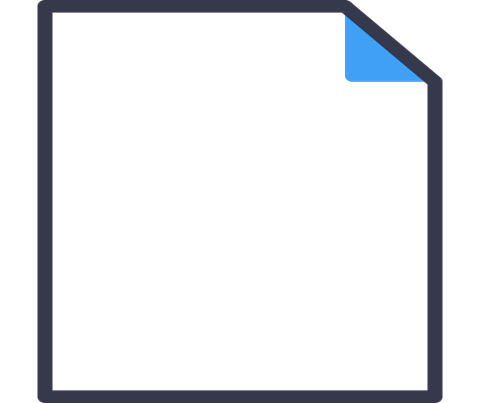 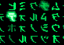 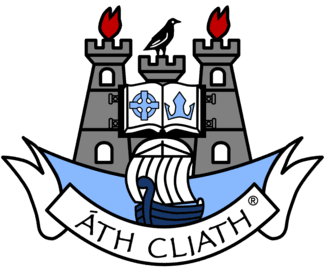 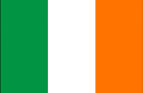 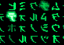 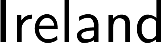 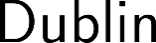 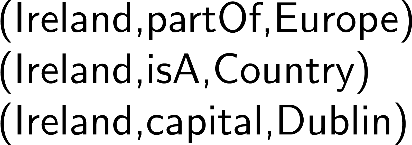 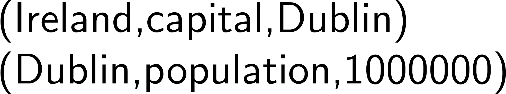 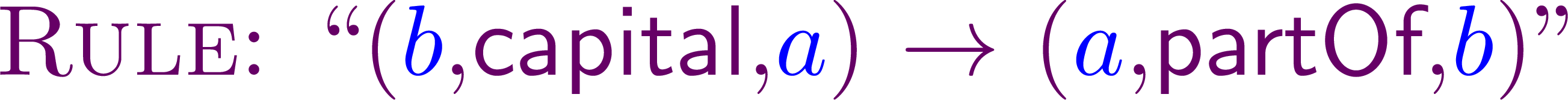 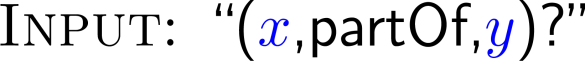 … what should the output be?
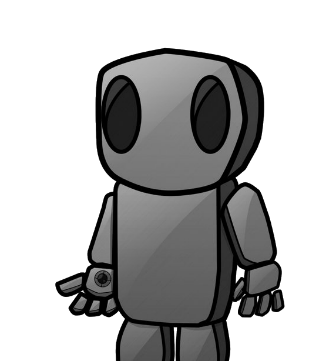 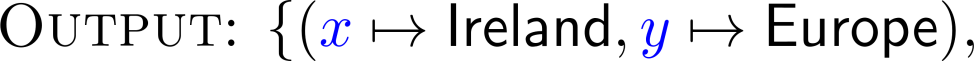 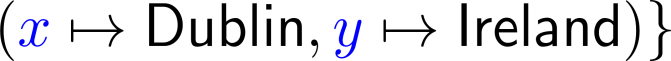 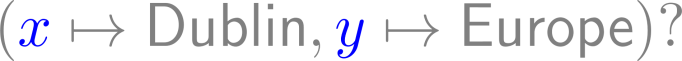 Searle’s Chinese Room II
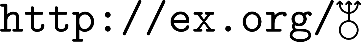 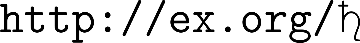 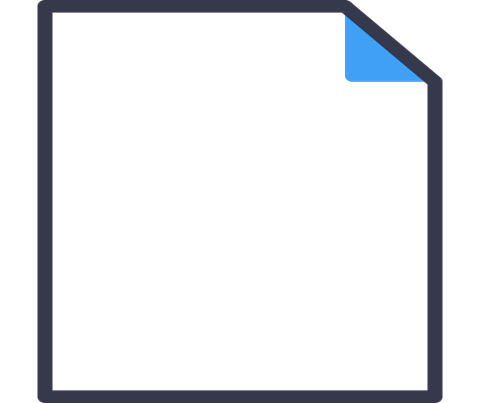 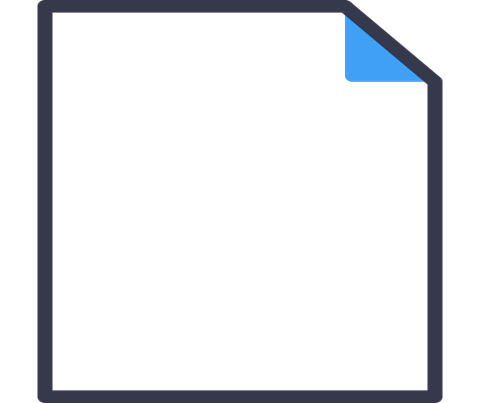 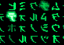 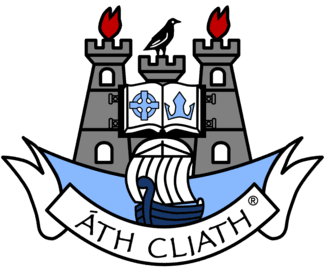 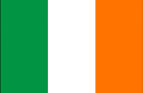 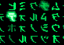 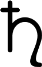 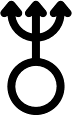 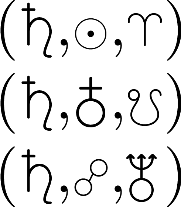 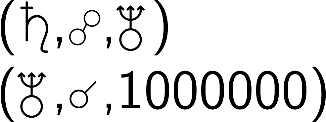 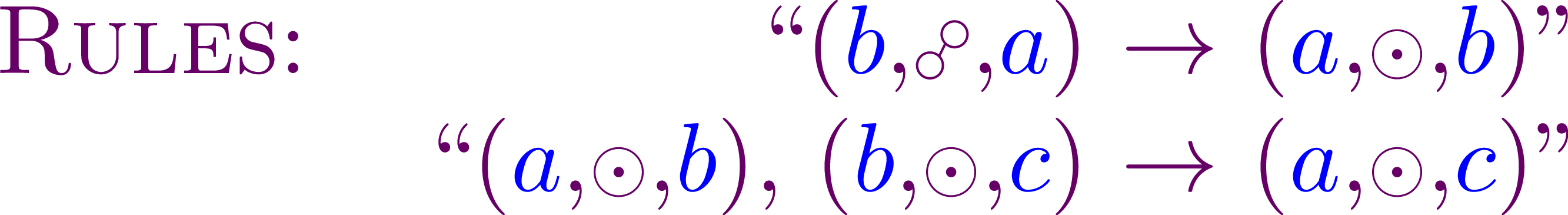 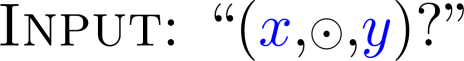 … what should the output be?
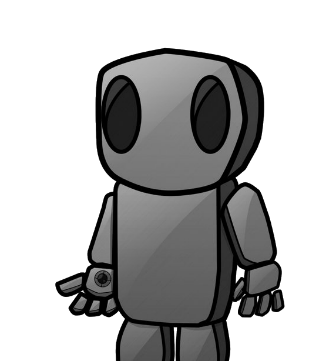 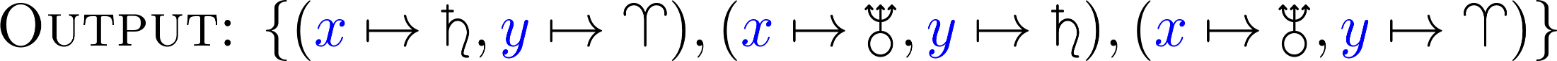 Searle’s Chinese Room II
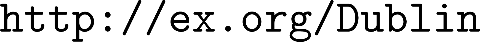 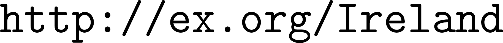 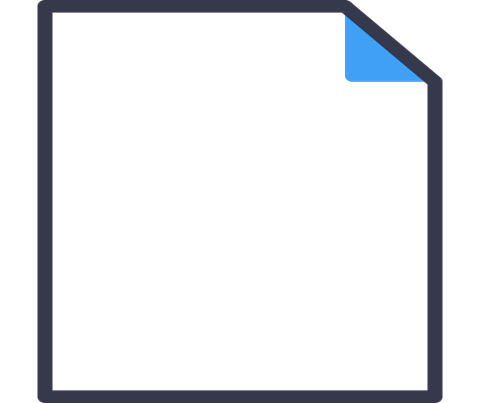 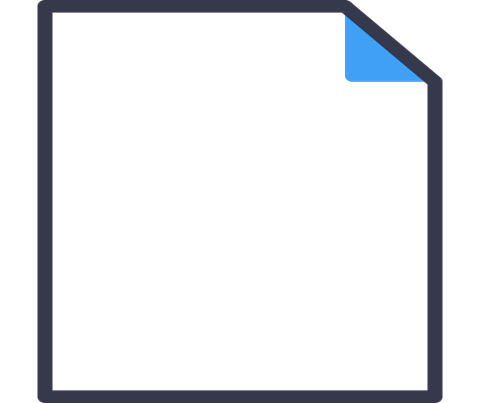 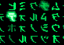 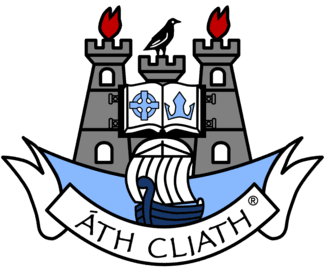 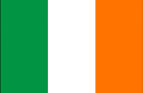 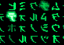 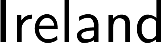 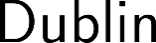 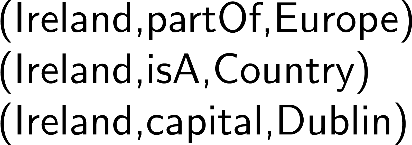 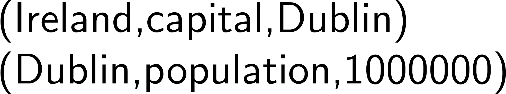 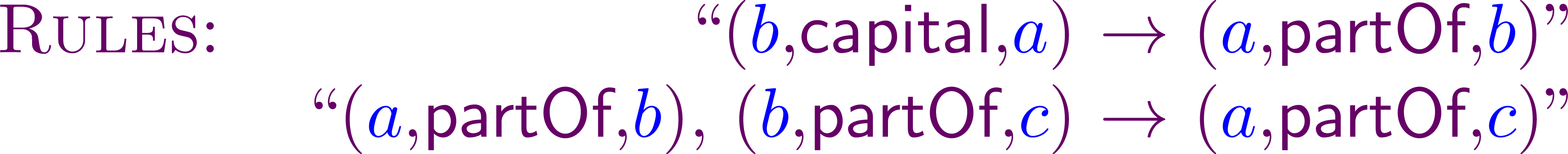 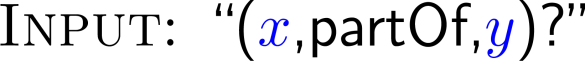 … what should the output be?
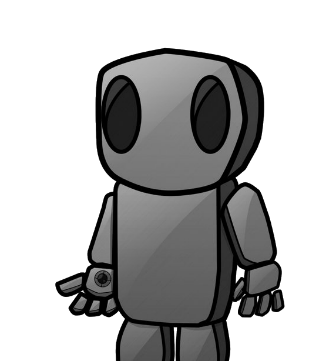 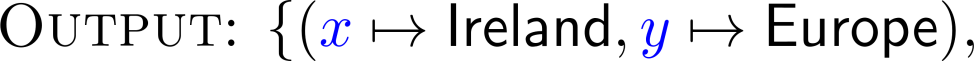 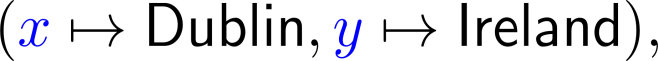 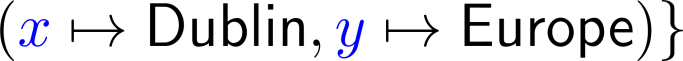 * More or less
Semantic Web: Data, Logic, Query
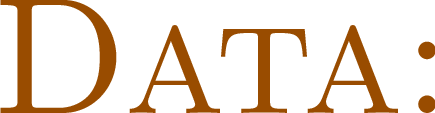 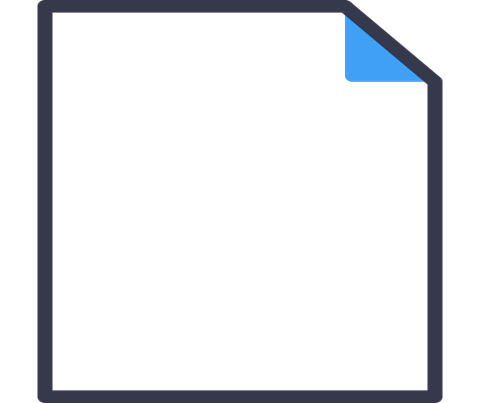 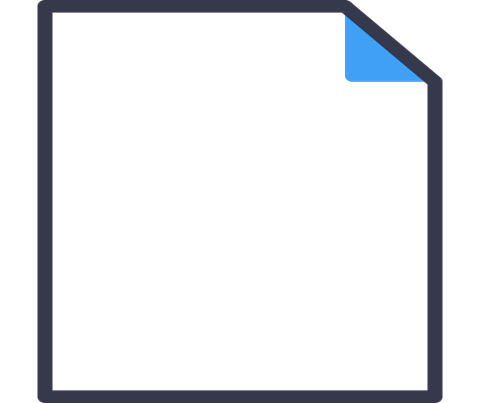 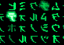 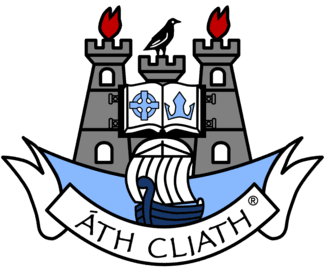 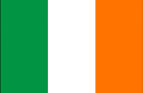 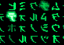 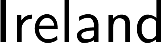 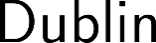 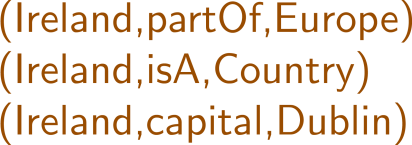 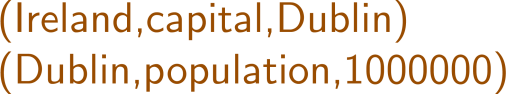 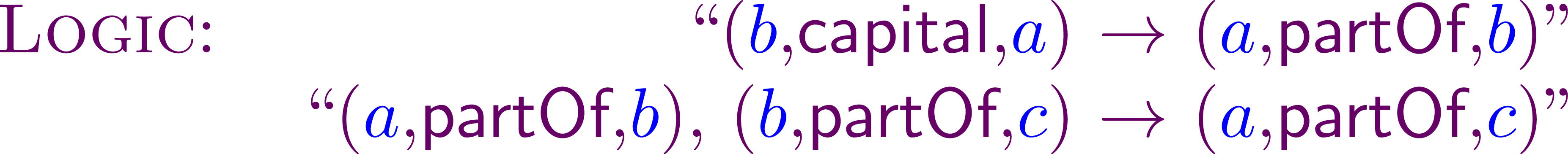 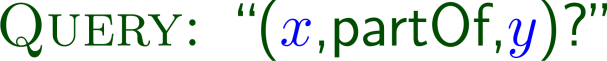 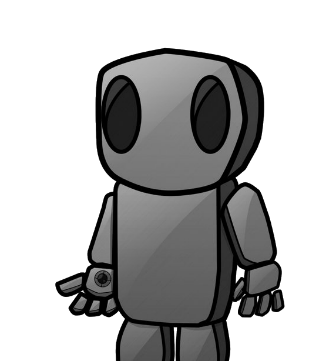 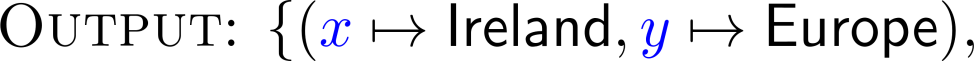 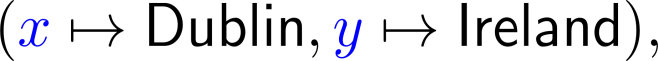 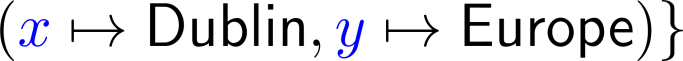 The Semantic Web now?
The Semantic Web is now about 20 years old
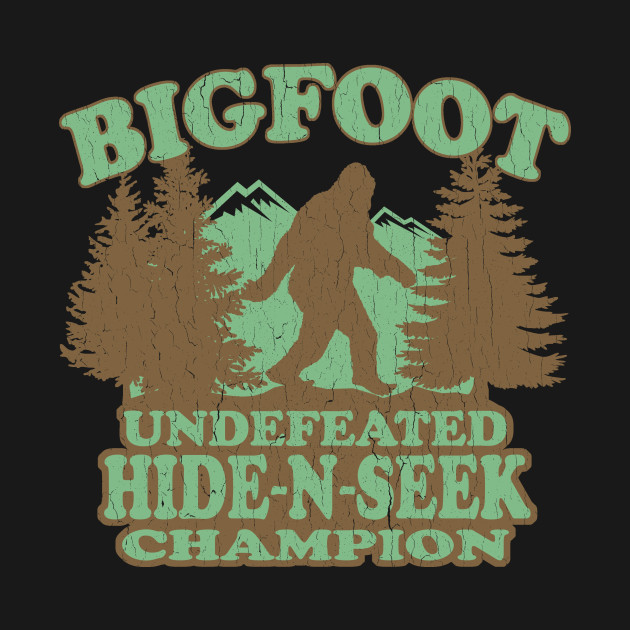 … so where is it then?
Hidden within the Web ...
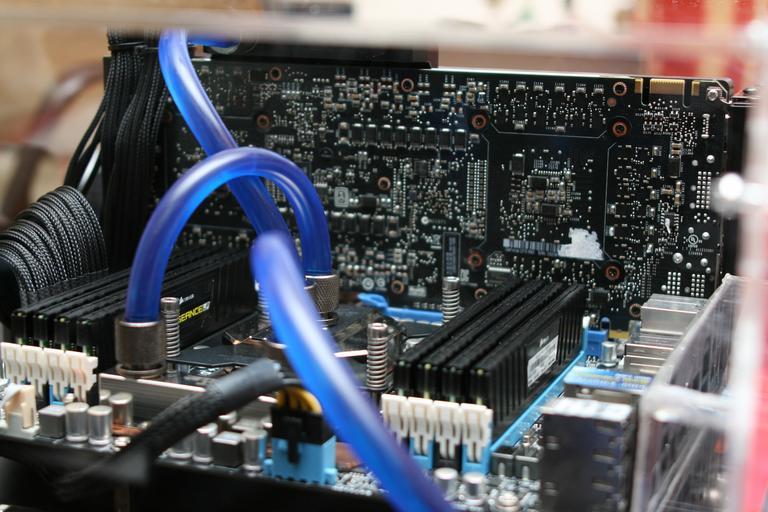 Wikidata: A Wikipedia for data
What is Wikidata?
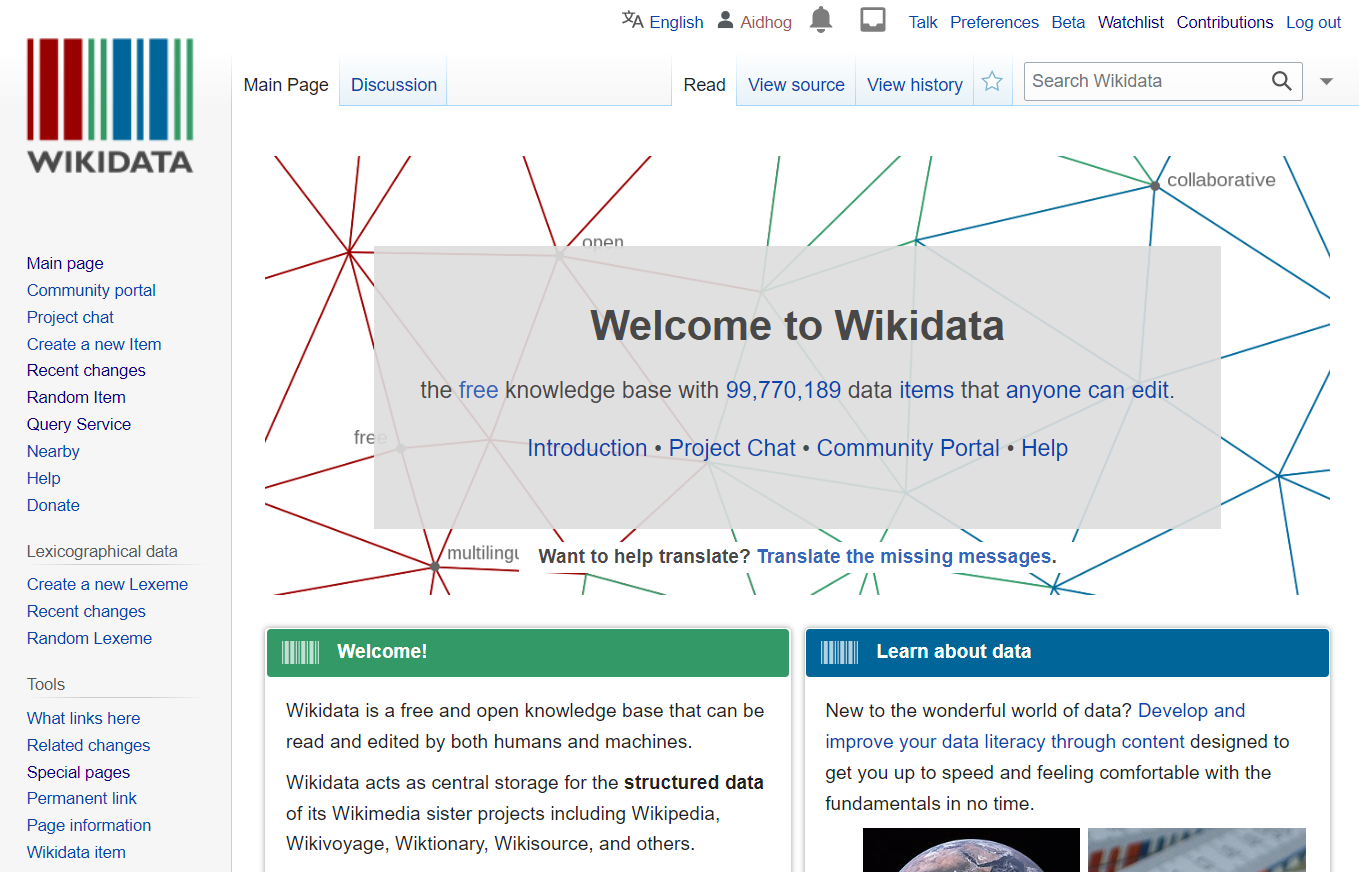 Why is Wikidata?
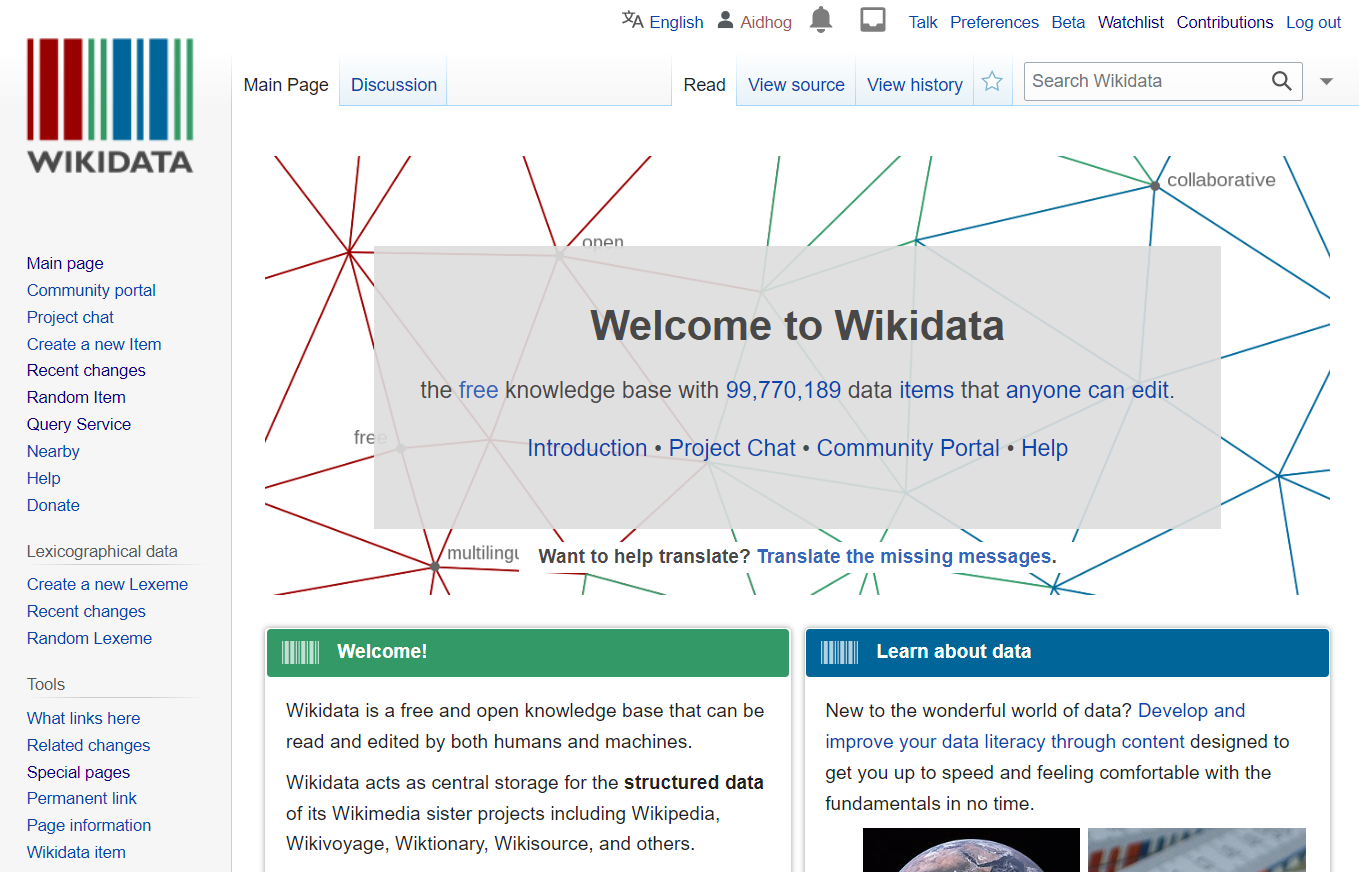 Problem 1: Different language versions 	manually edited by users
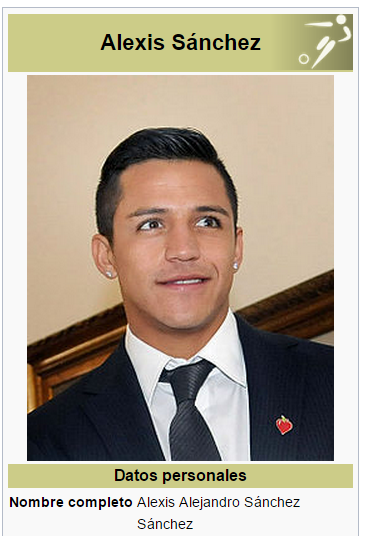 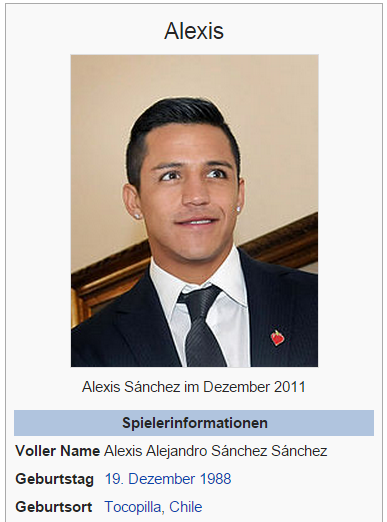 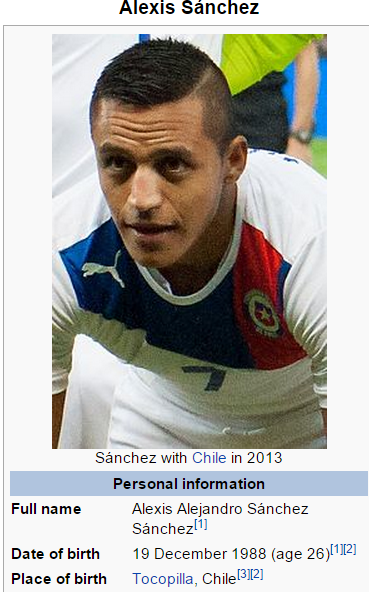 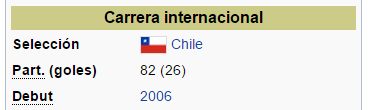 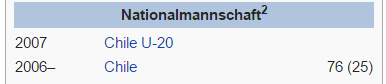 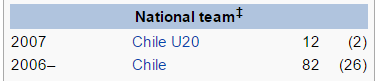 Problem 2: Complex lists of things 	manually edited by users
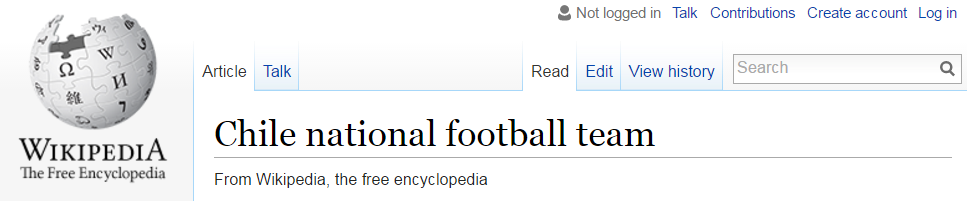 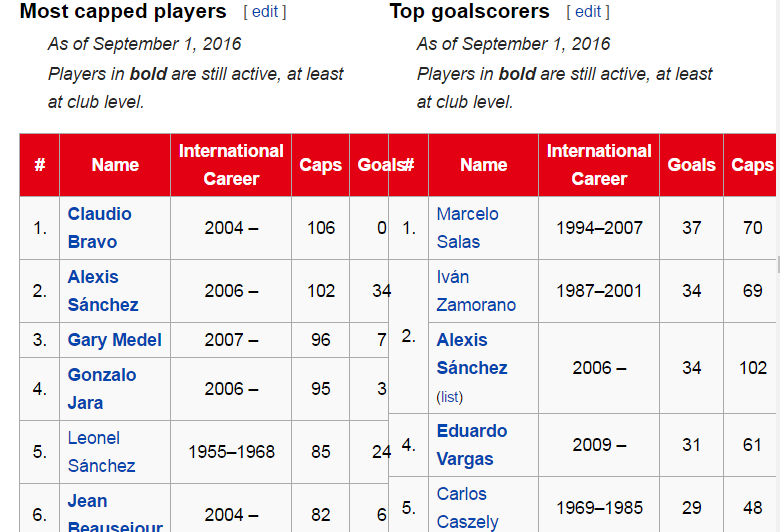 Alexis scores a goal …
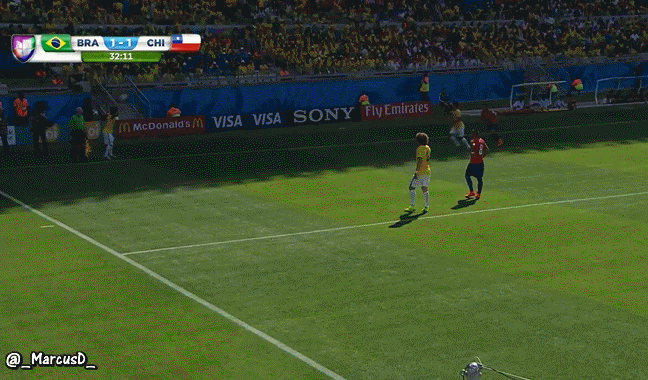 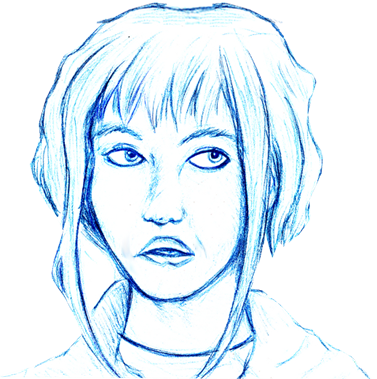 Now an army of human editors has to manually update a bunch of articles:
different languages, lists, …
Solution: Wikidata
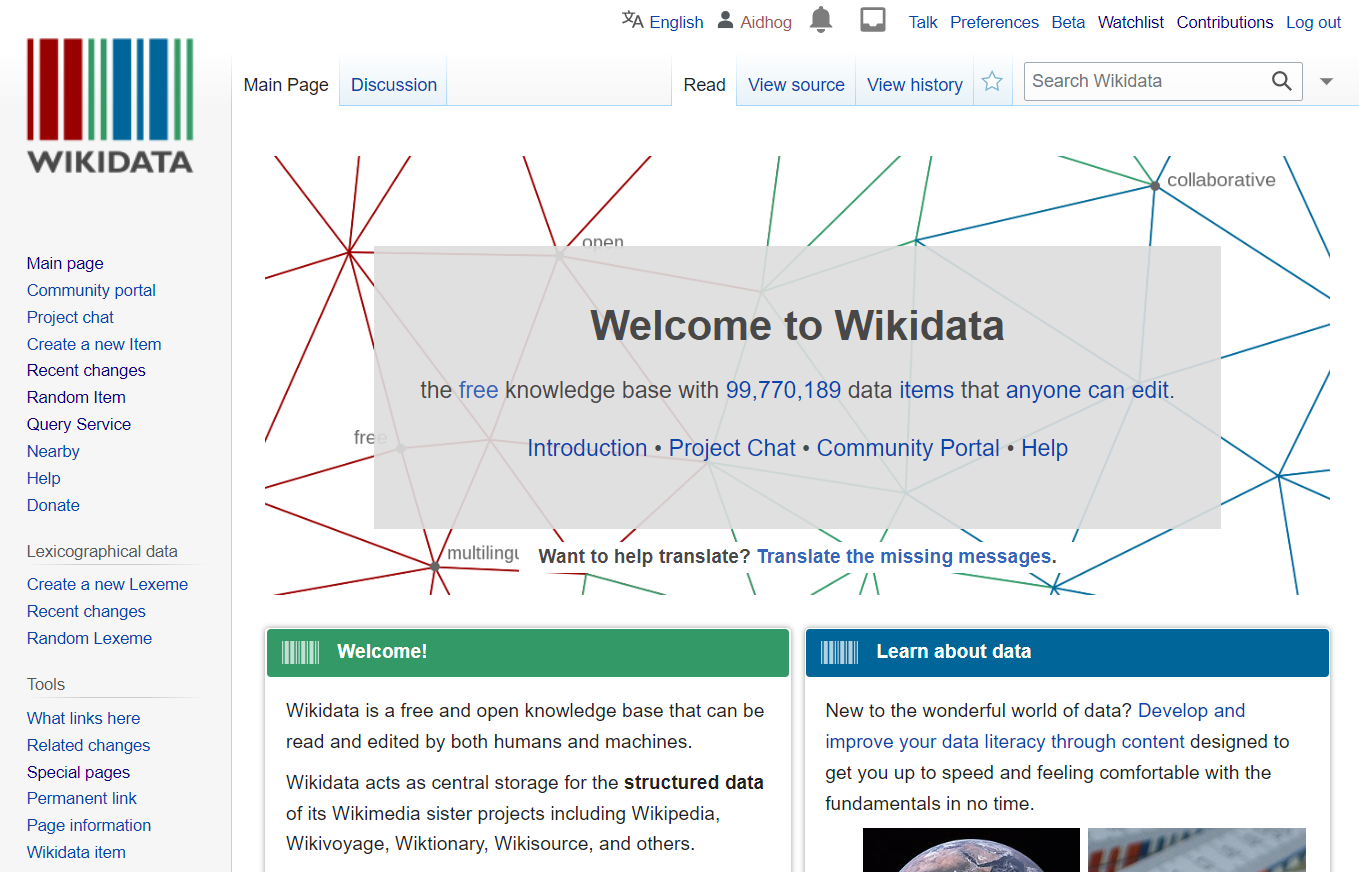 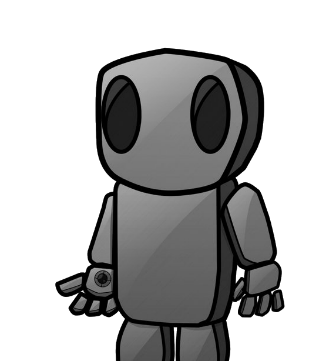 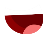 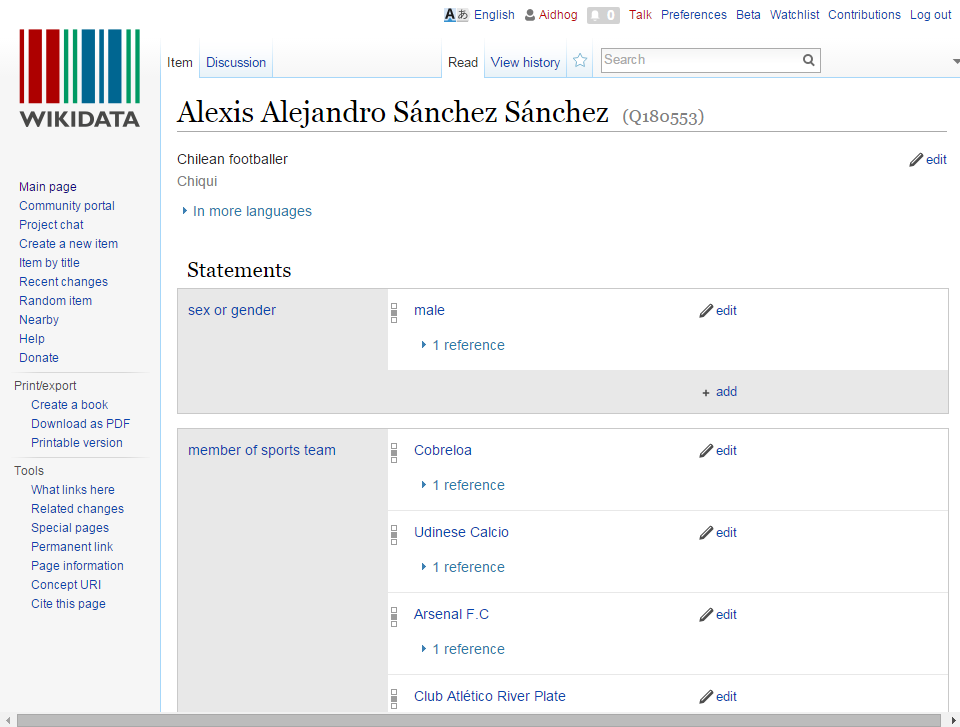 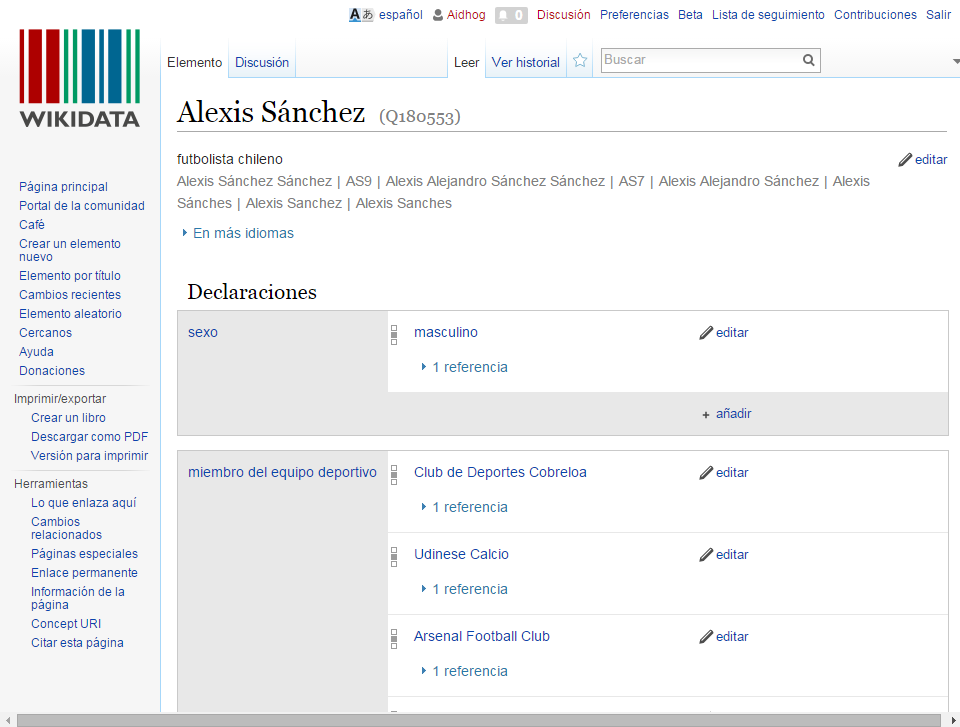 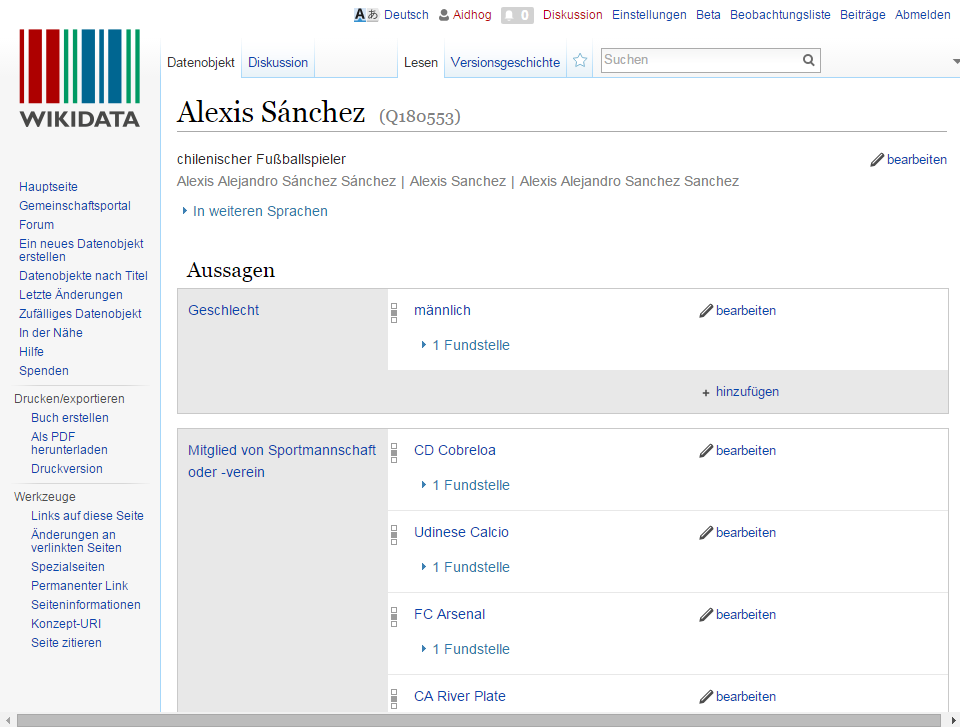 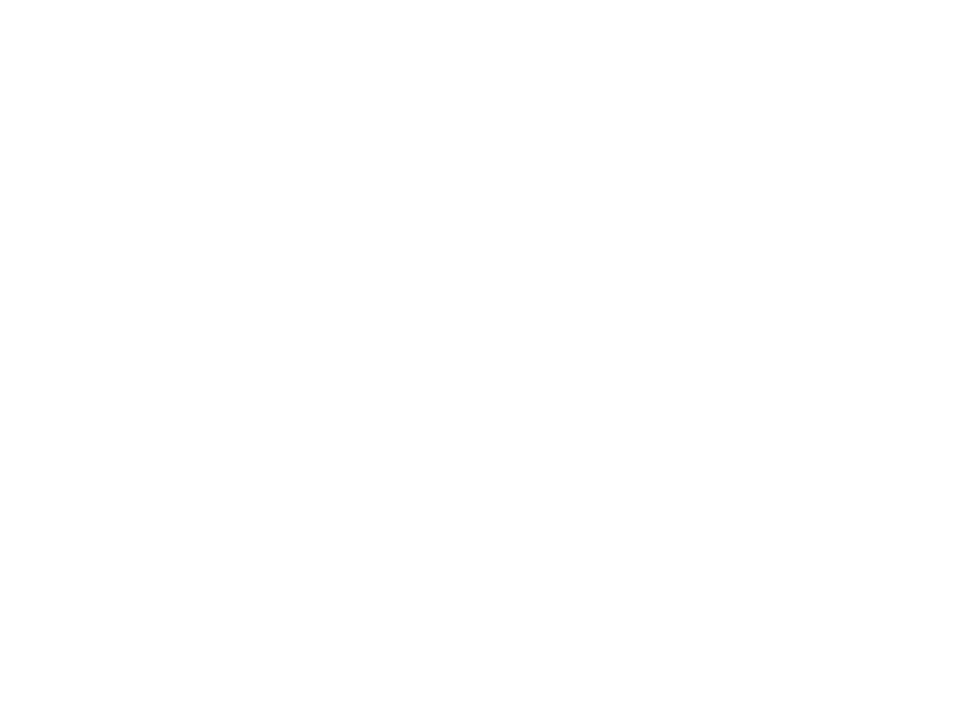 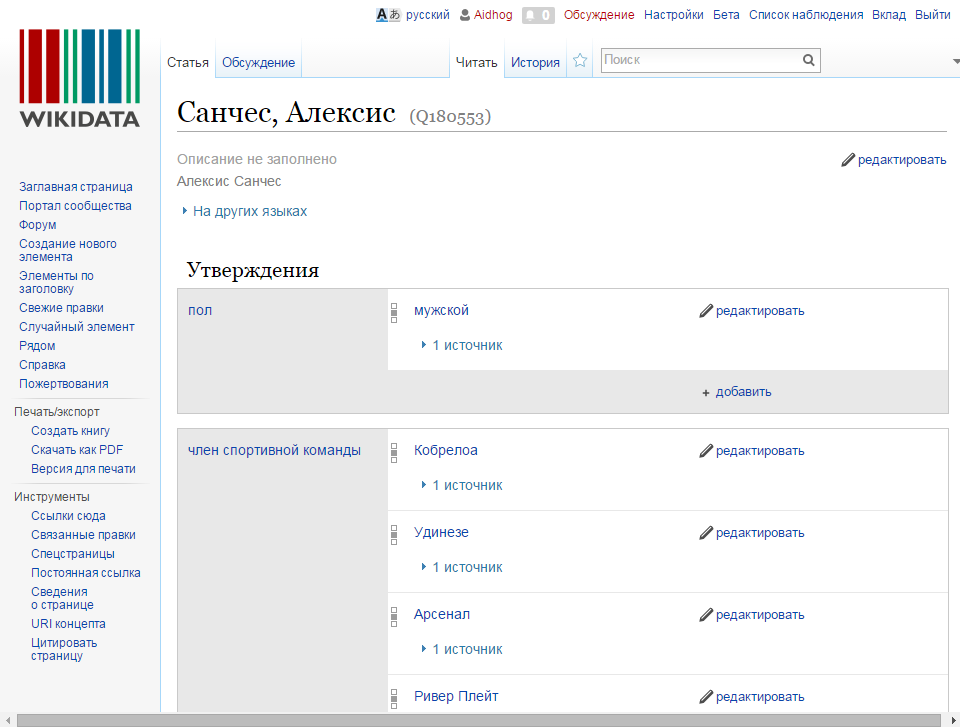 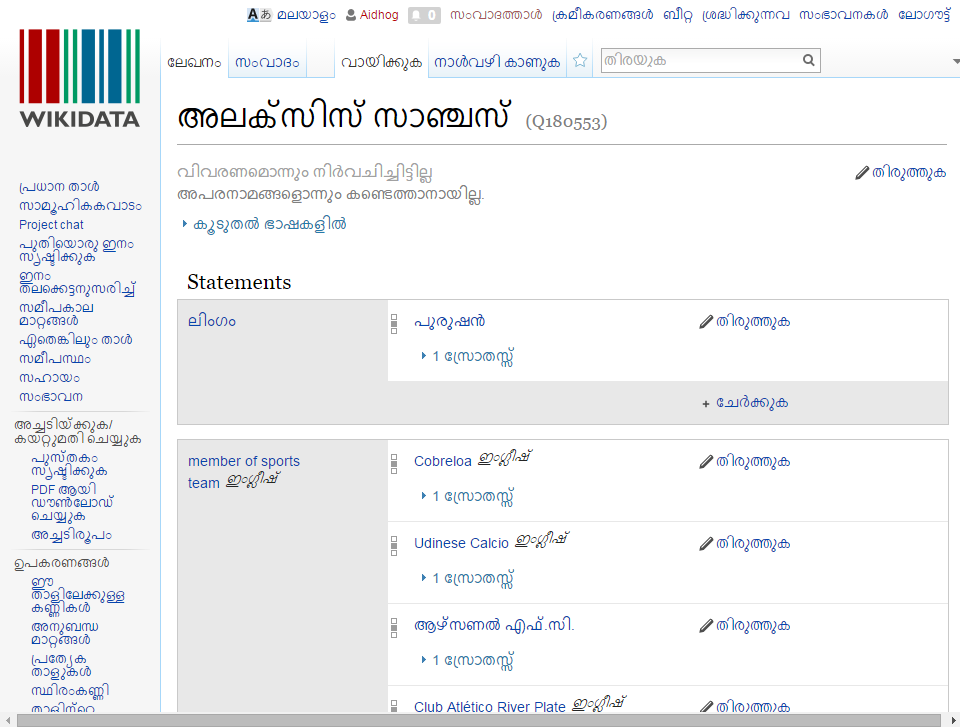 What does Wikidata describe?
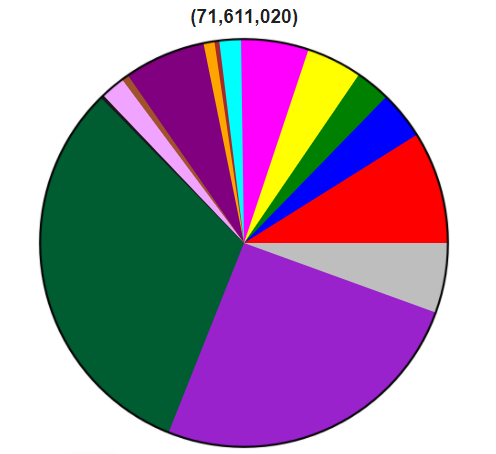 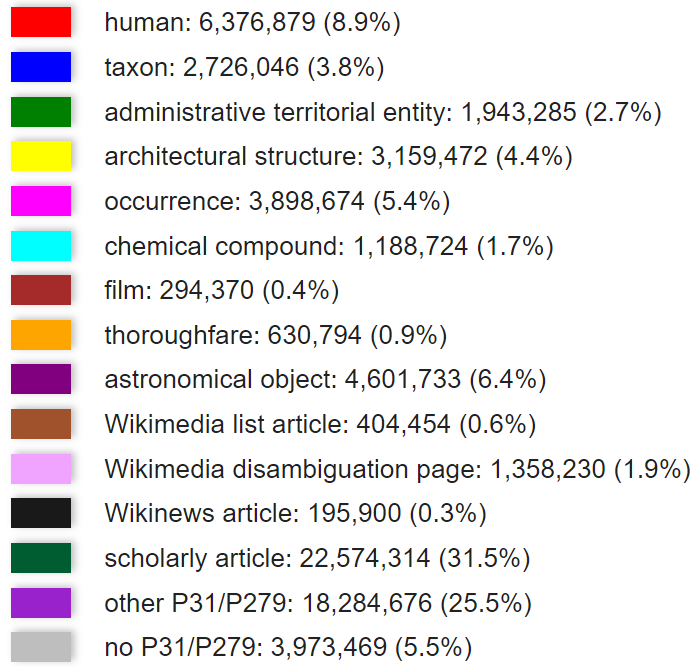 22,986 active users
https://www.wikidata.org/wiki/Wikidata:Statistics
Use-case: Info-Boxes
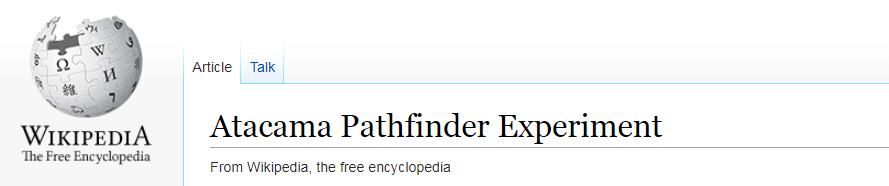 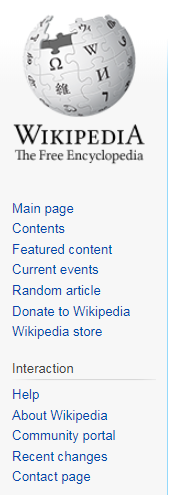 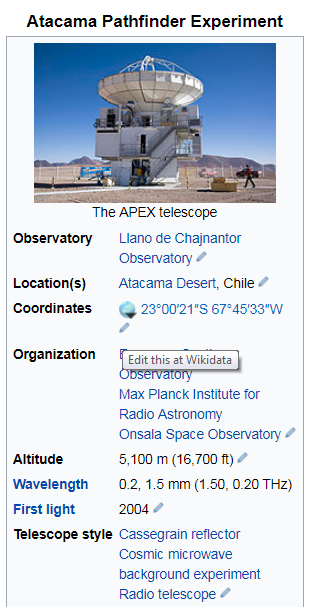 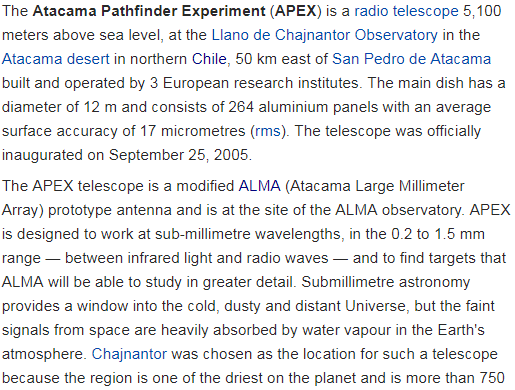 Use-case: Info-Boxes
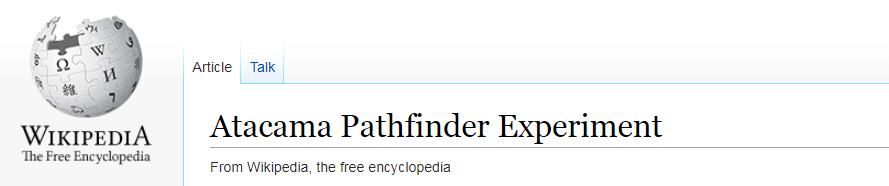 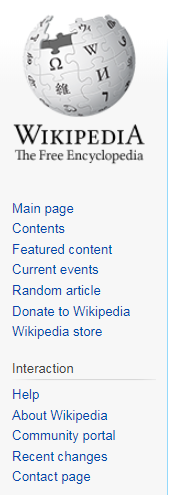 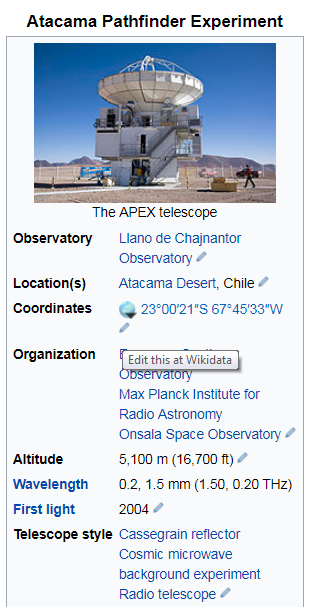 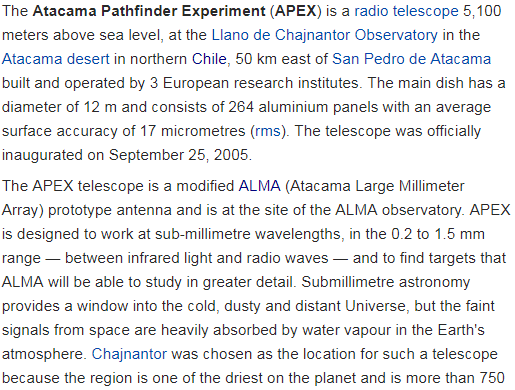 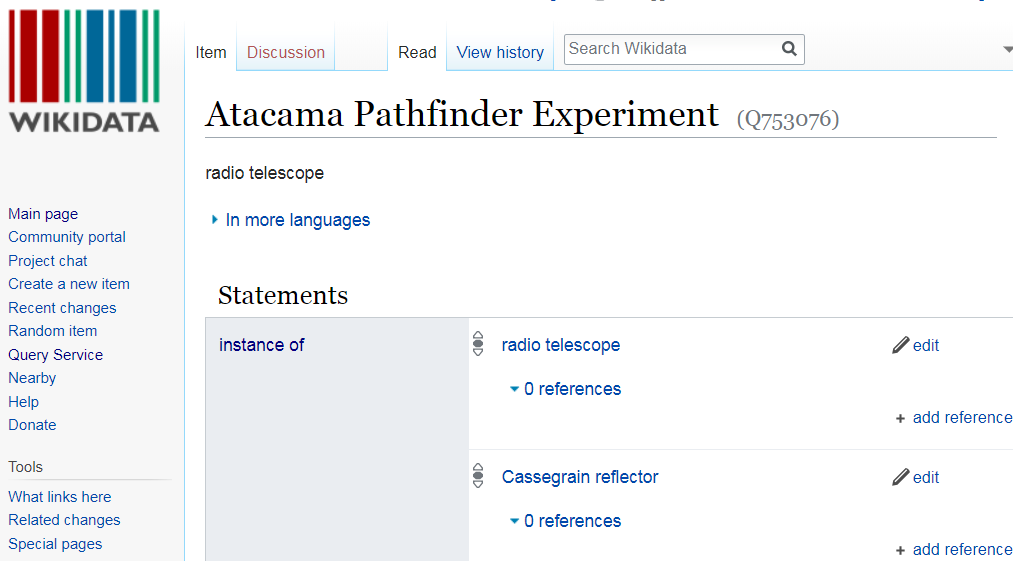 Use-case: Quality Checks
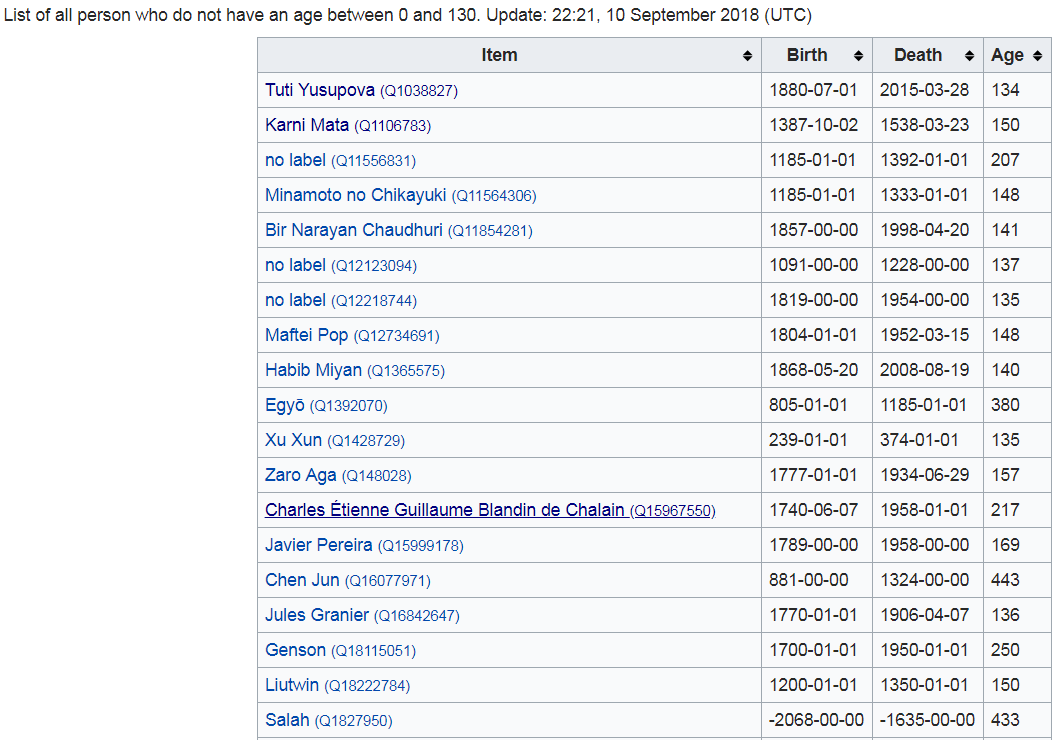 Use-case: Quality Checks
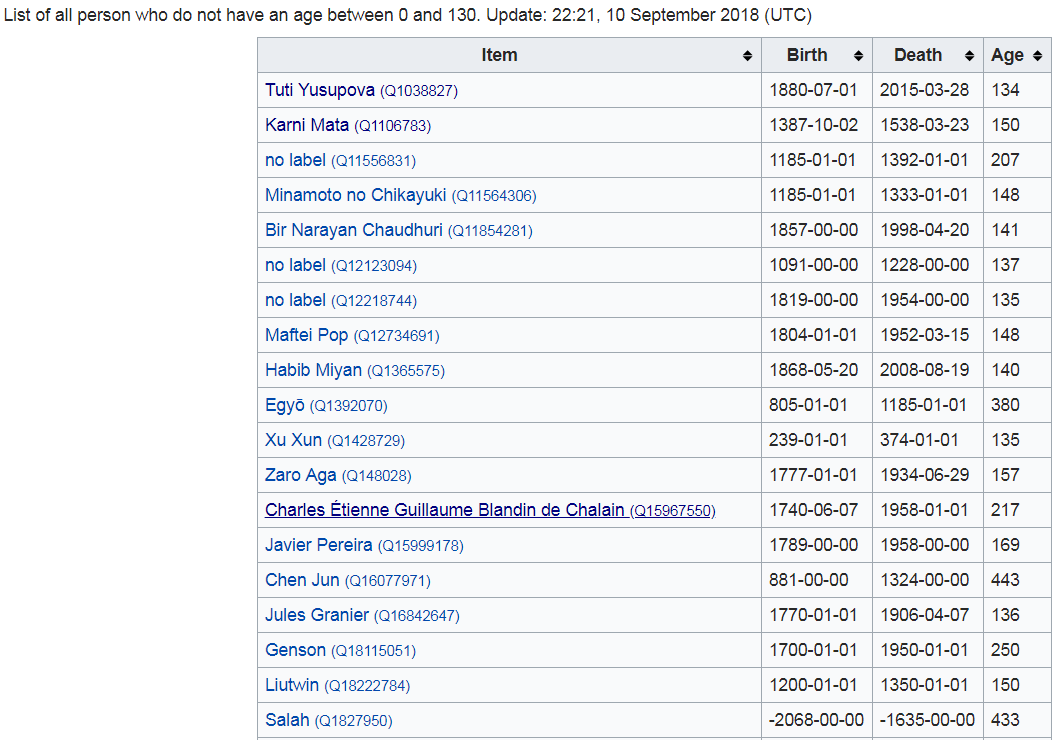 ...
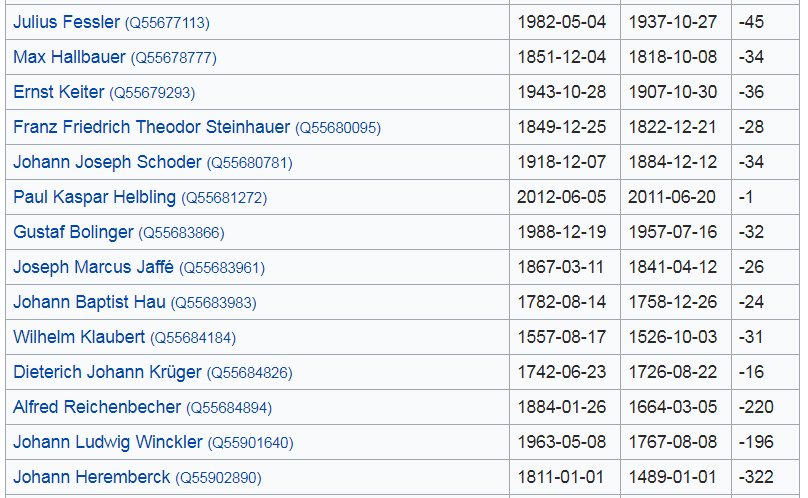 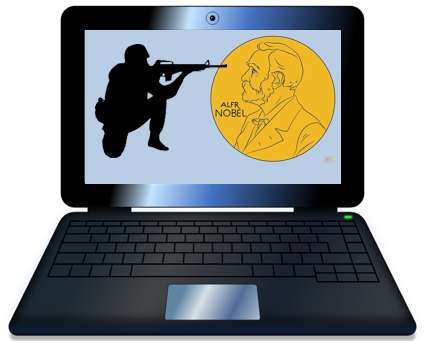 Use-case: Query Service
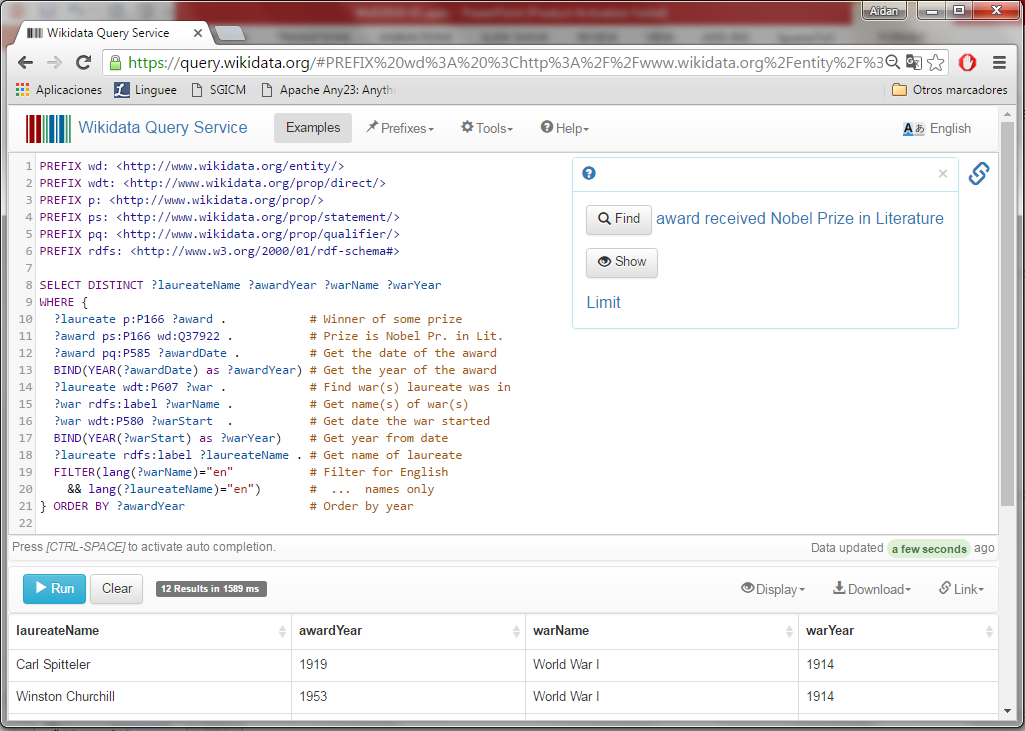 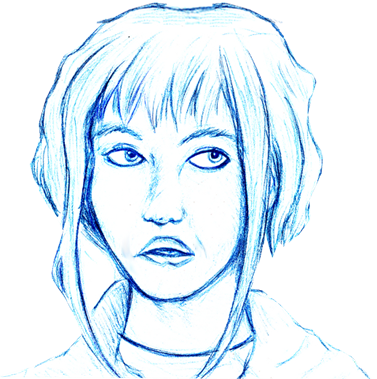 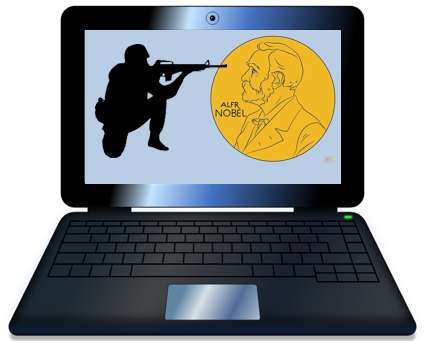 Use-case: Query Service
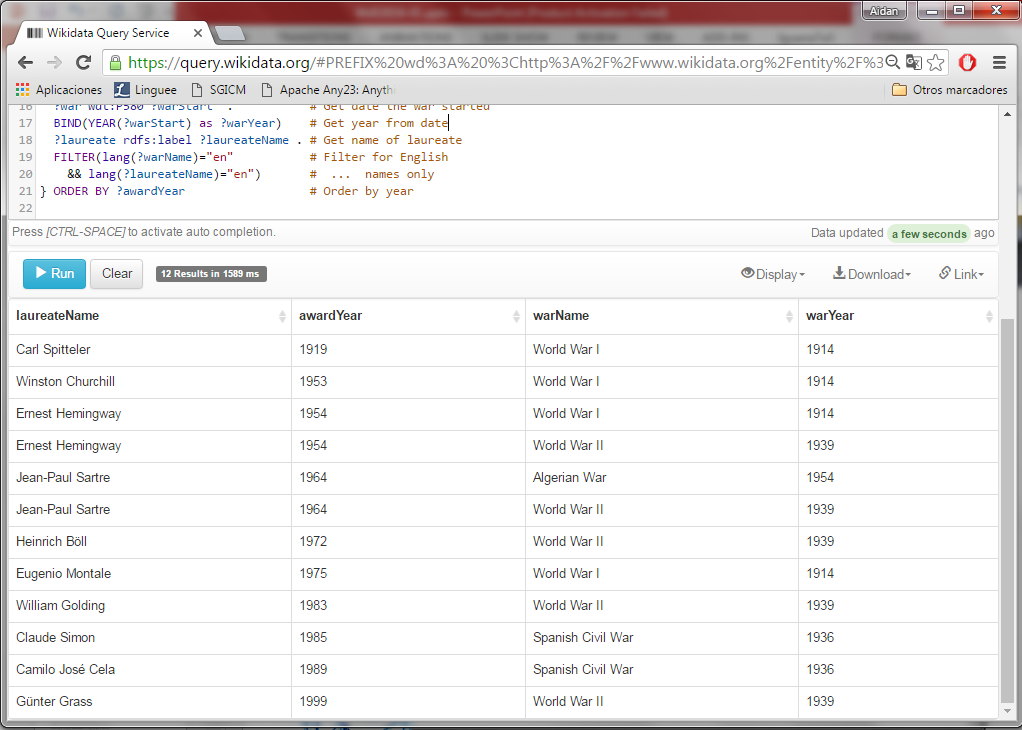 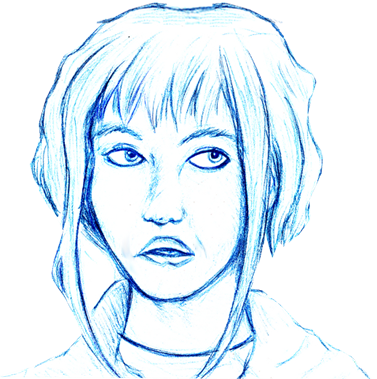 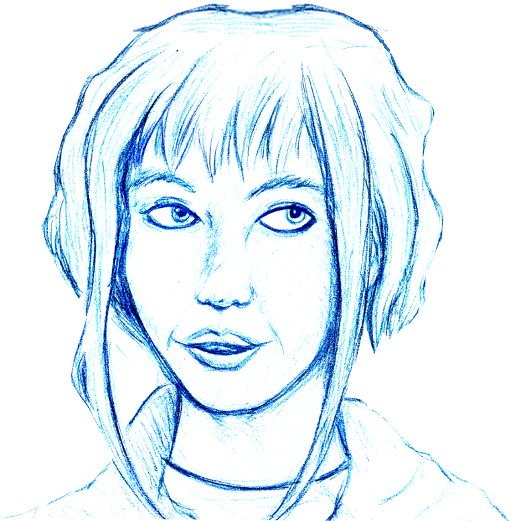 (Hidden slide)
PREFIX wd: <http://www.wikidata.org/entity/>
PREFIX wdt: <http://www.wikidata.org/prop/direct/>
PREFIX p: <http://www.wikidata.org/prop/>
PREFIX ps: <http://www.wikidata.org/prop/statement/>
PREFIX pq: <http://www.wikidata.org/prop/qualifier/>
PREFIX rdfs: <http://www.w3.org/2000/01/rdf-schema#>

SELECT DISTINCT ?laureateName ?awardYear ?warName ?warYear
WHERE {
  ?laureate p:P166 ?award .            # Winner of some prize
  ?award ps:P166 wd:Q37922 .           # Prize is Nobel Pr. in Lit.
  ?award pq:P585 ?awardDate .          # Get the date of the award
  BIND(YEAR(?awardDate) as ?awardYear) # Get the year of the award
  ?laureate wdt:P607 ?war .            # Find war(s) laureate was in
  ?war rdfs:label ?warName .           # Get name(s) of war(s)
  ?war wdt:P580 ?warStart  .			   # Get year the war started
  BIND(YEAR(?warStart) as ?warYear)
  ?laureate rdfs:label ?laureateName . # Get name of laureate
  FILTER(lang(?warName)="en"           # Filter for English
    && lang(?laureateName)="en")       #  ...  names only
} ORDER BY ?awardYear                  # Order by year or award
https://query.wikidata.org/
Used in Applications like Siri …
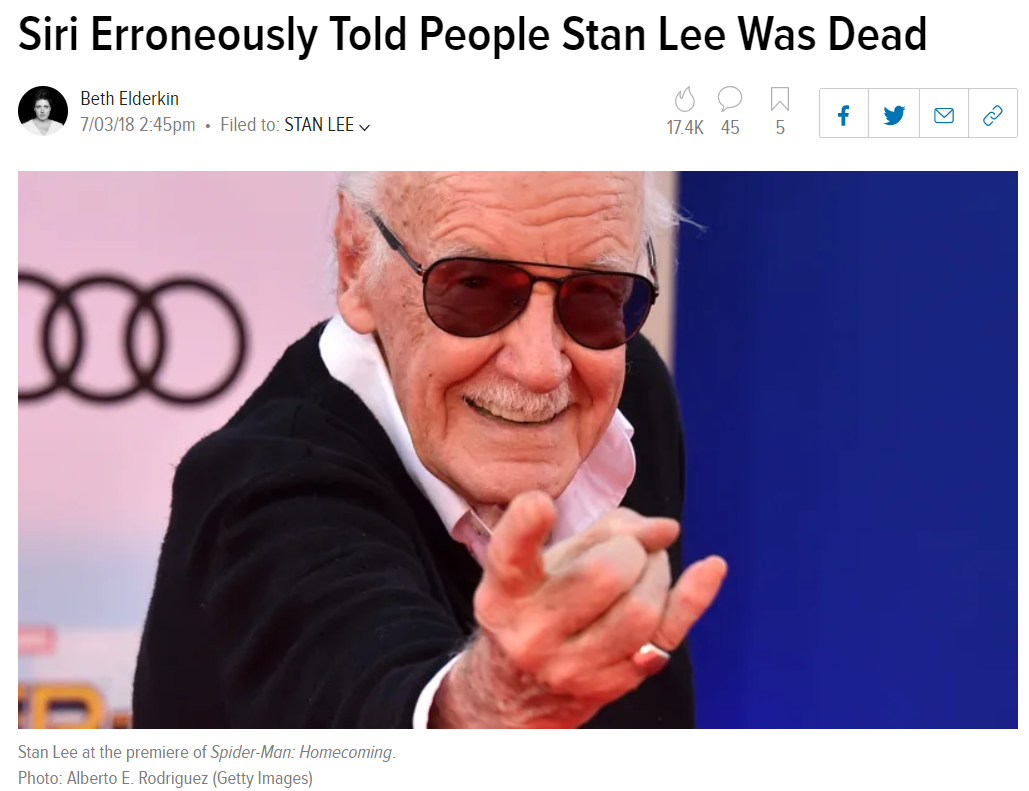 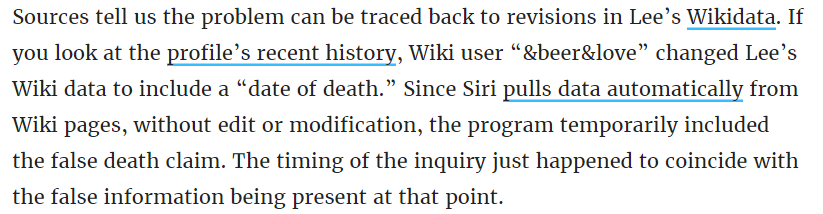 Google's Knowledge Graph
Google’s Knowledge Panel
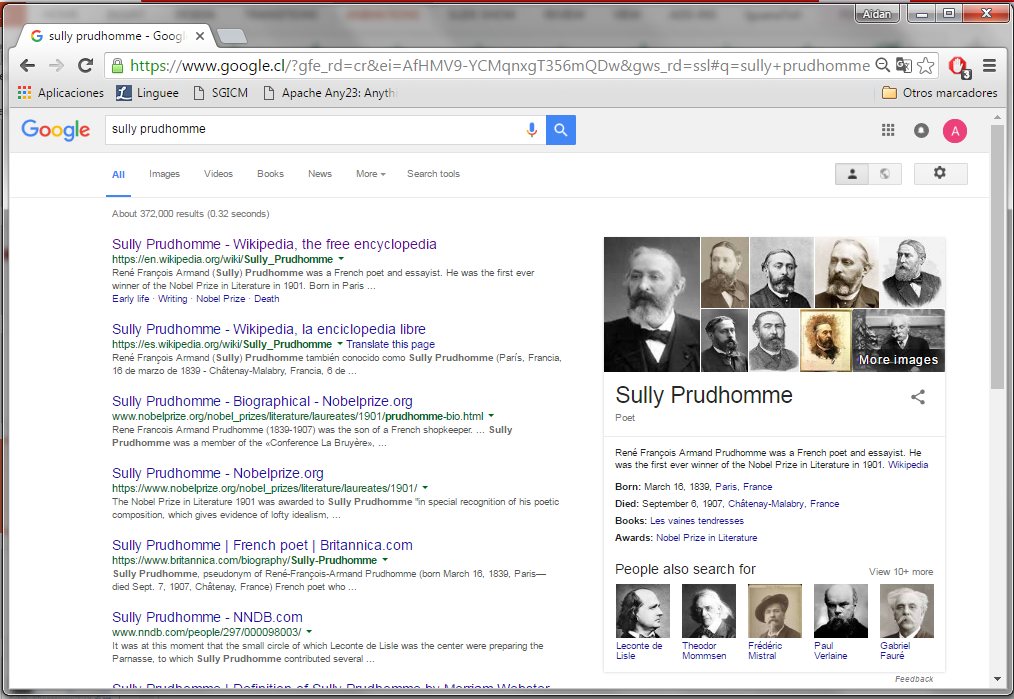 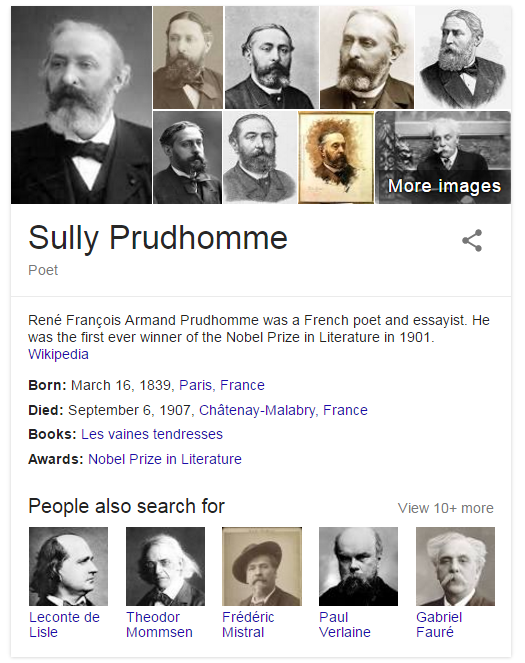 Using Semantic Web knowledge-bases
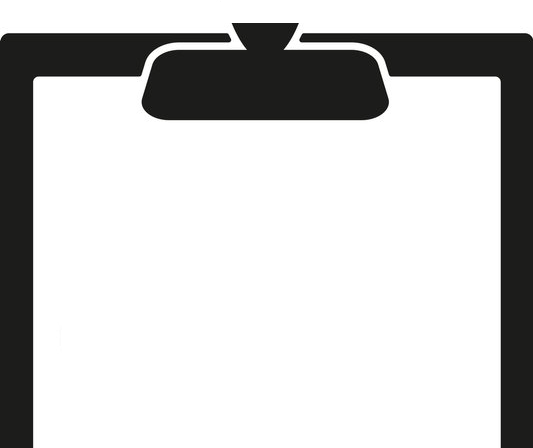 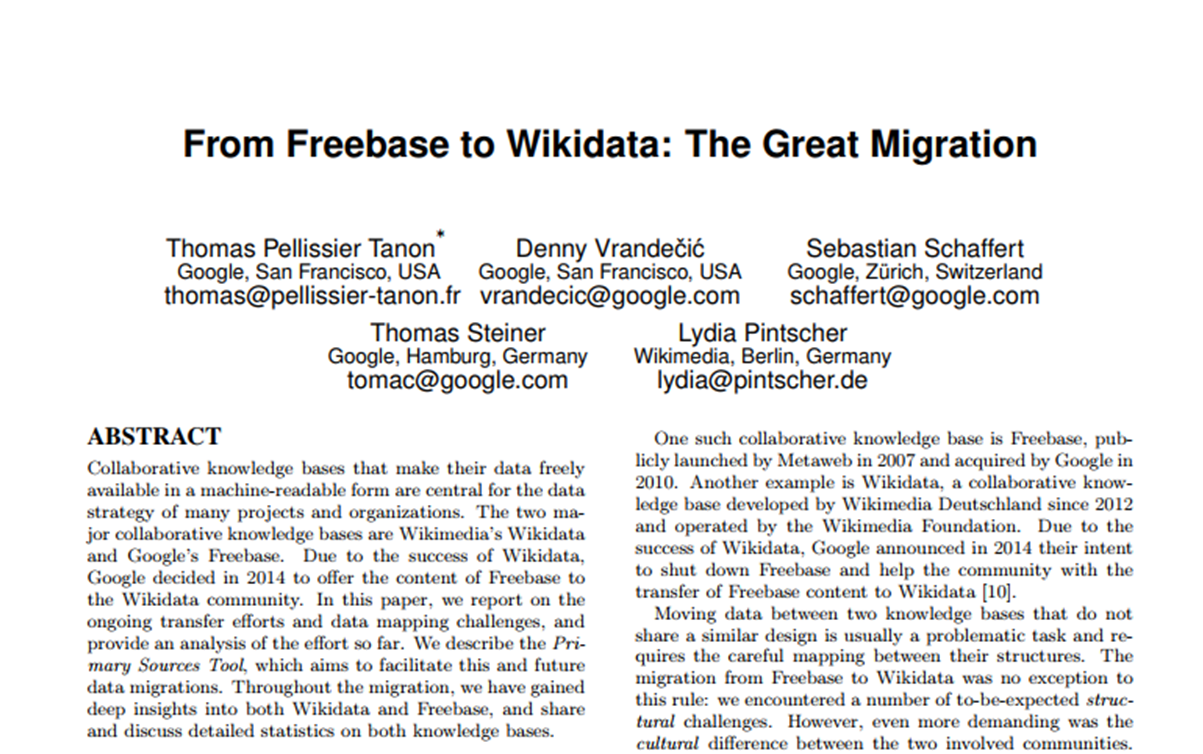 Google’s Rich Snippets
Fancy-looking search results …
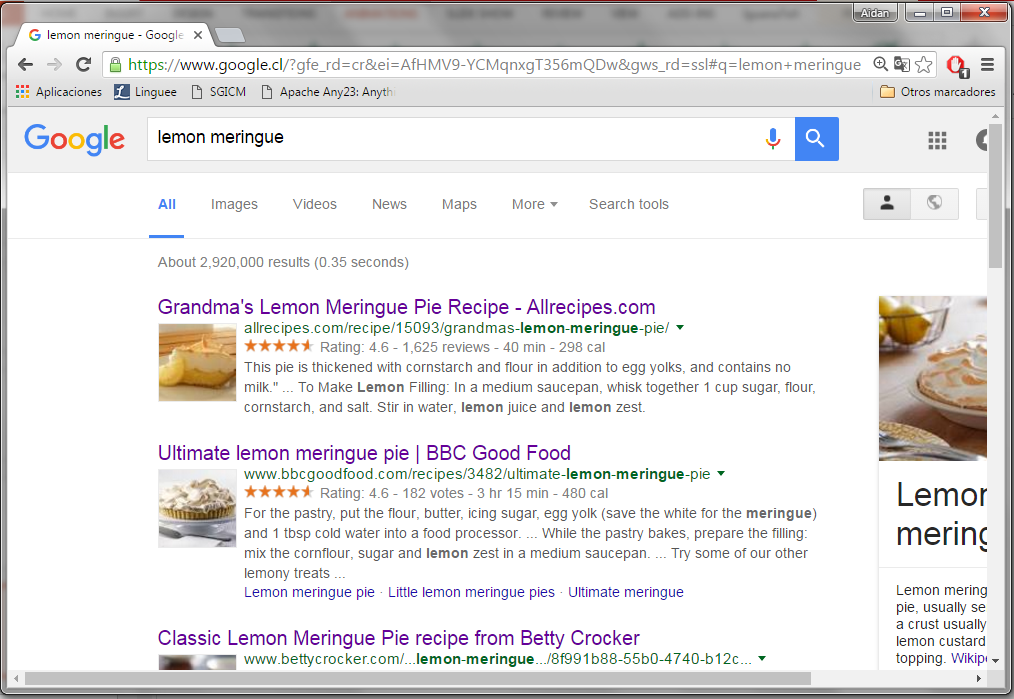 … how does Google know the ratings, minutes, calories …?
Publishers add structured data!
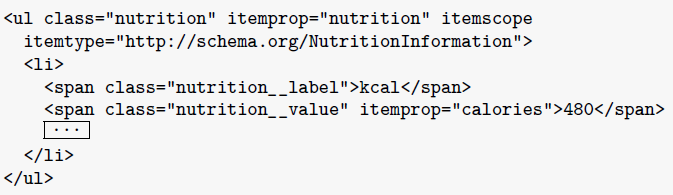 Publishers get more clicks on their results
Google gets data to make fancy results
Standards for Open Data:	Linked Open Data
How to publish Open Data?
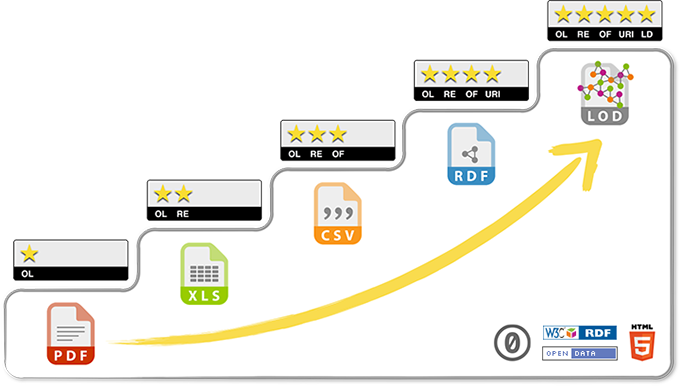 5-Star Linking Open Data Scheme
The Linked Data Cloud
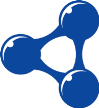 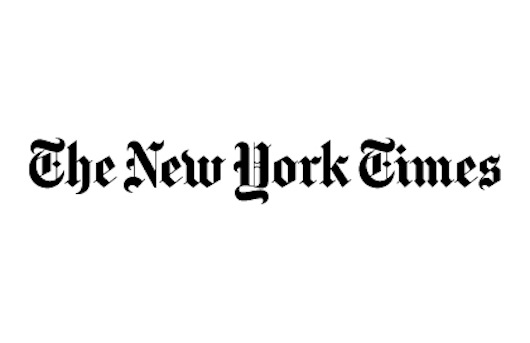 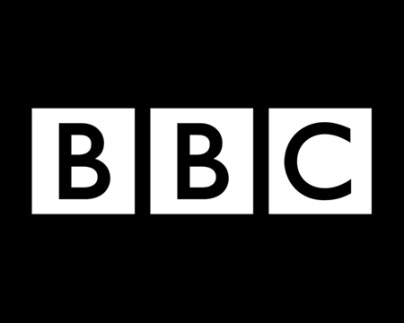 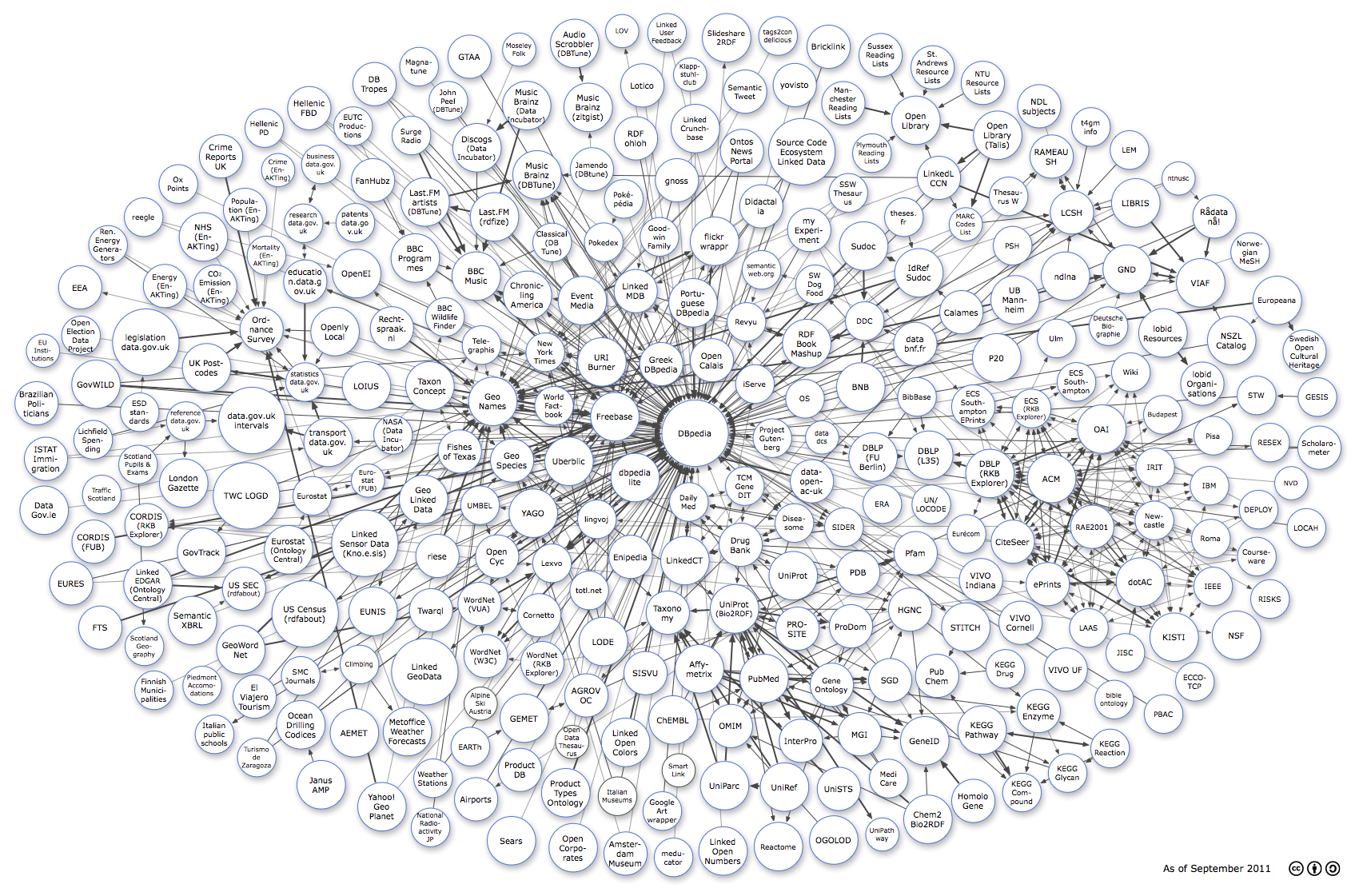 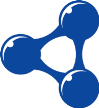 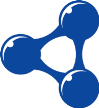 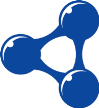 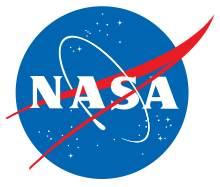 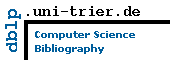 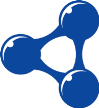 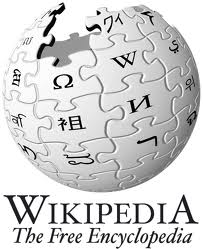 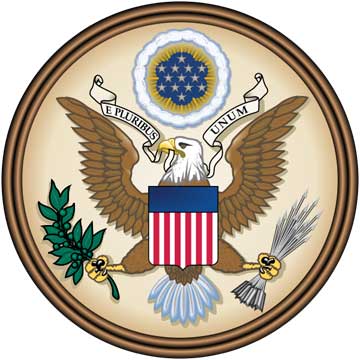 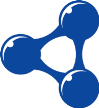 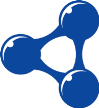 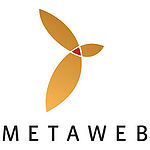 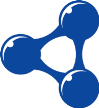 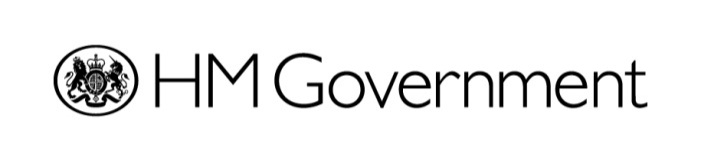 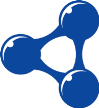 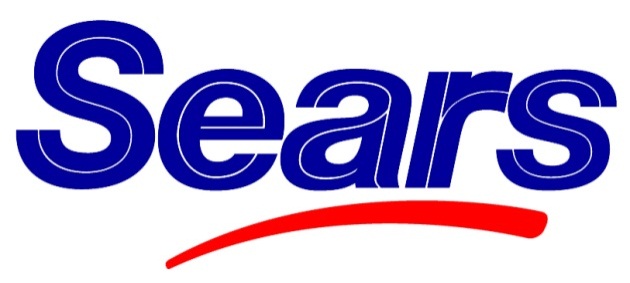 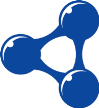 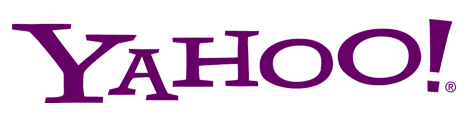 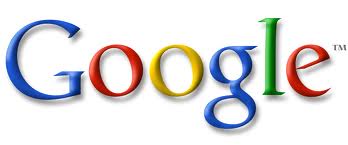 About the course …
Topics covered
RDF (triple-based data model)
RDFS/OWL (ontological languages)
SPARQL (query language)
Linked Data / Web of Data
RDB2RDF (importing databases to Sem. Web.)
Shapes (validating RDF data)
Research course
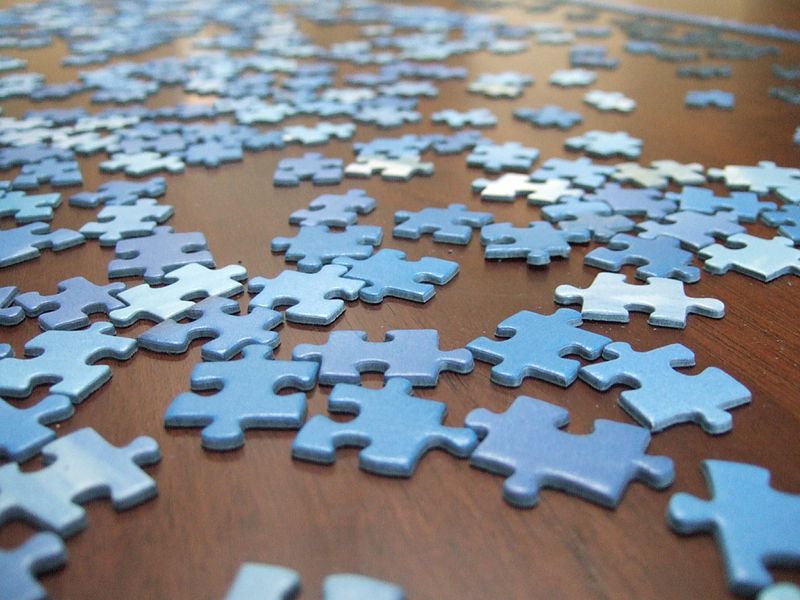 Structure of the course
Each week:
Class on Monday (learn concepts)
Lab on Wednesday (see concepts in practice)
Auxiliar session on Friday (Q&A)

Marking structure:
70% 	labs
20% 	project
10% 	reading group
Bibliography
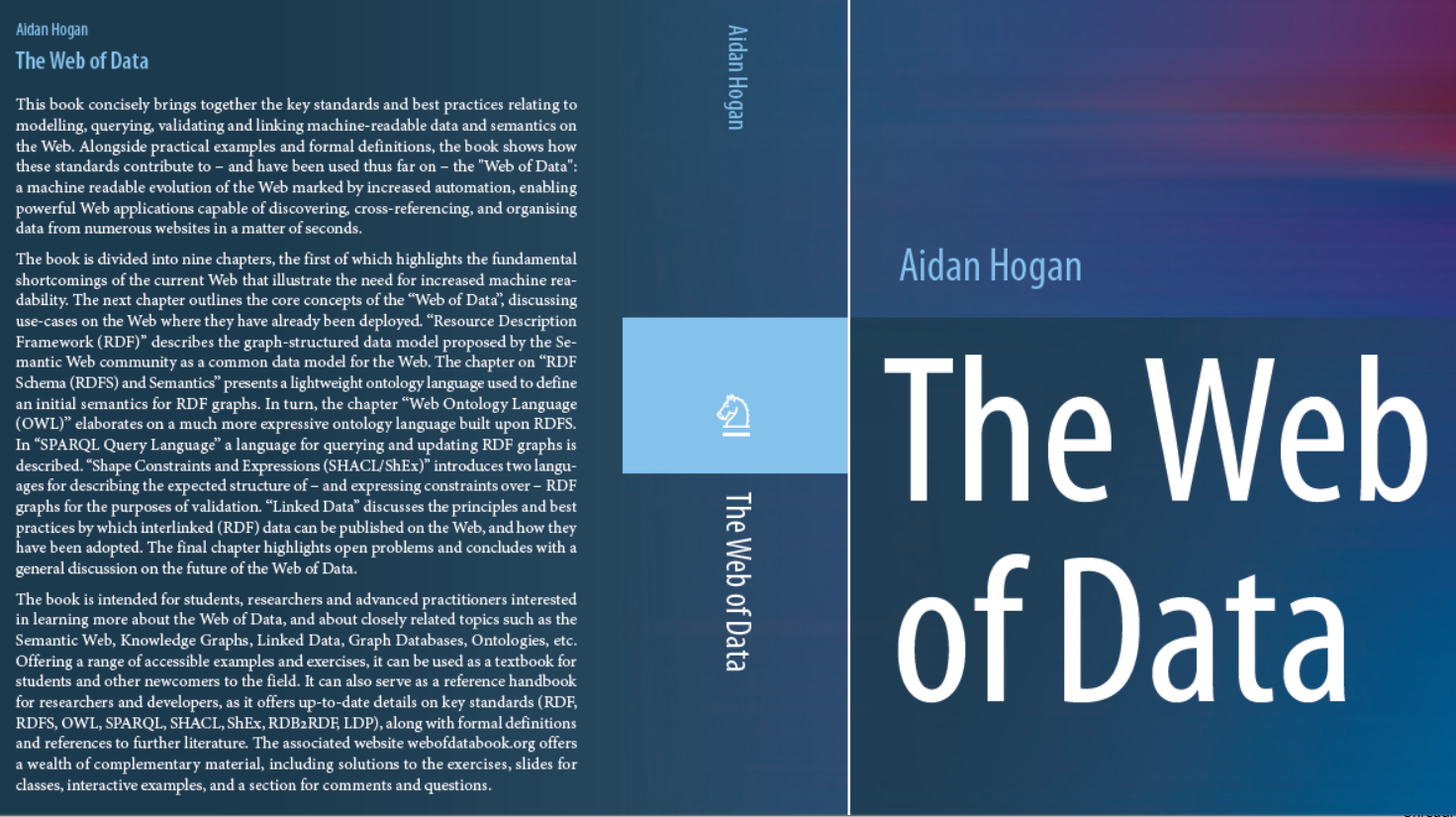 Outcomes: Learn About the Semantic Web!
An ongoing research topic here in the DCC

Apply database, logic, AI, etc., to the Web

Mix of theory and practical exercises

The future of the Web?
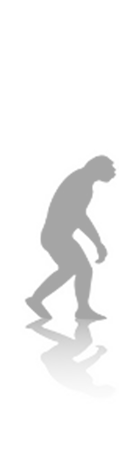 Questions?
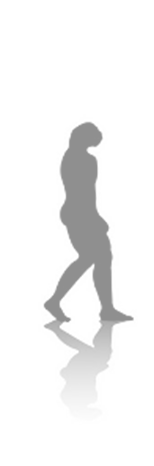 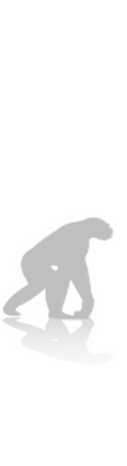 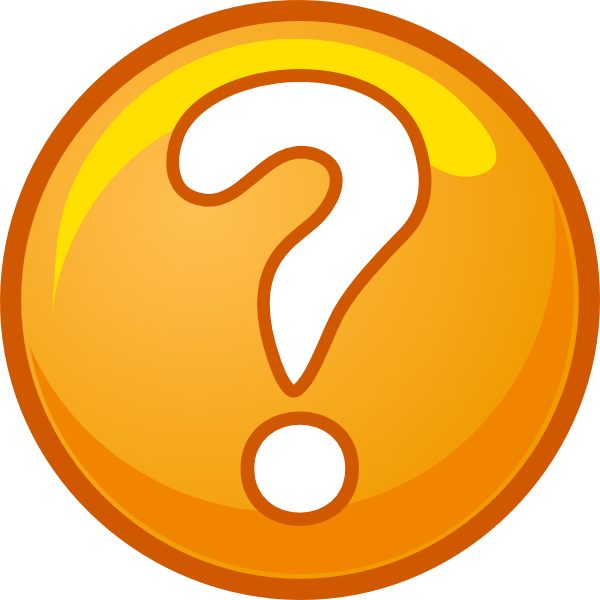 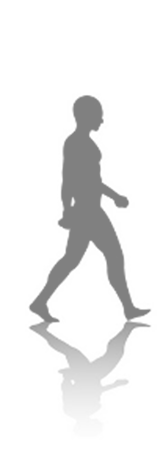 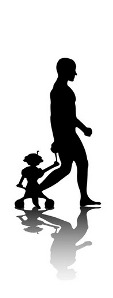